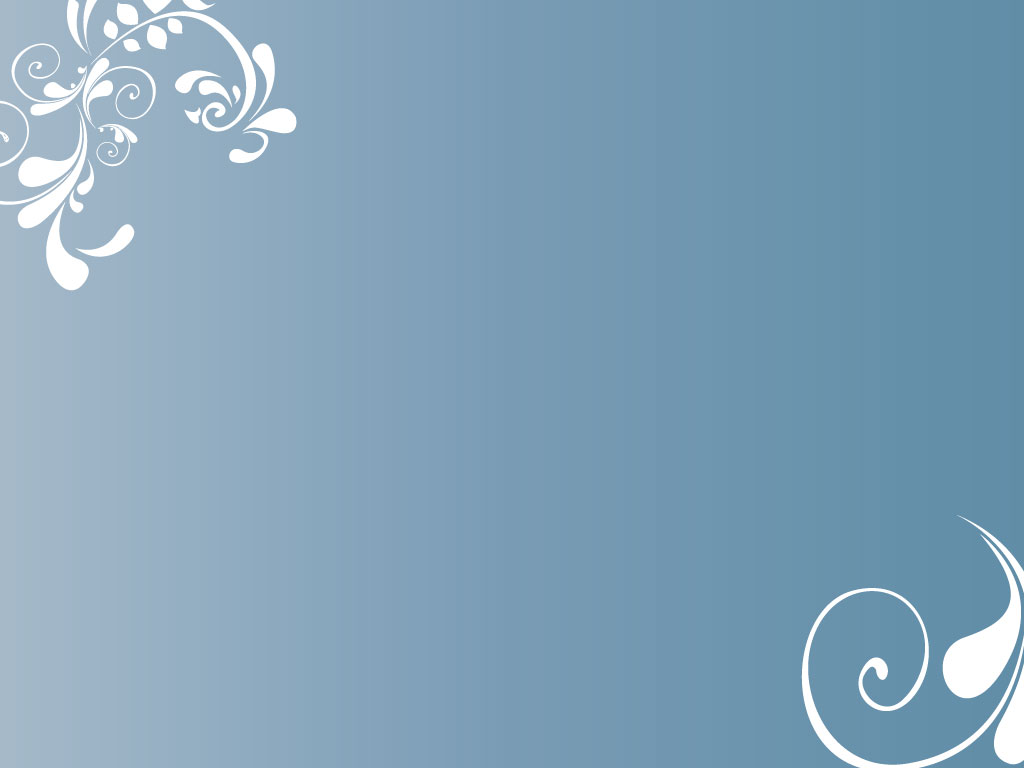 МИНИСТЕРСТВО ОБРАЗОВАНИЯ 
РЕСПУБЛИКИ МОРДОВИЯ
ПОРТФОЛИО
Суриновой Светланы Евгеньевны 
старшего воспитателя
муниципального автономного дошкольного образовательного учреждения
«Детский сад №104 комбинированного вида»
Саранск 2020
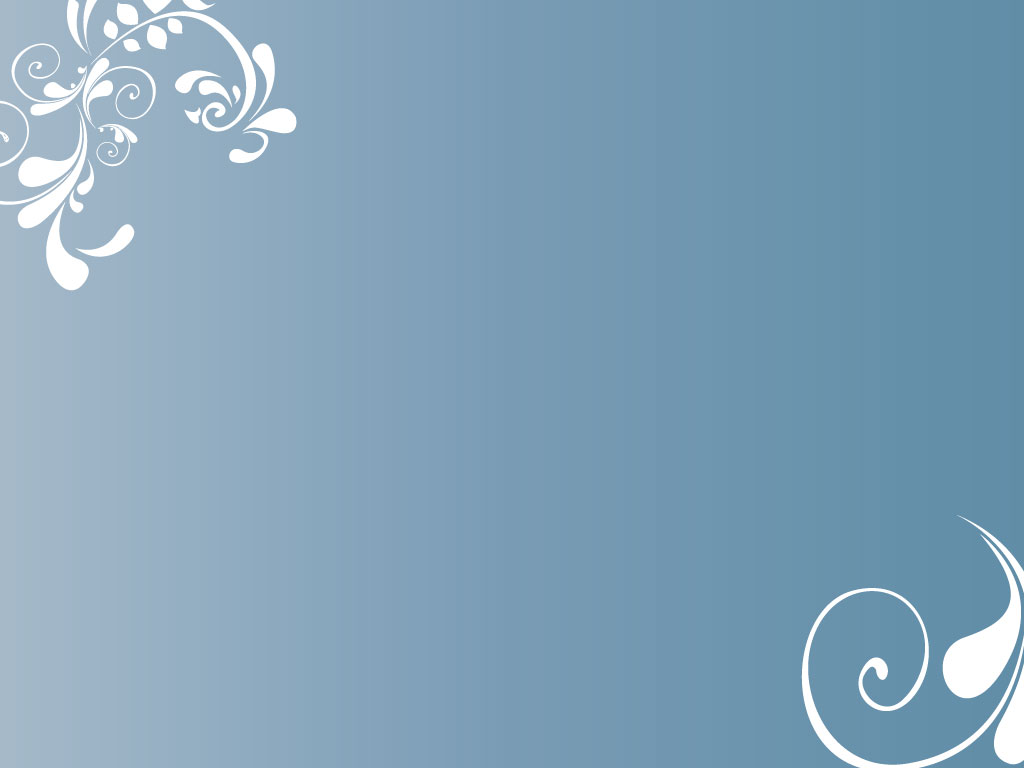 Суринова Светлана Евгеньевна
Дата рождения: 07.03.1985 г.
Профессиональное образование: высшее, МГПИ им. М.Е. Евсевьева. Организатор – методист дошкольного образования по специальности «Педагогика и методика дошкольного образования»,30.01.2012г. 
Стаж педагогической работы:  7 лет
Общий трудовой стаж: 16 лет
Квалификационная категория: первая
Дата последней аттестации: Приказ № 280 от 18.03.2016г. 
 Занимаемая должность: старший воспитатель 
Адрес электронной почты:
 ds104sad@yandex.ru
 Сайт: https://ds104sar.schoolrm.ru/
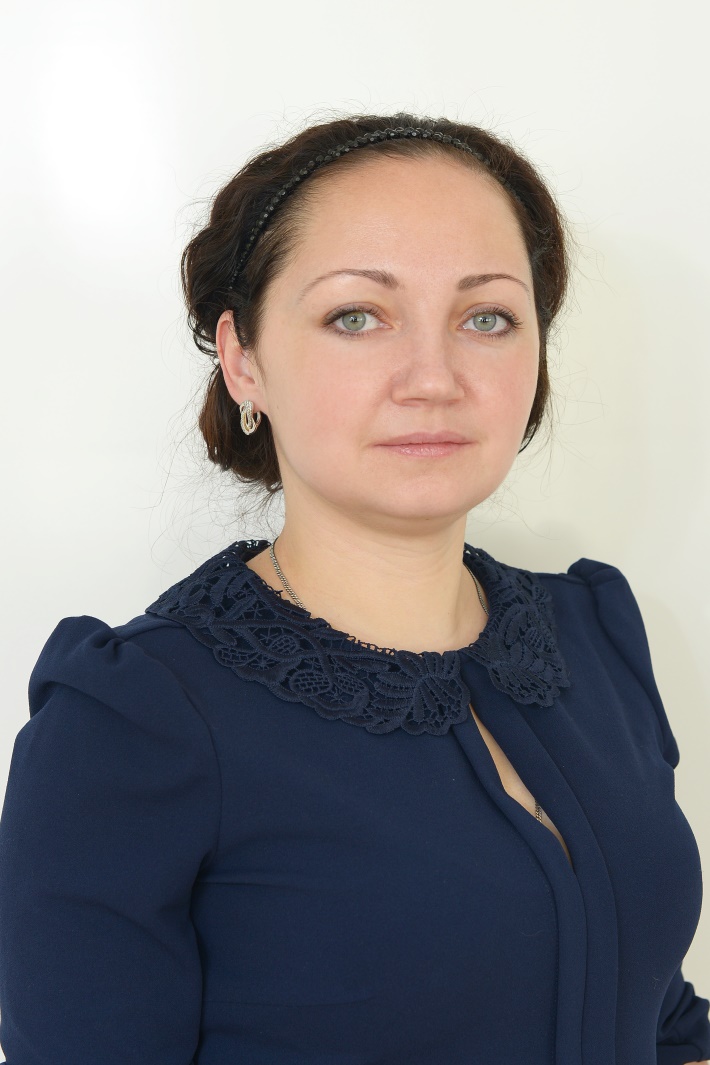 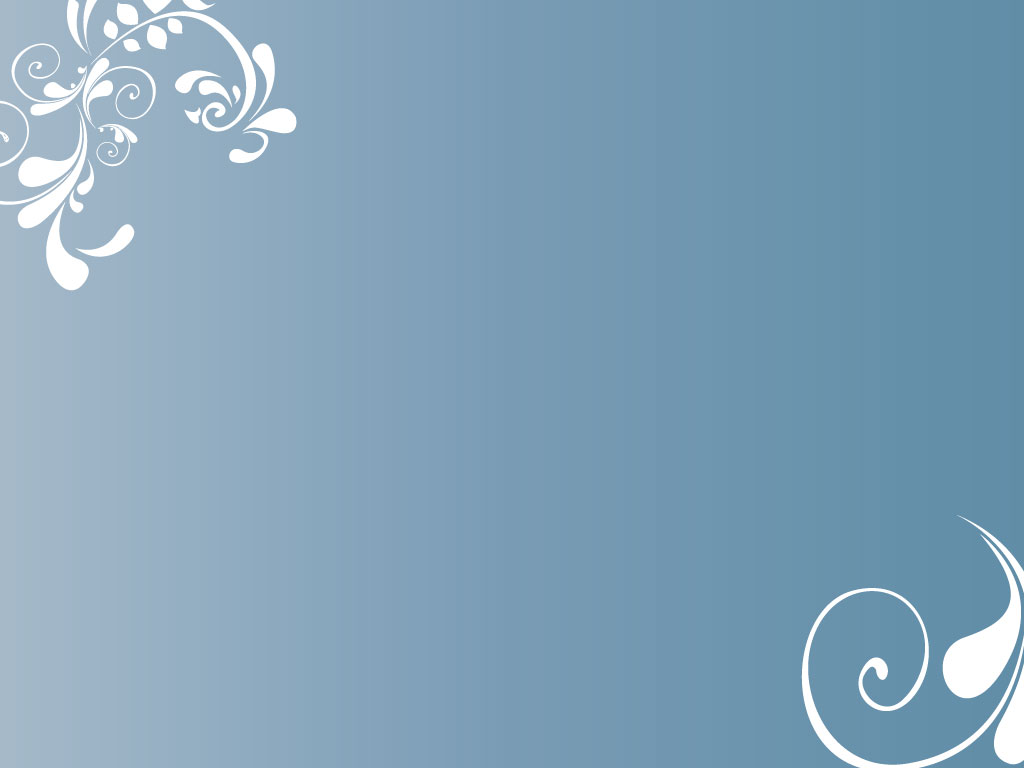 Педагогический опыт старшего воспитателя представлен на сайте 
МАДОУ «Детский сад №104 комбинированного вида»
https://ds104sar.schoolrm.ru/
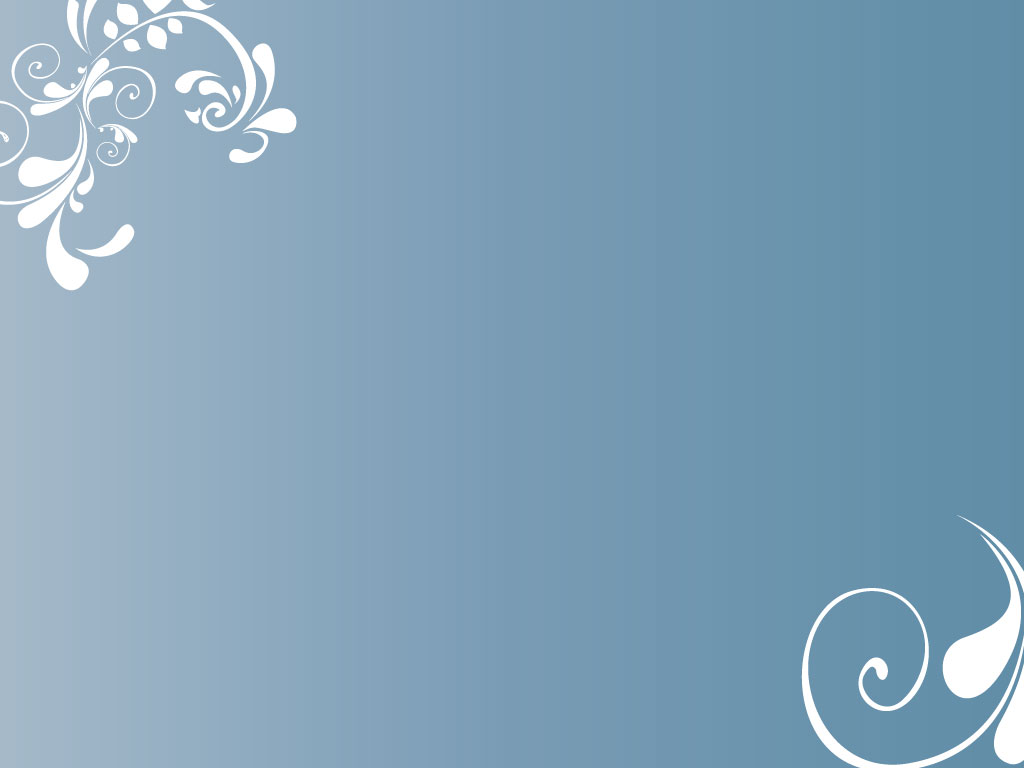 Методическое сопровождение материалов деятельности образовательной организации или отдельных педагогов на конференциях, семинарах, конкурсах.
Муниципальный уровень - 4
Республиканский уровень - 5
Межрегиональный уровень- 2
Российский уровень - 6
Международный уровень - 7
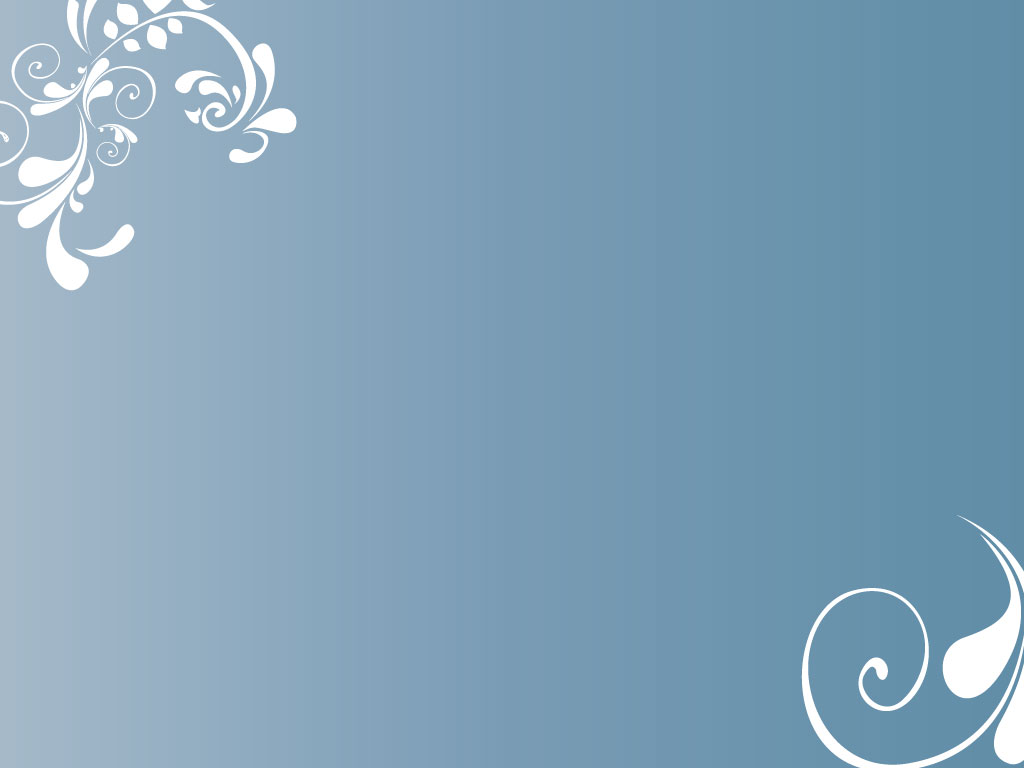 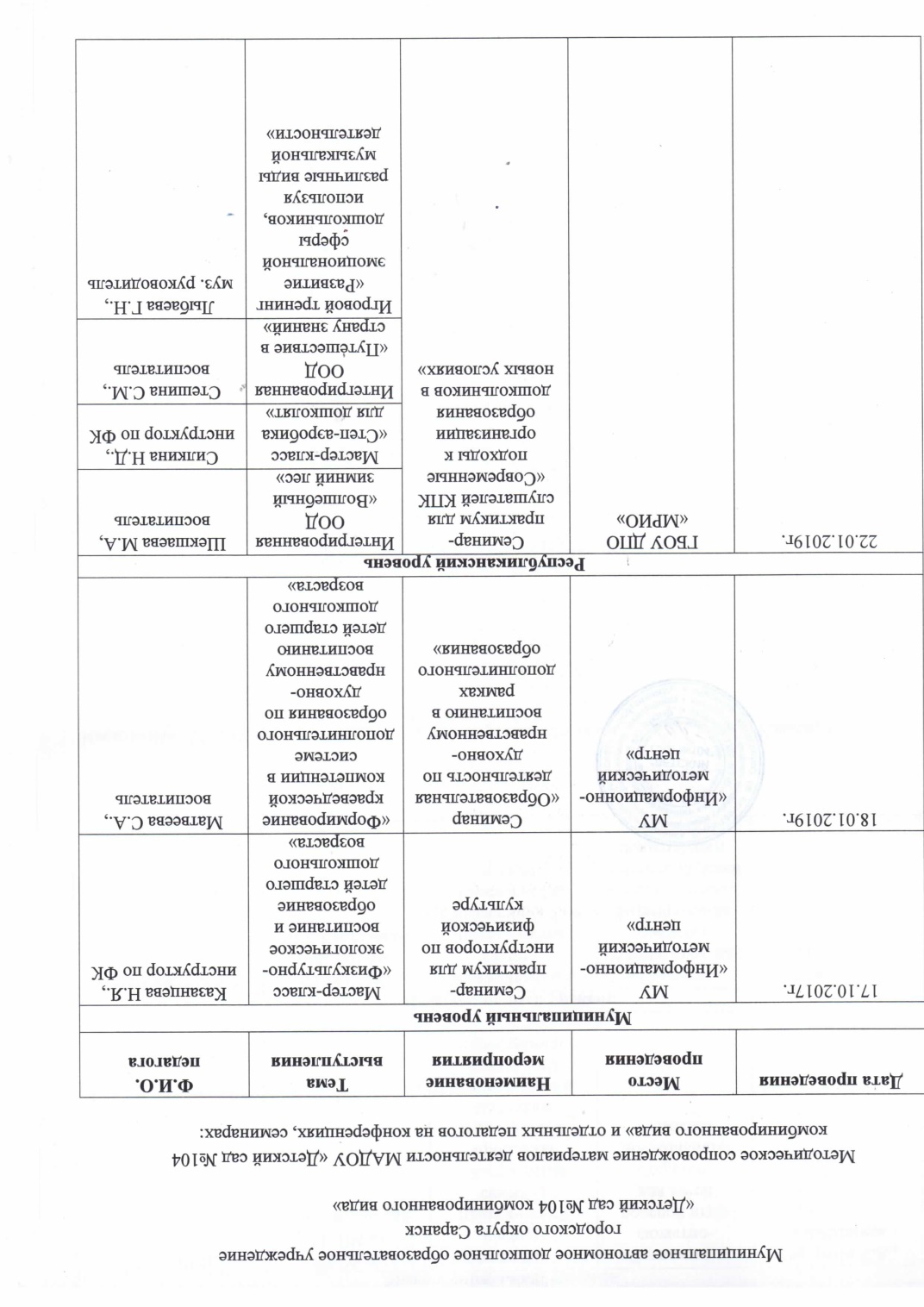 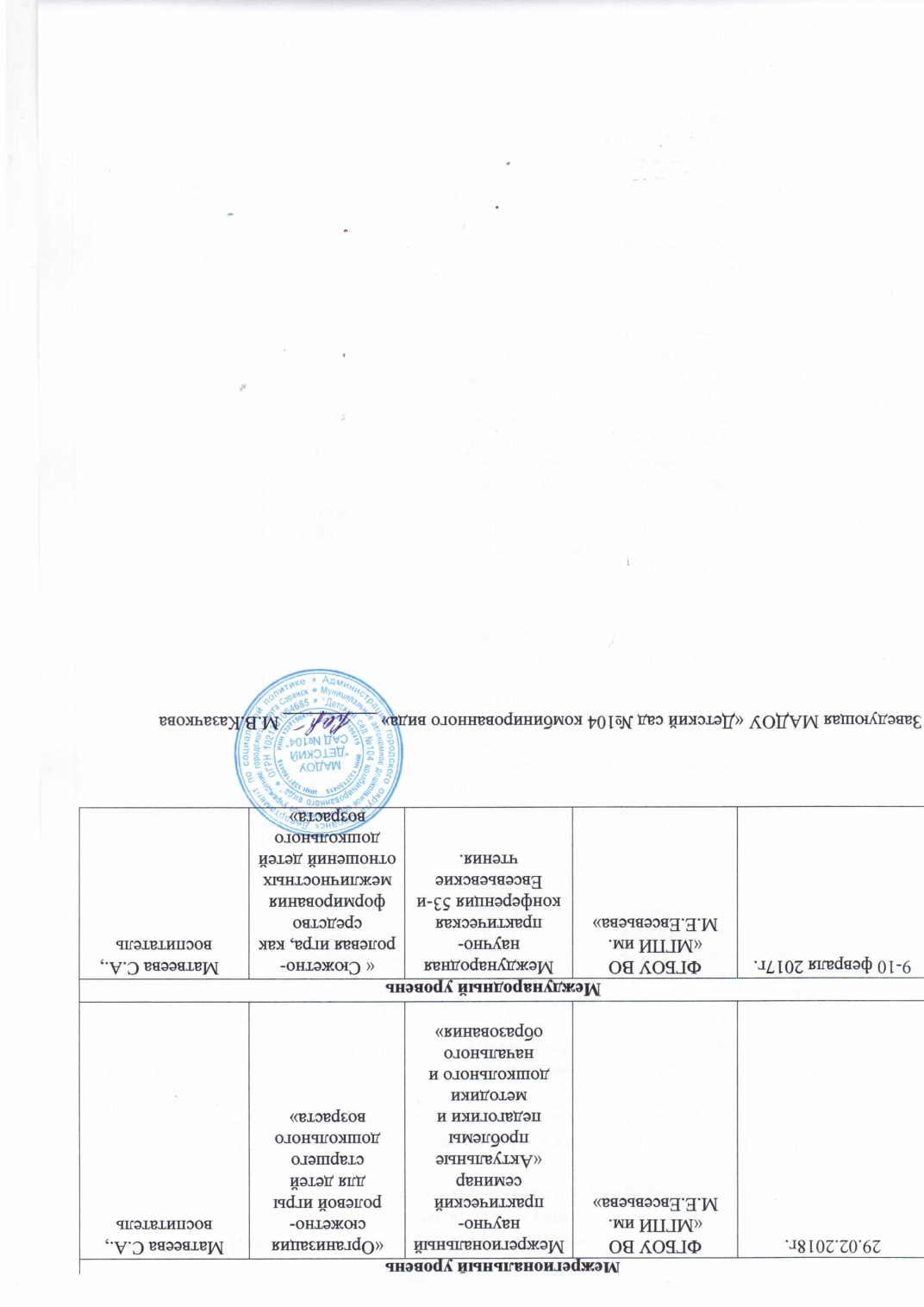 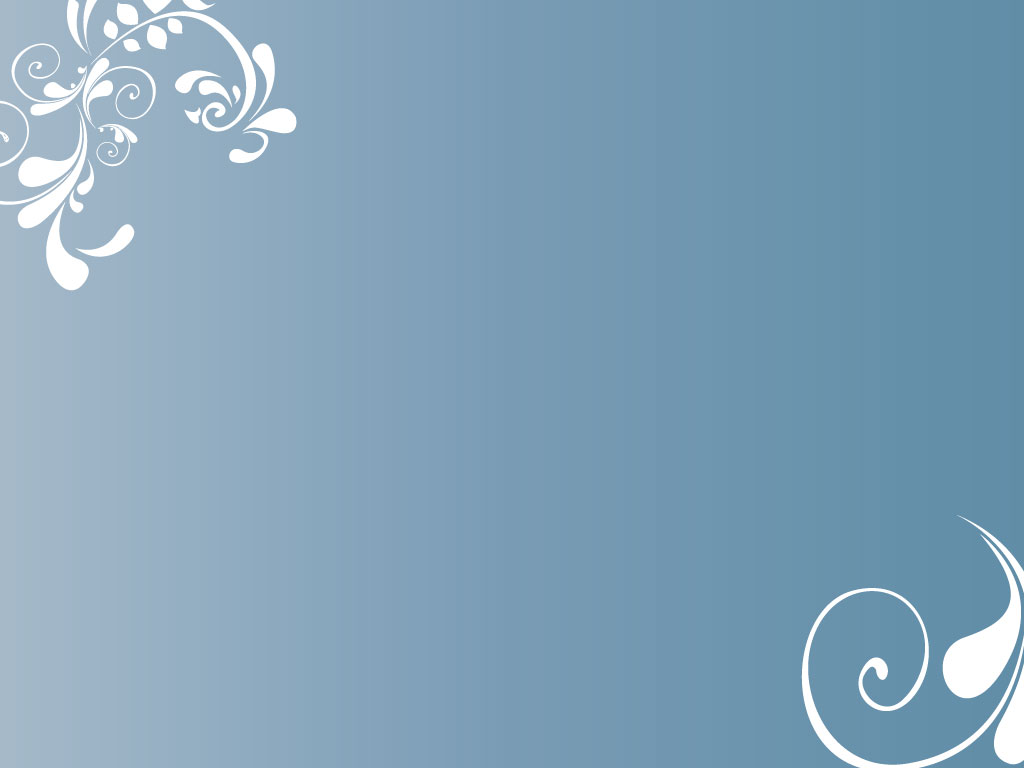 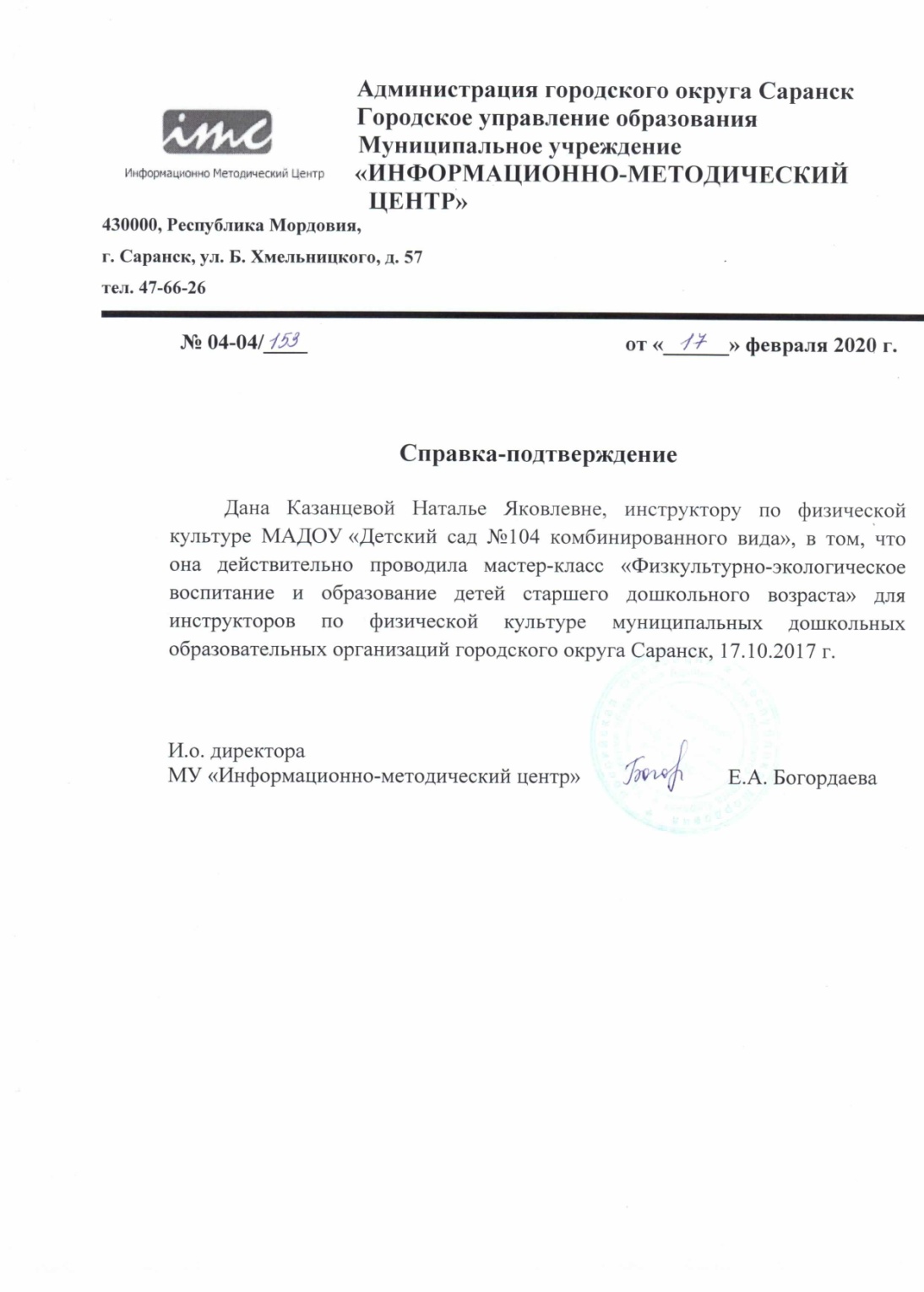 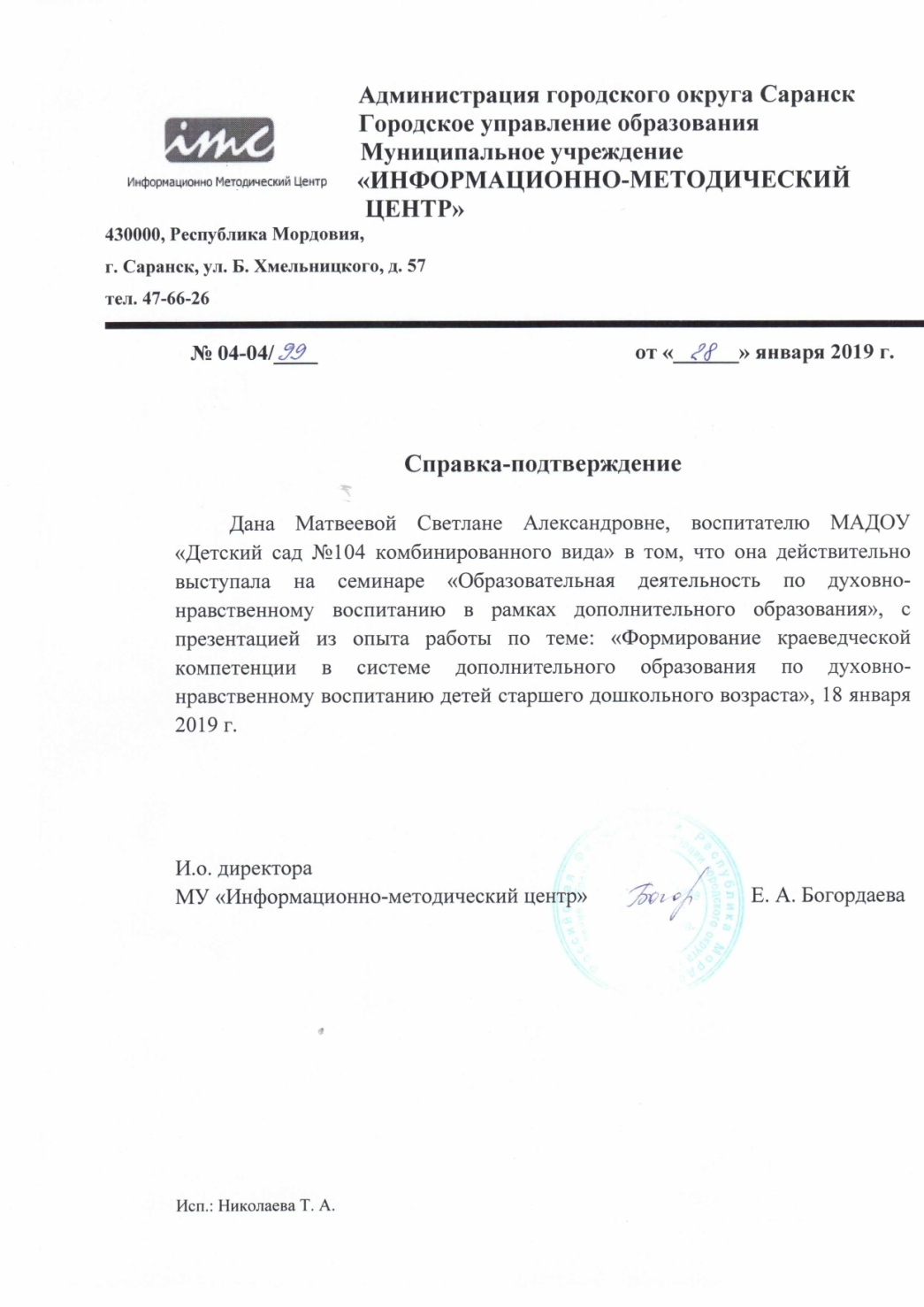 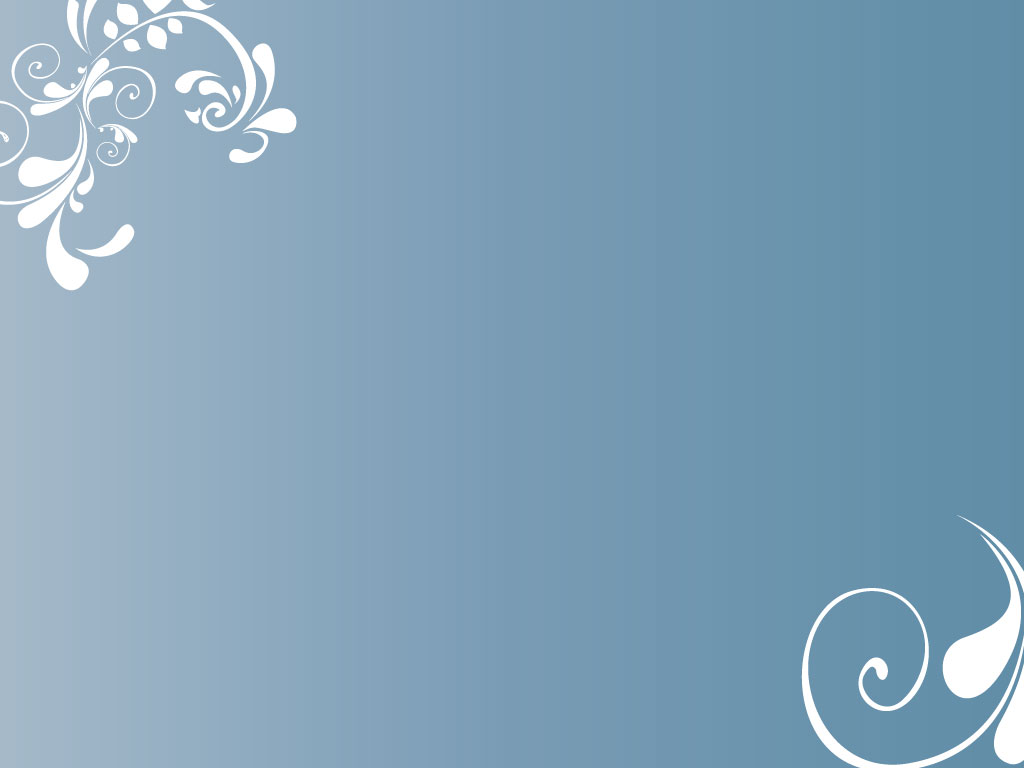 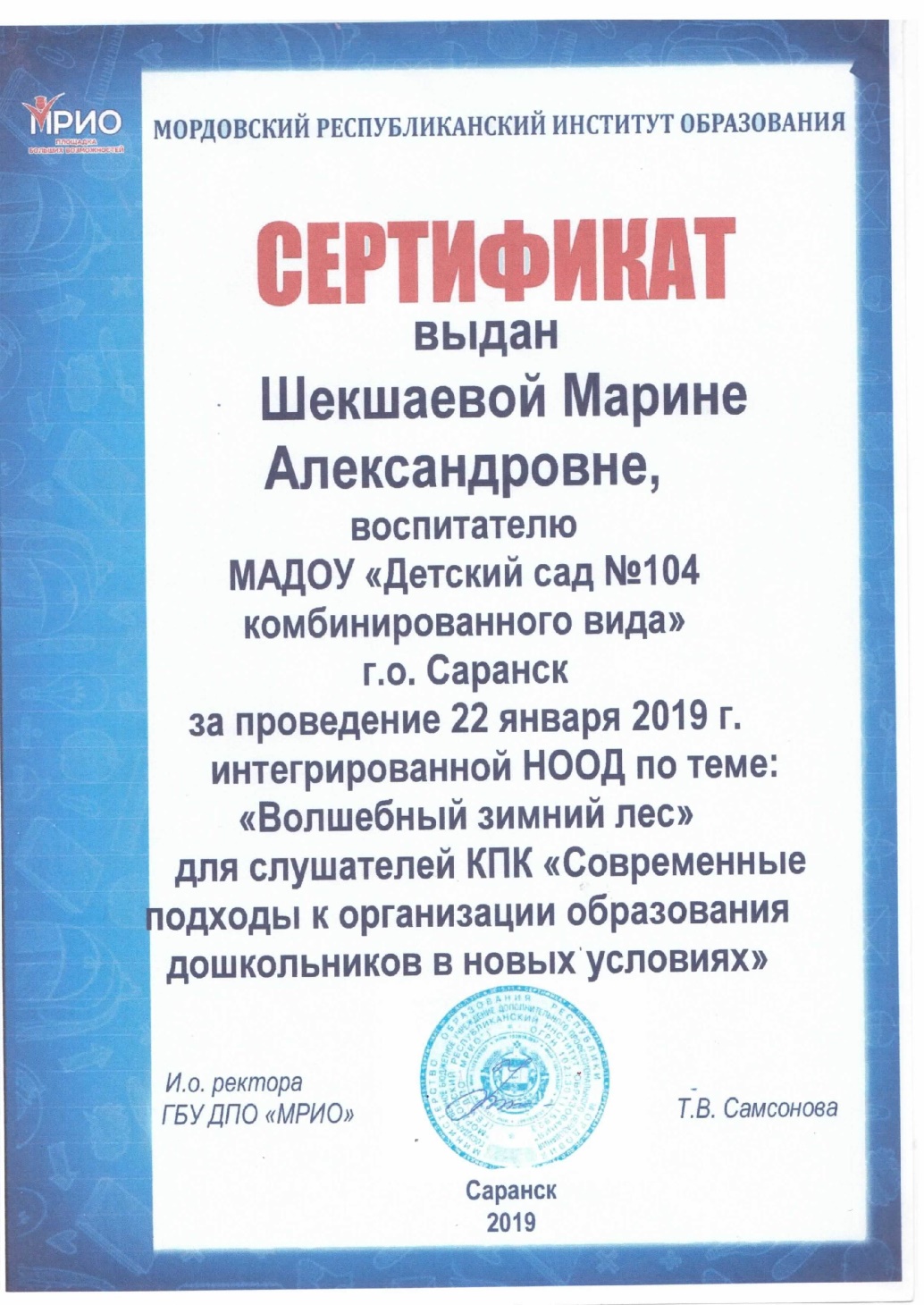 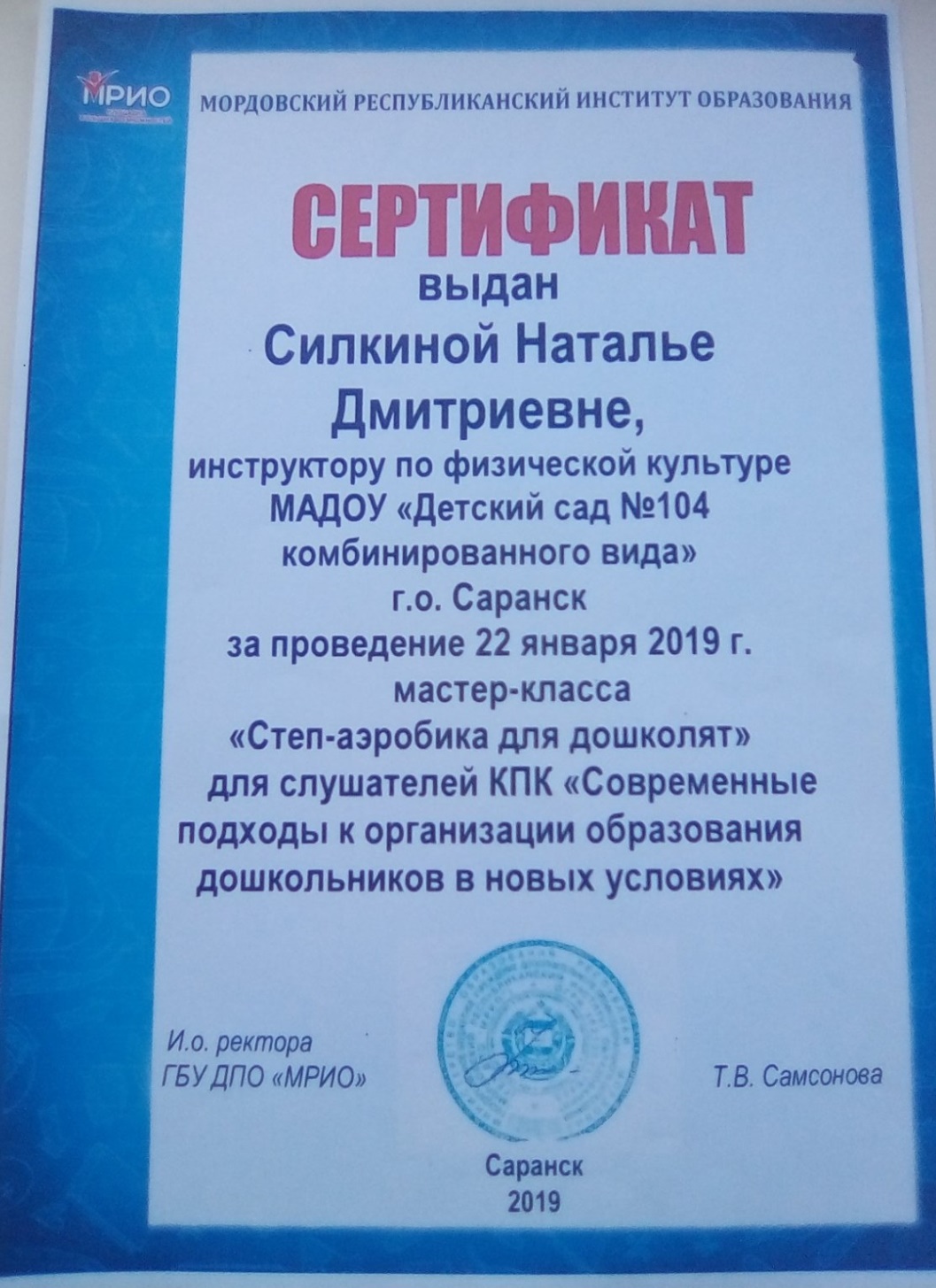 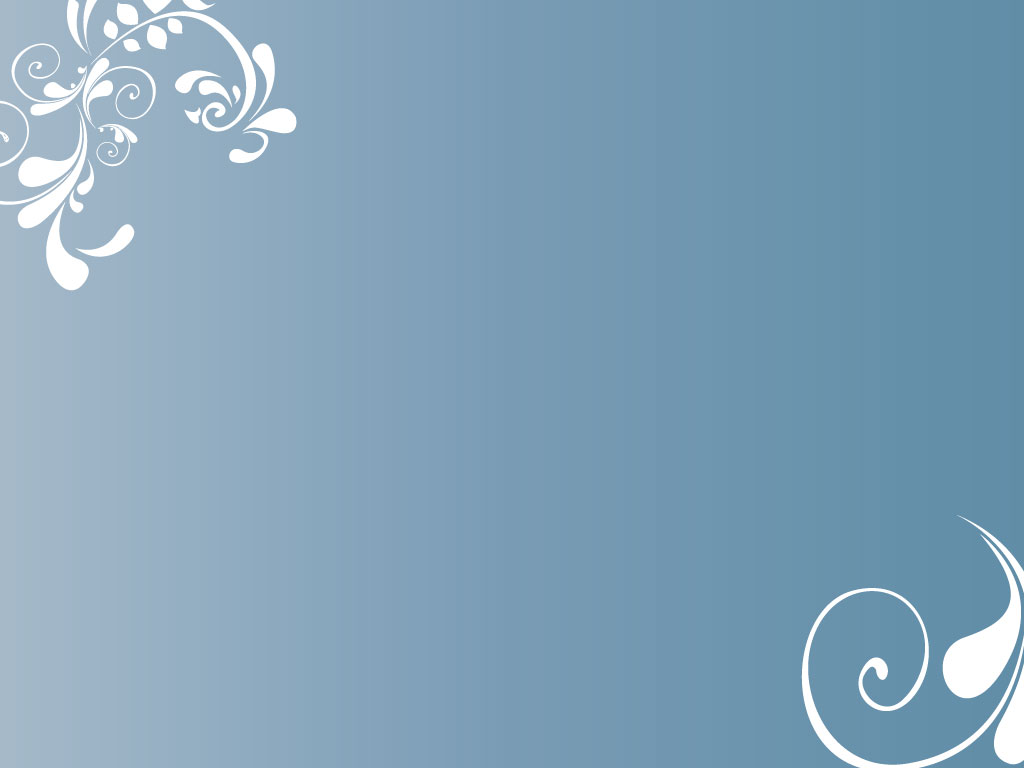 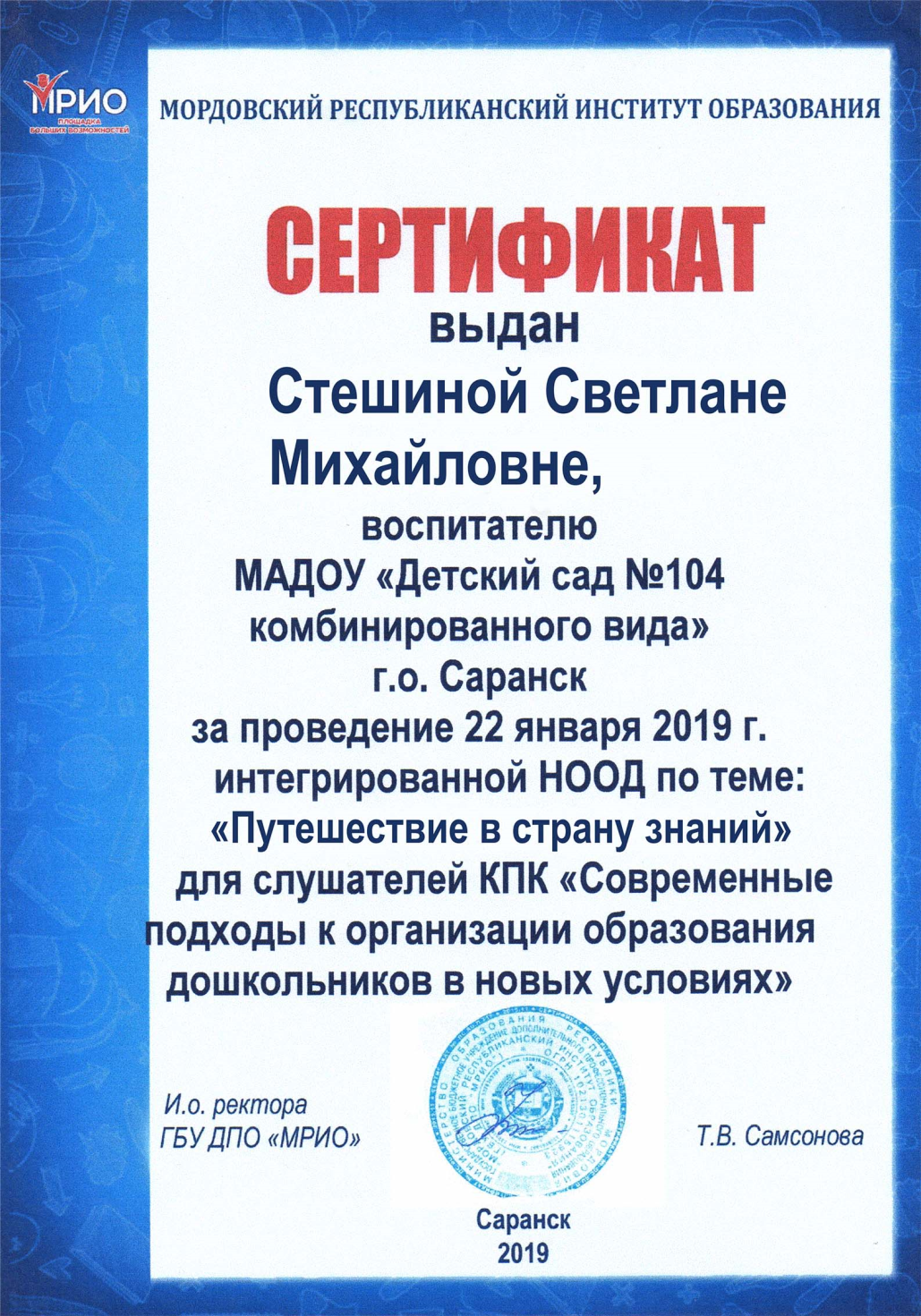 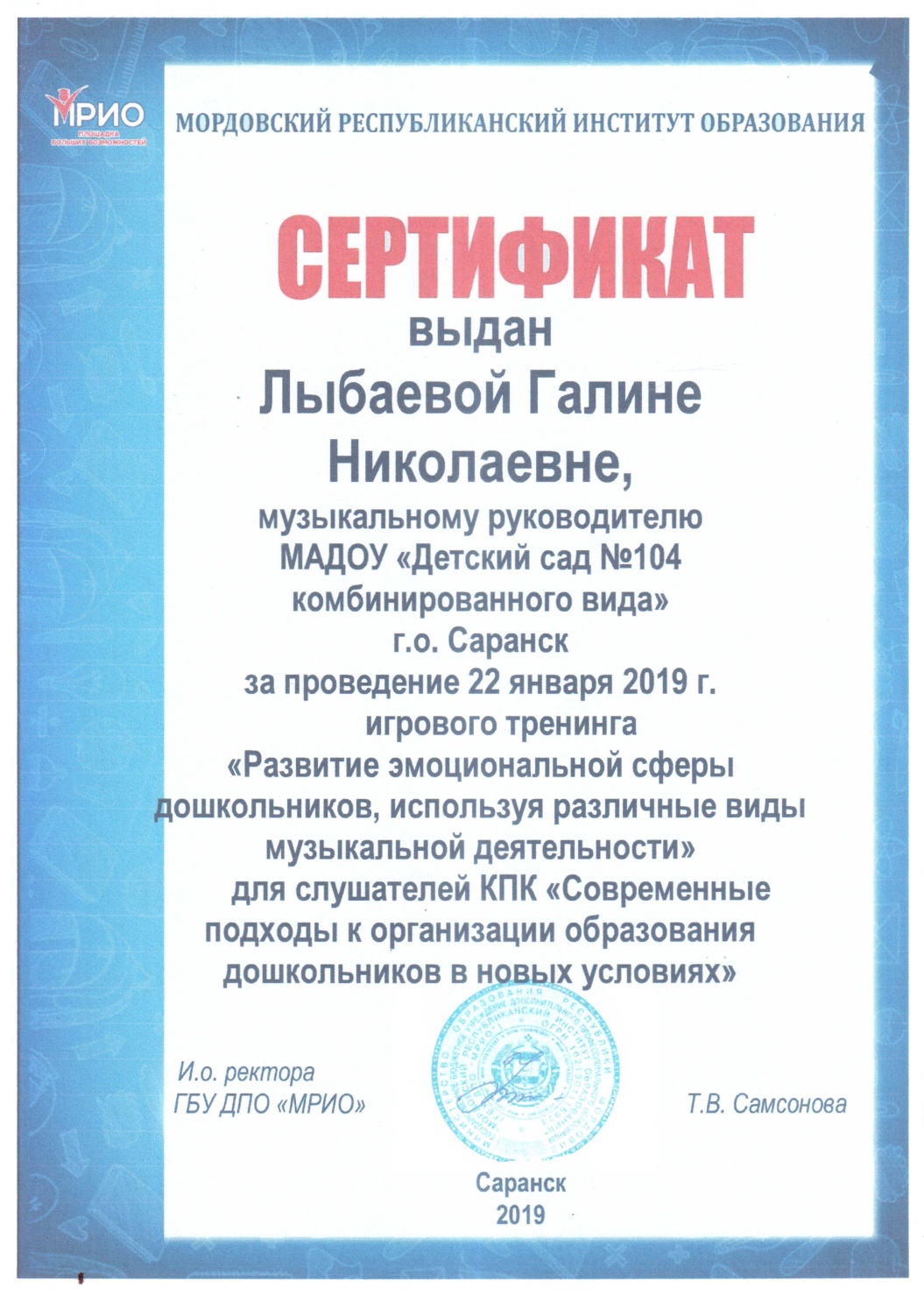 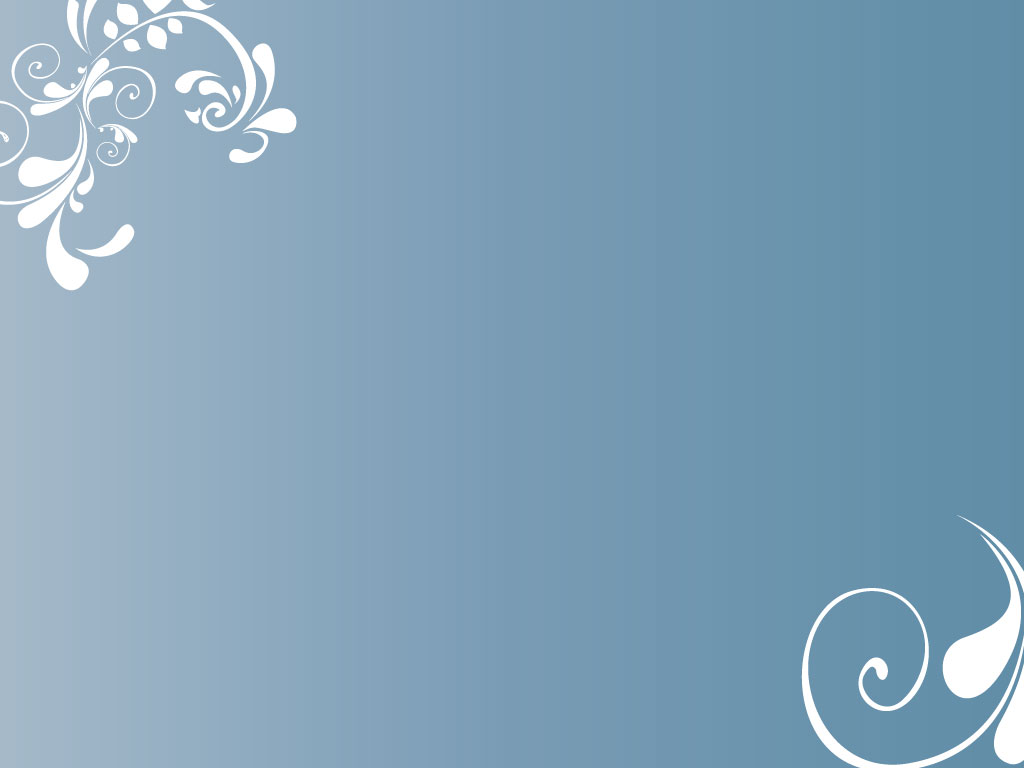 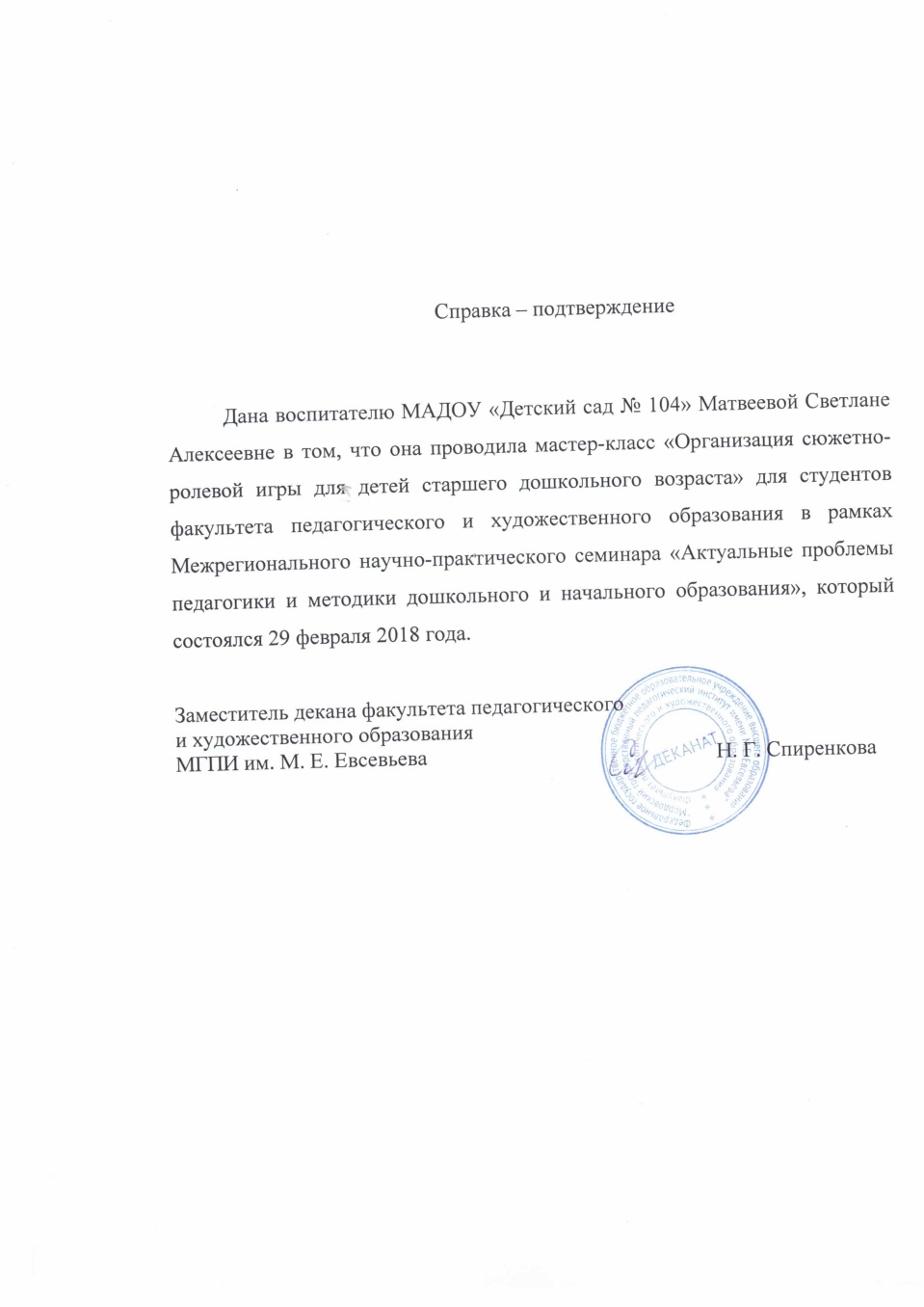 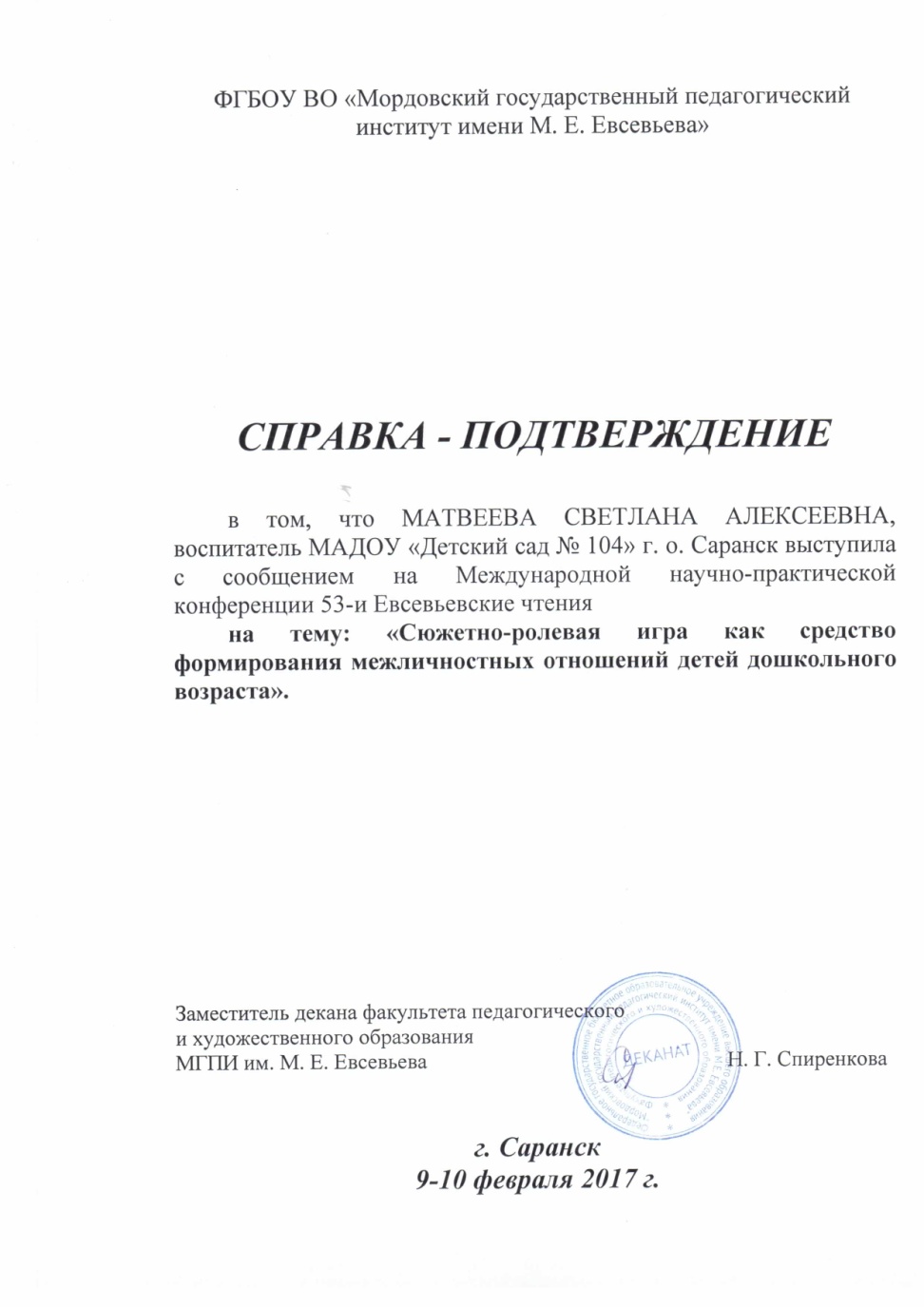 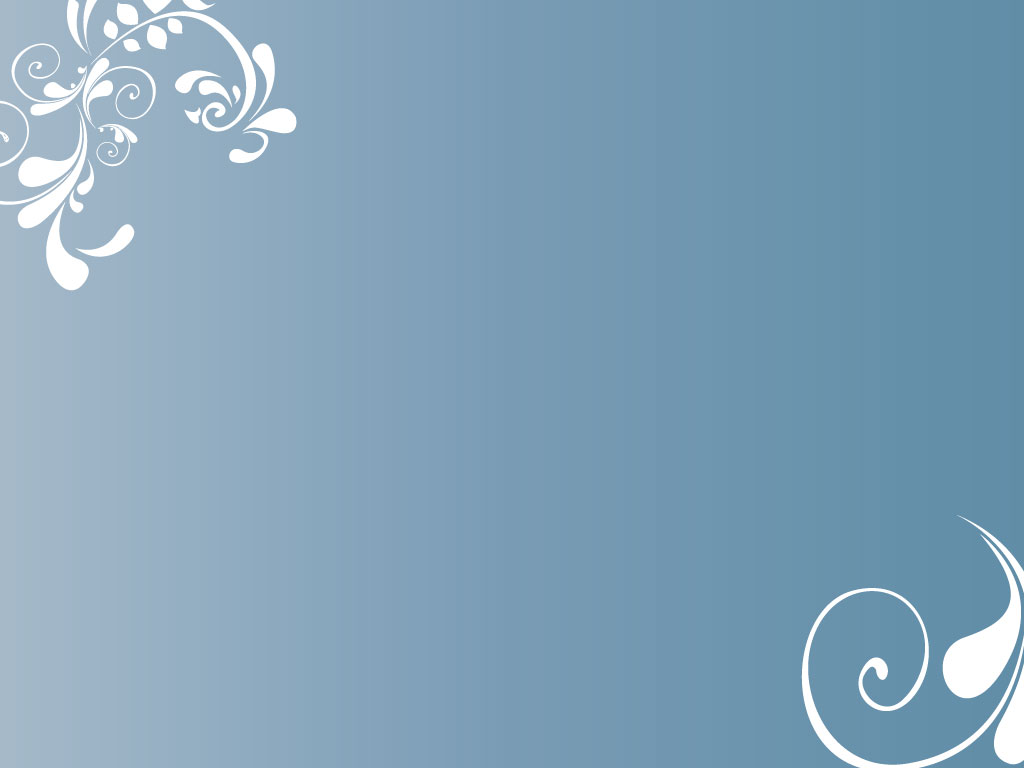 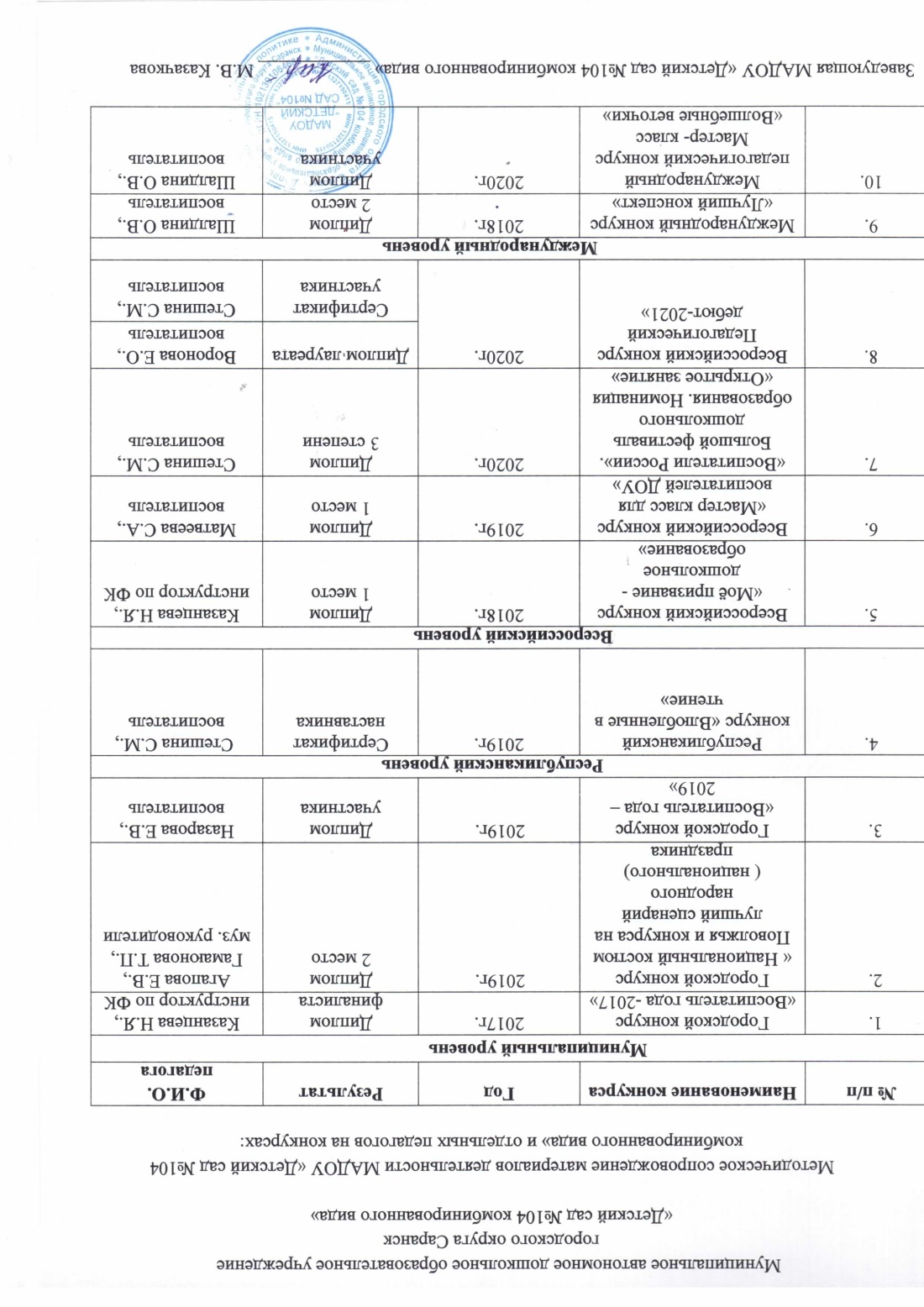 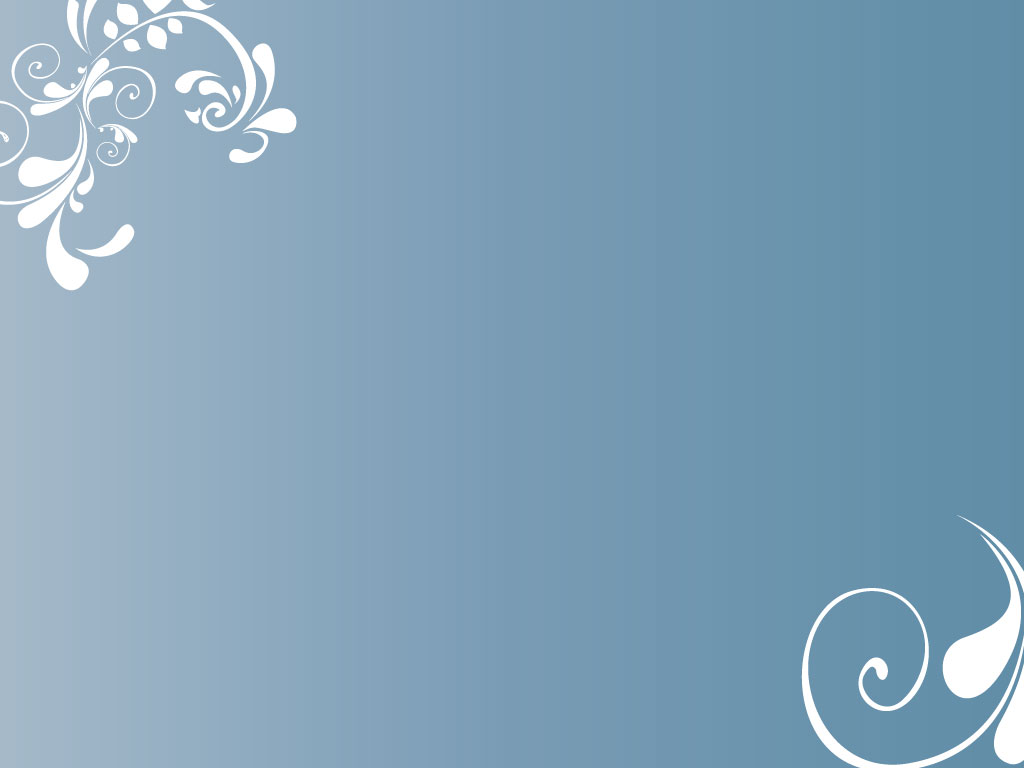 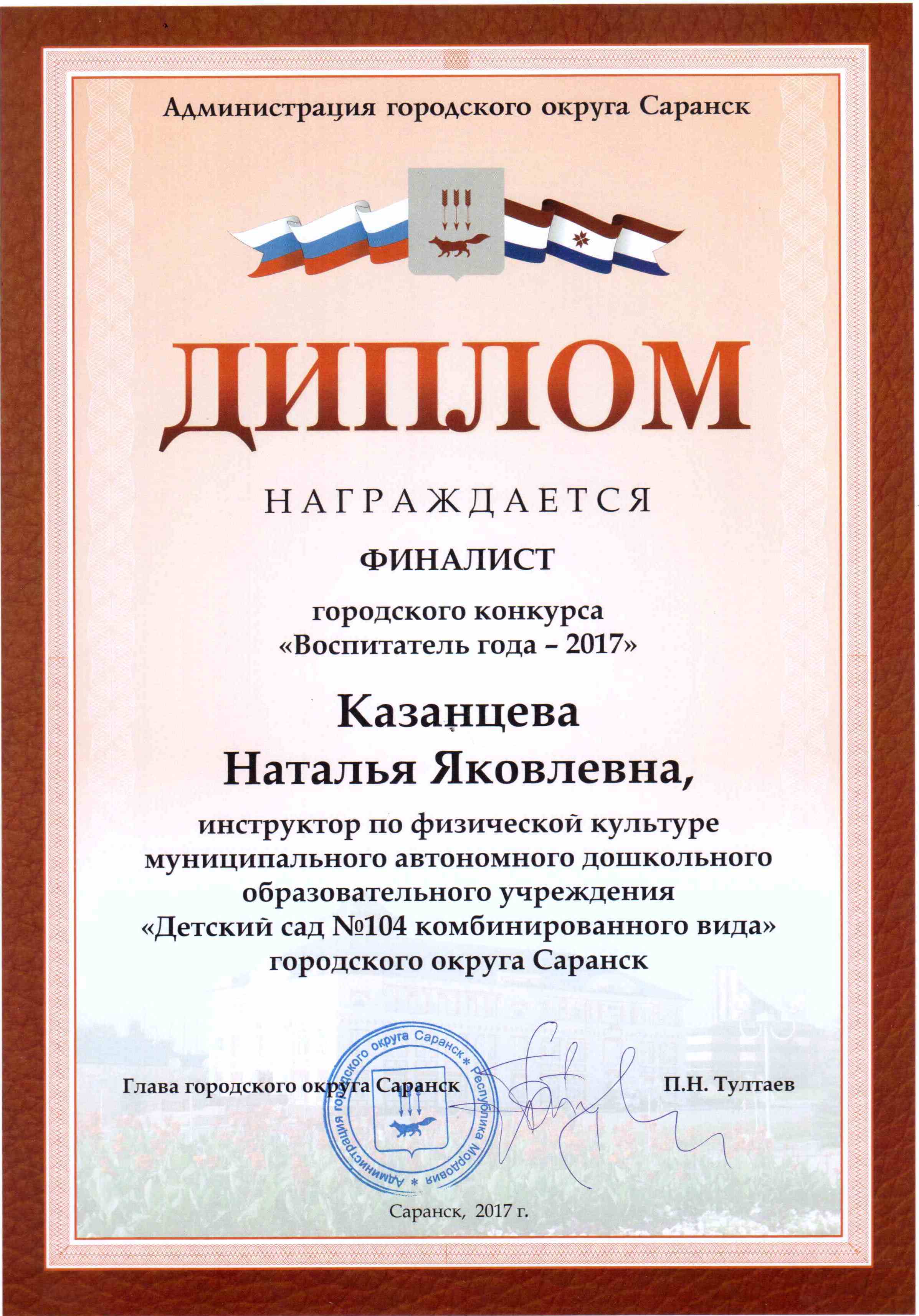 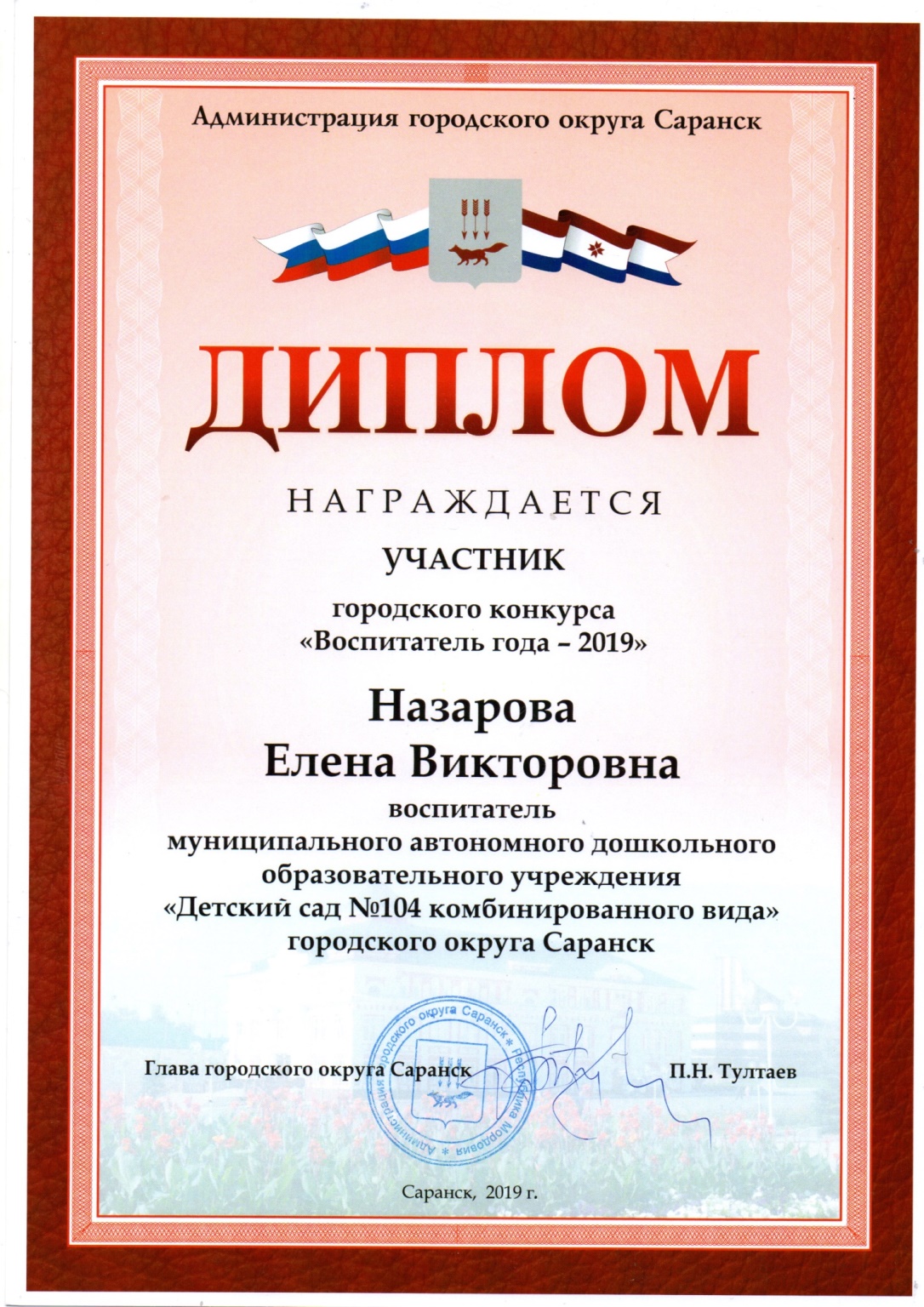 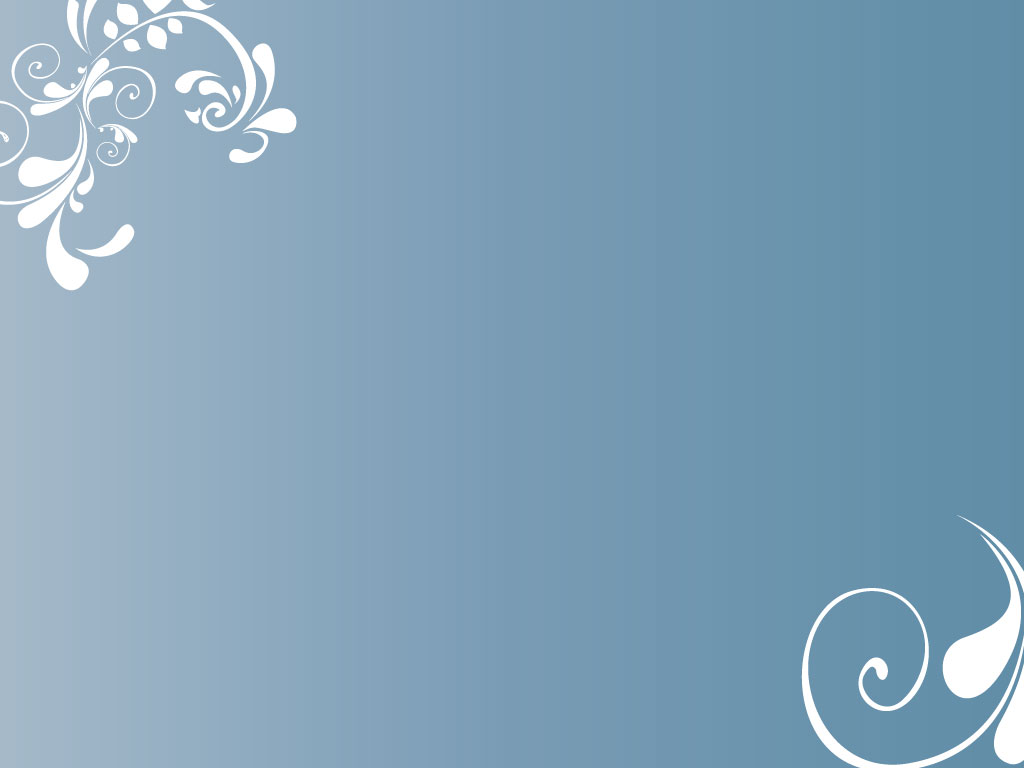 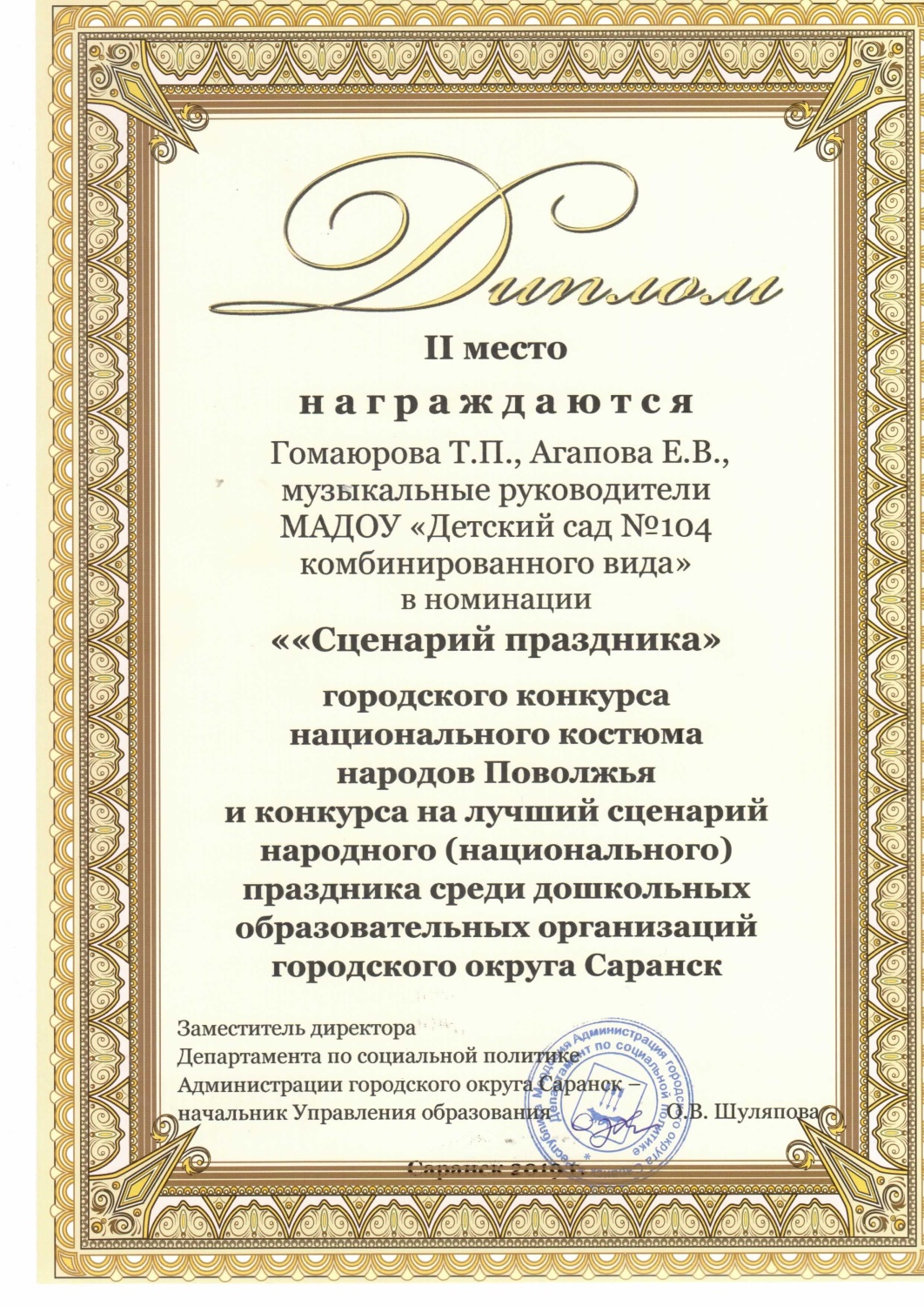 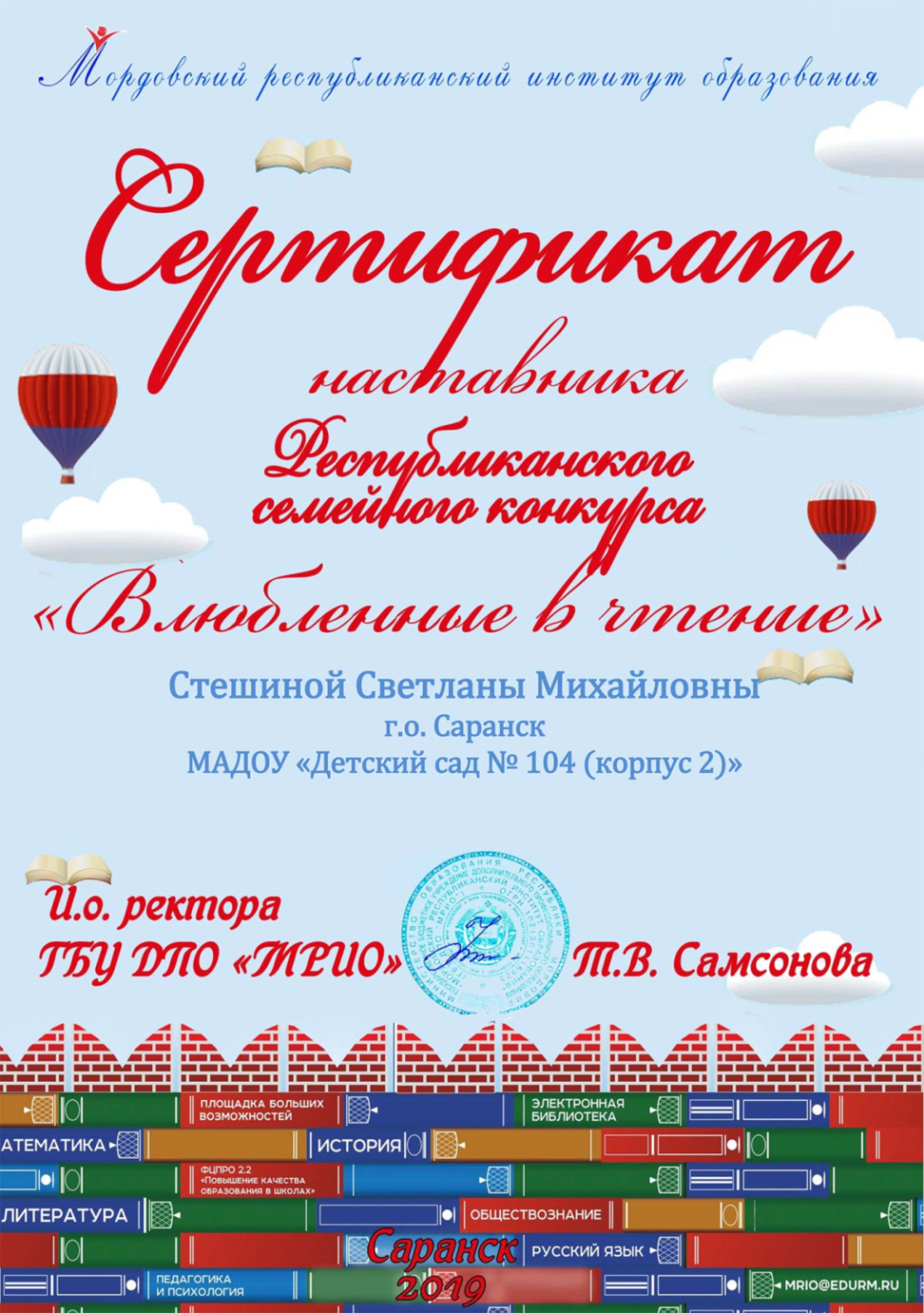 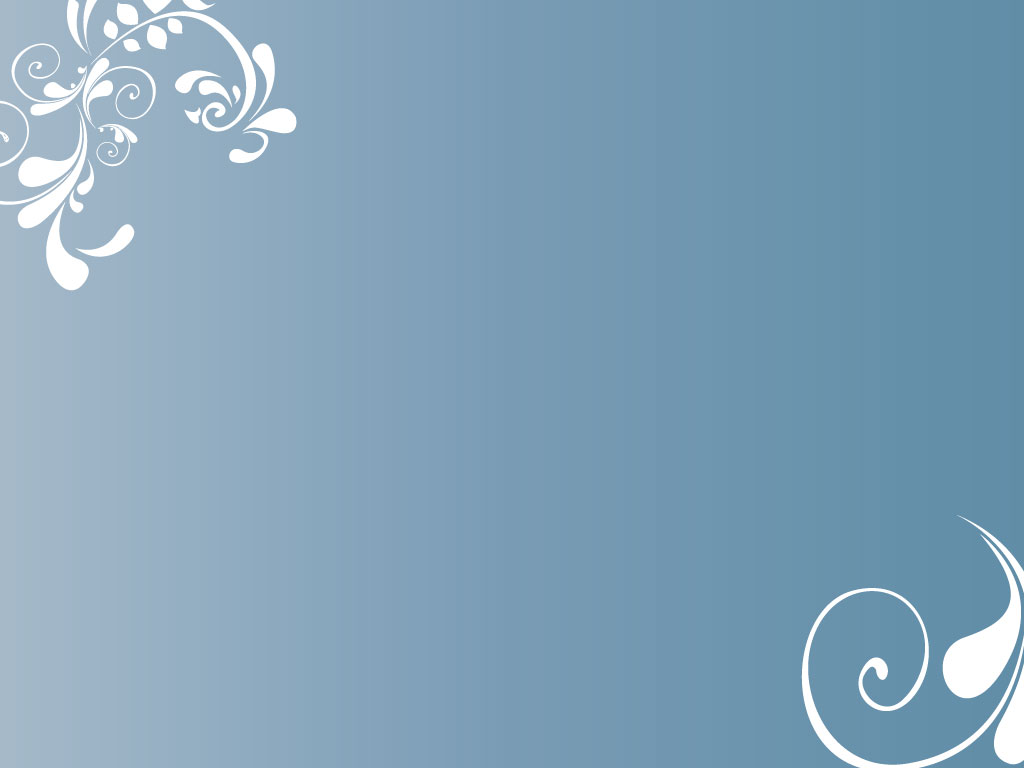 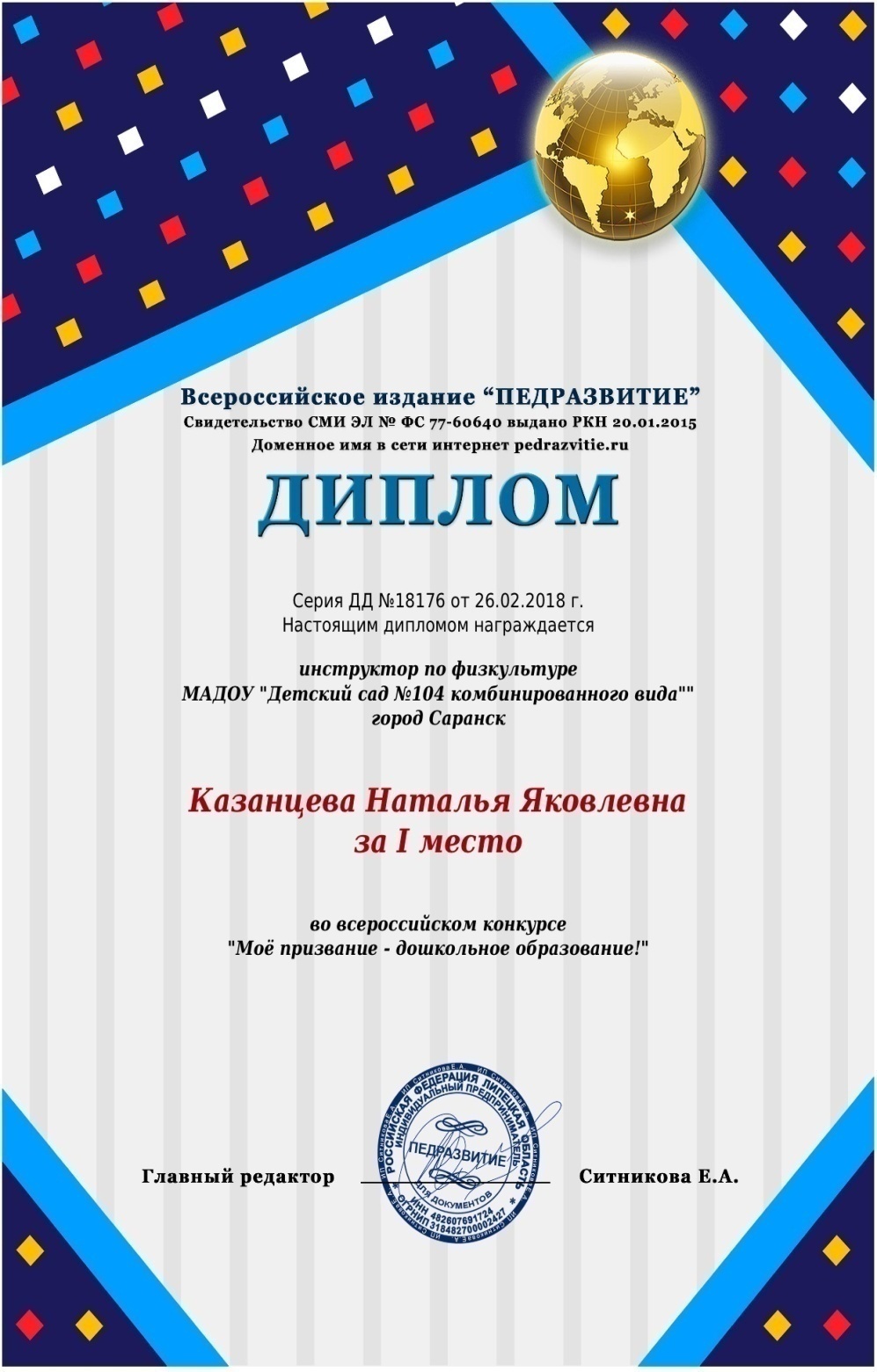 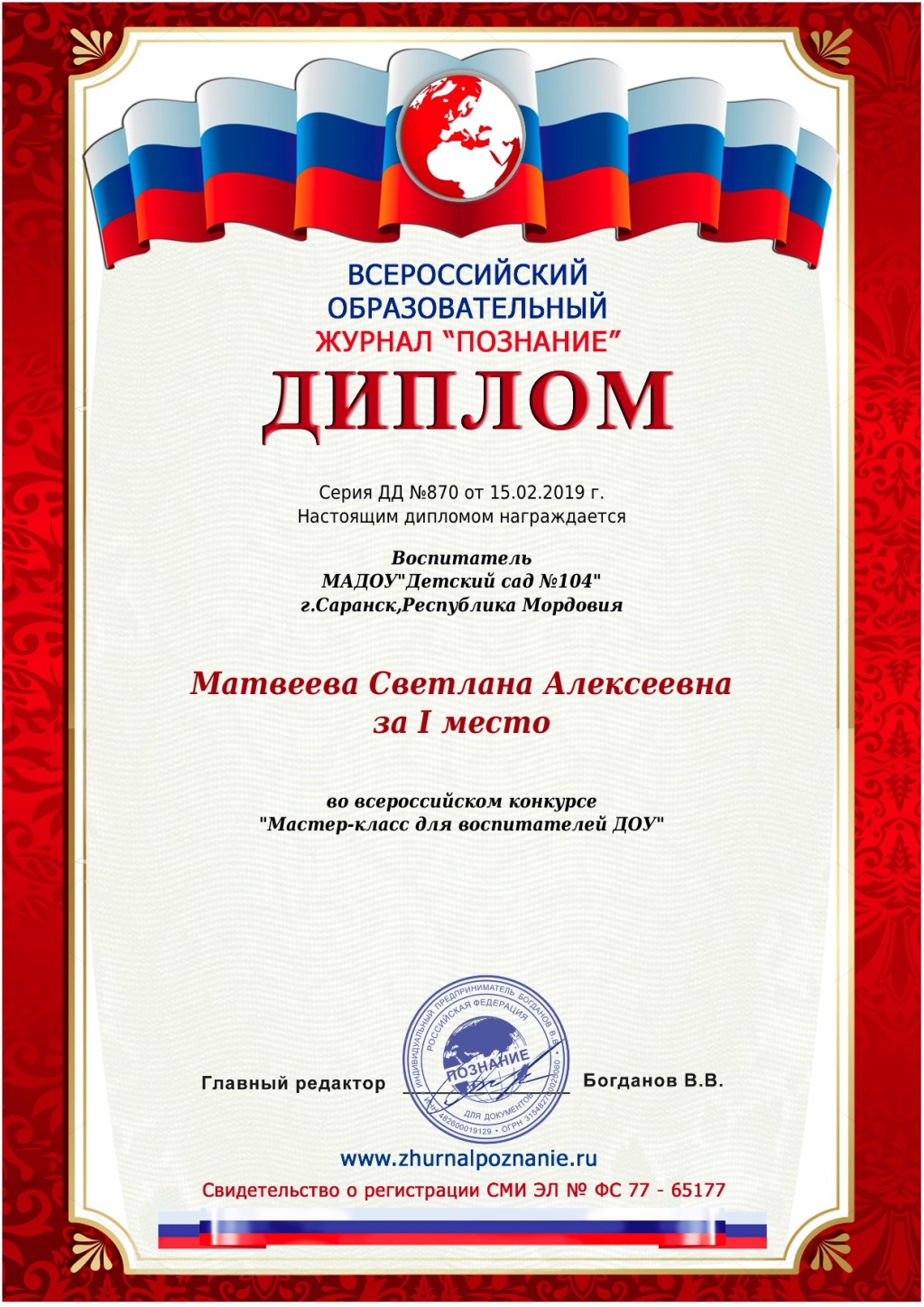 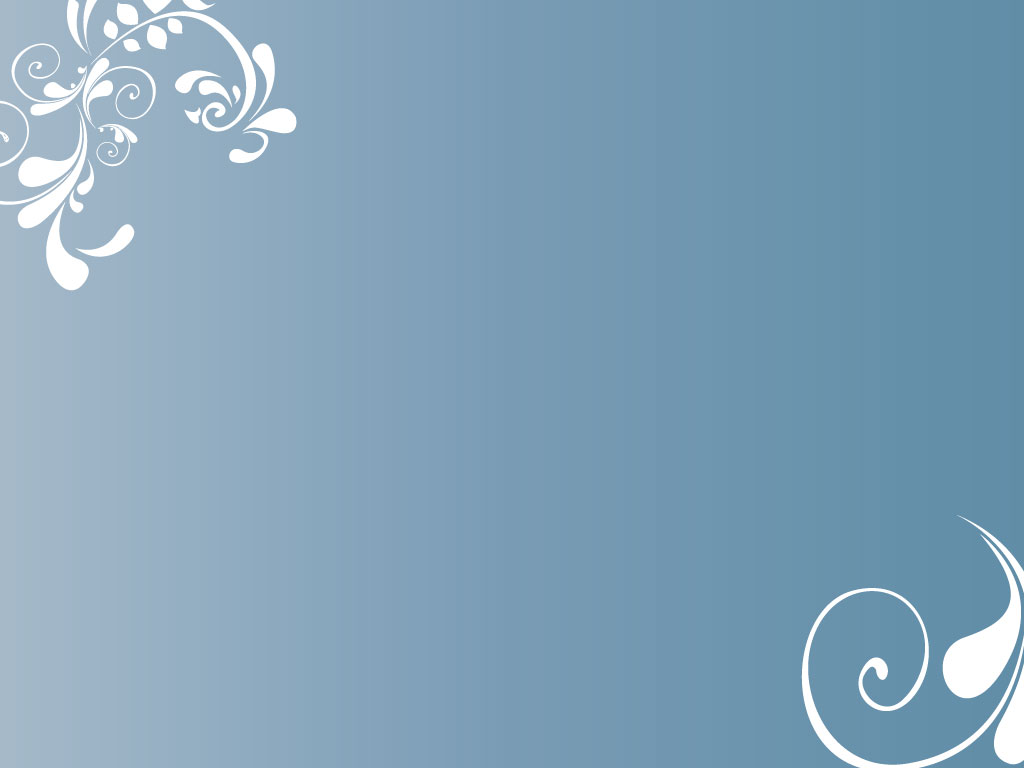 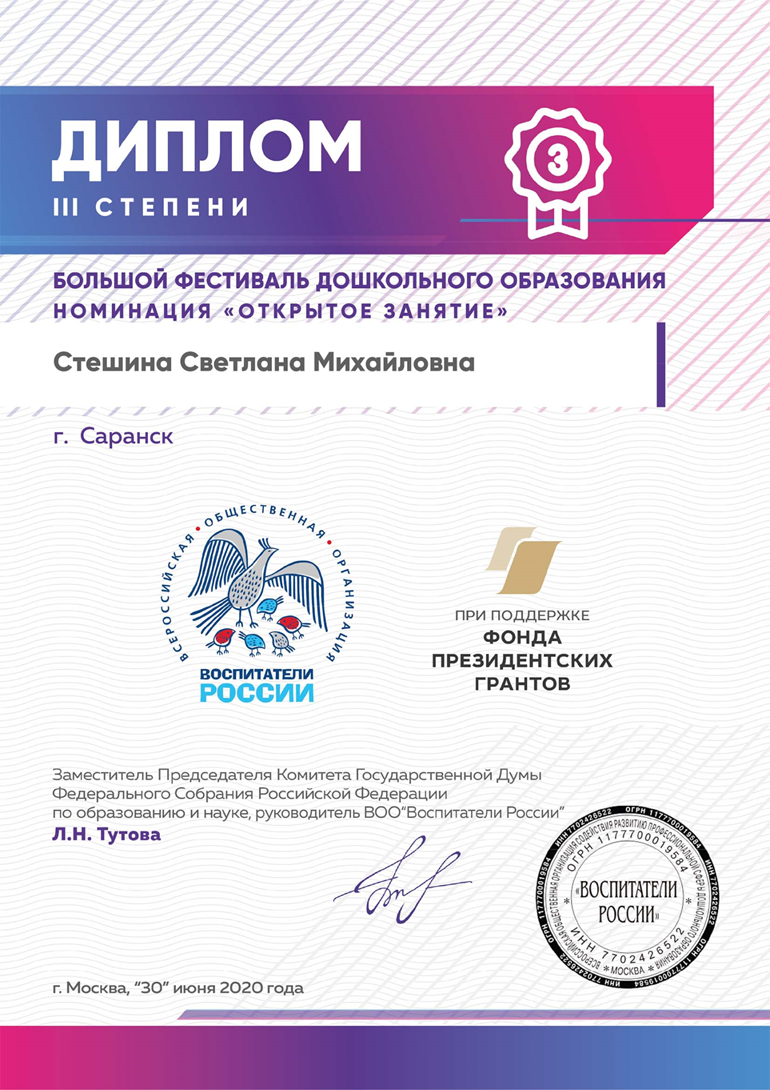 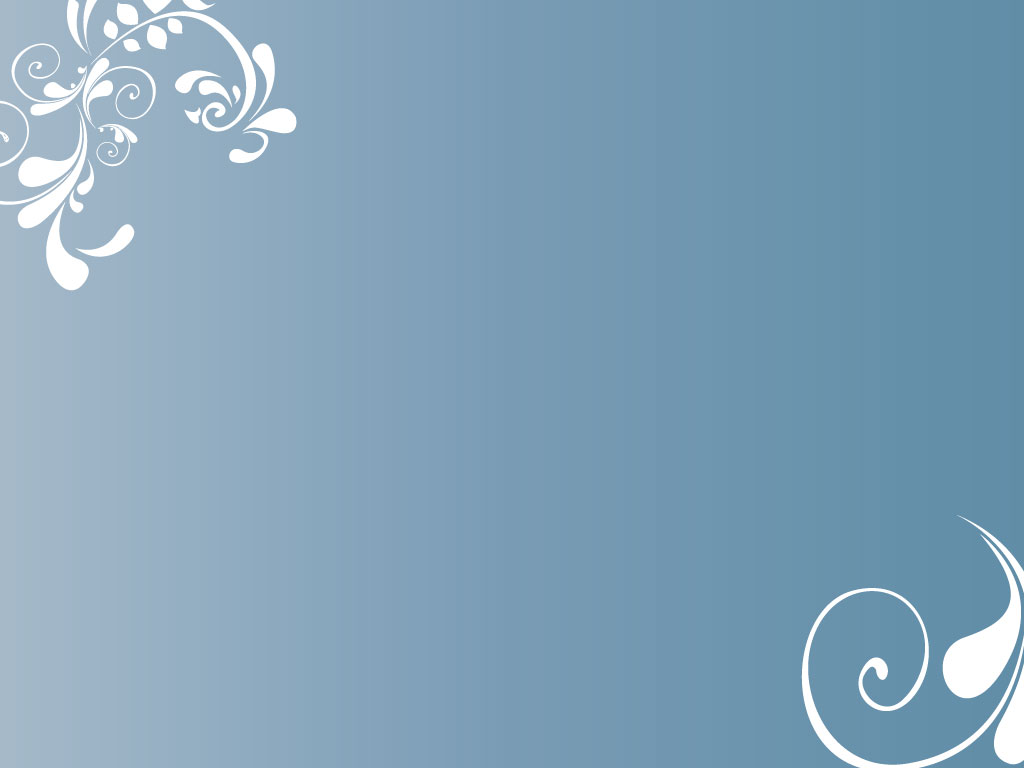 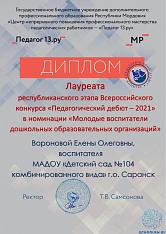 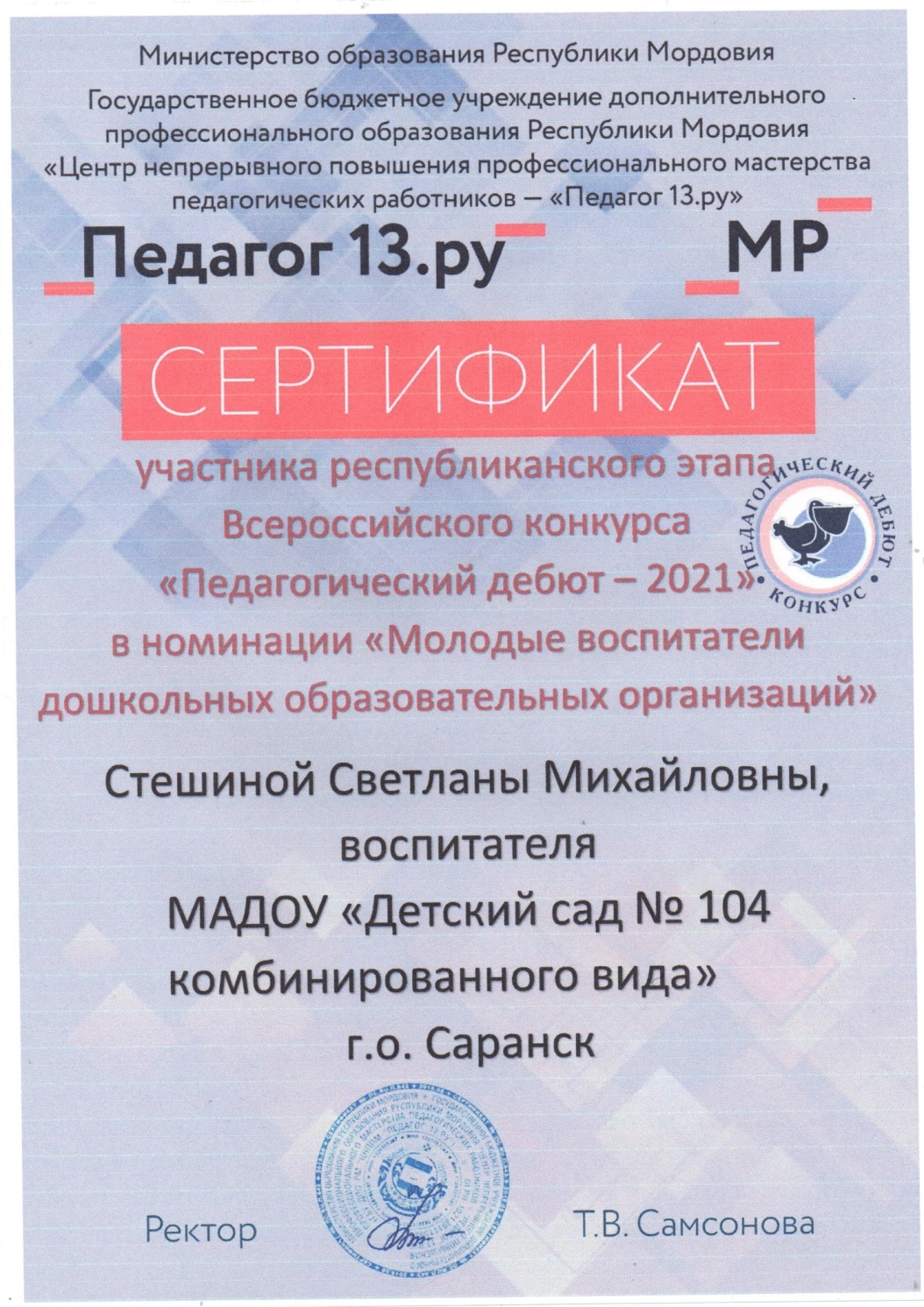 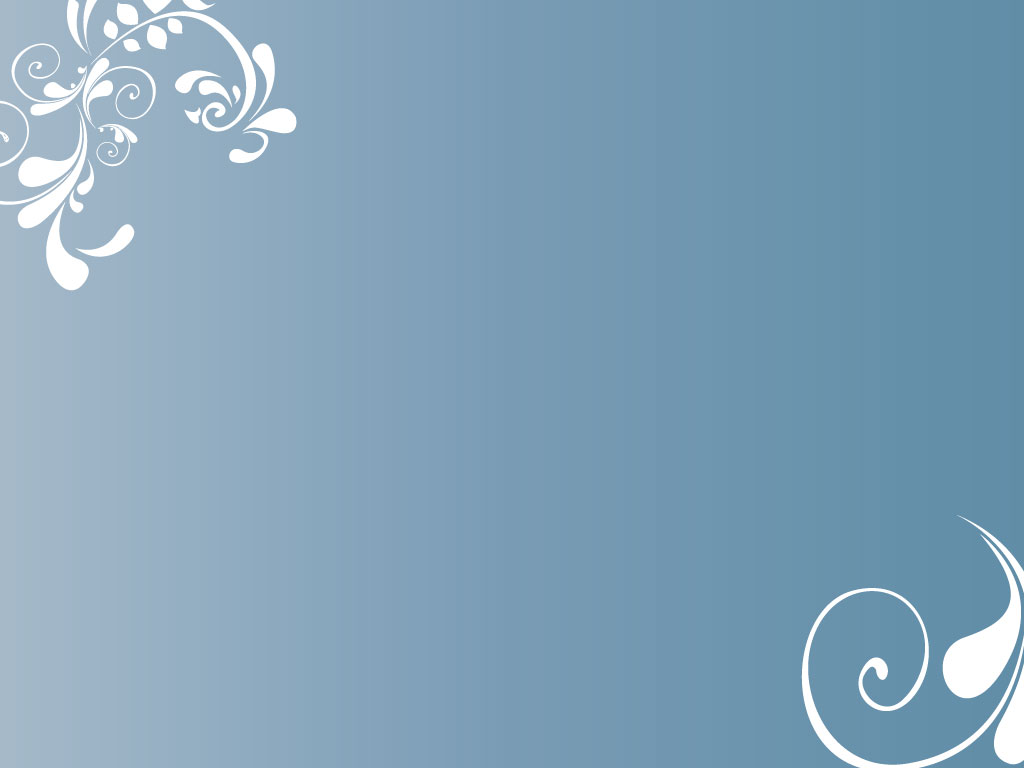 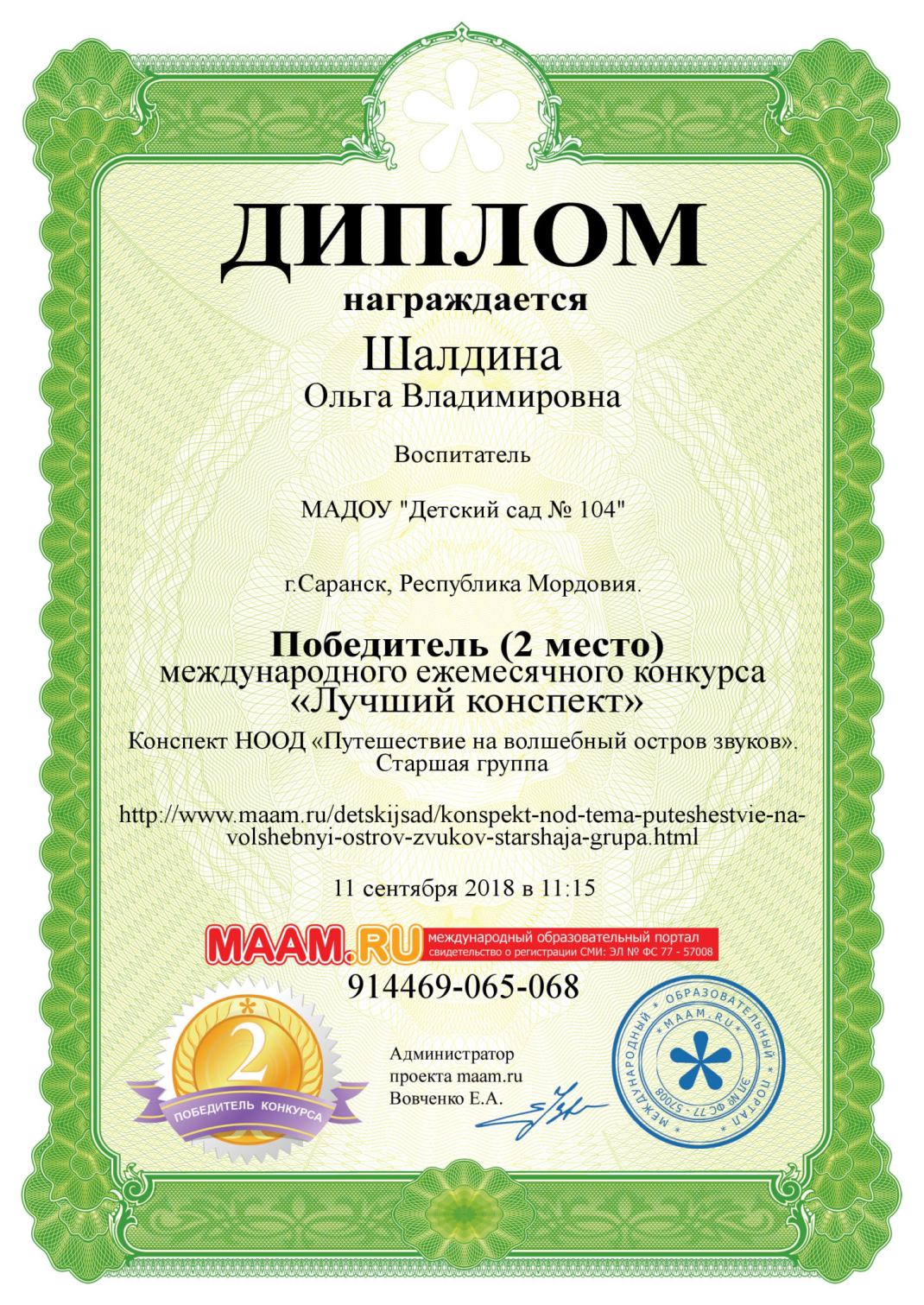 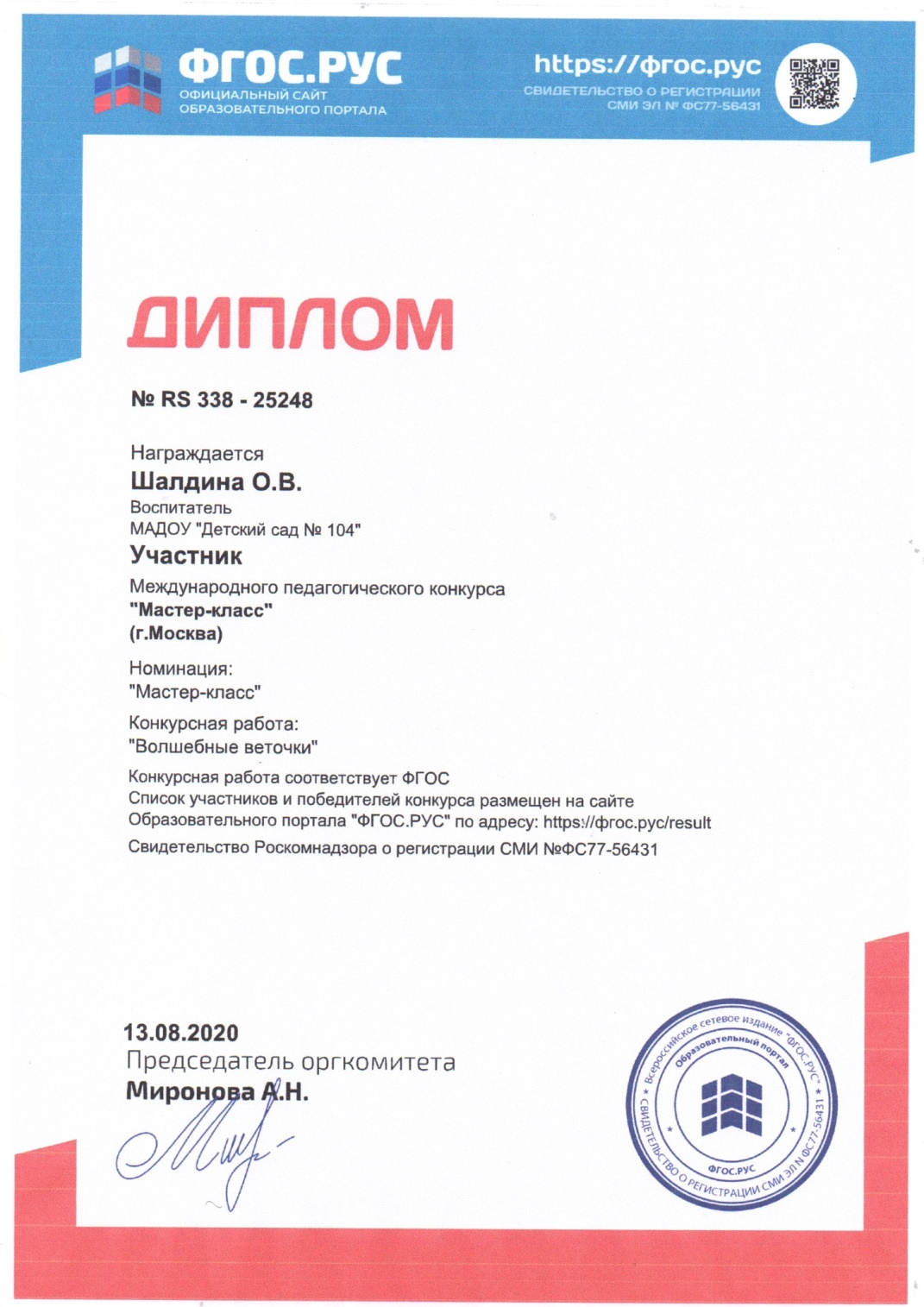 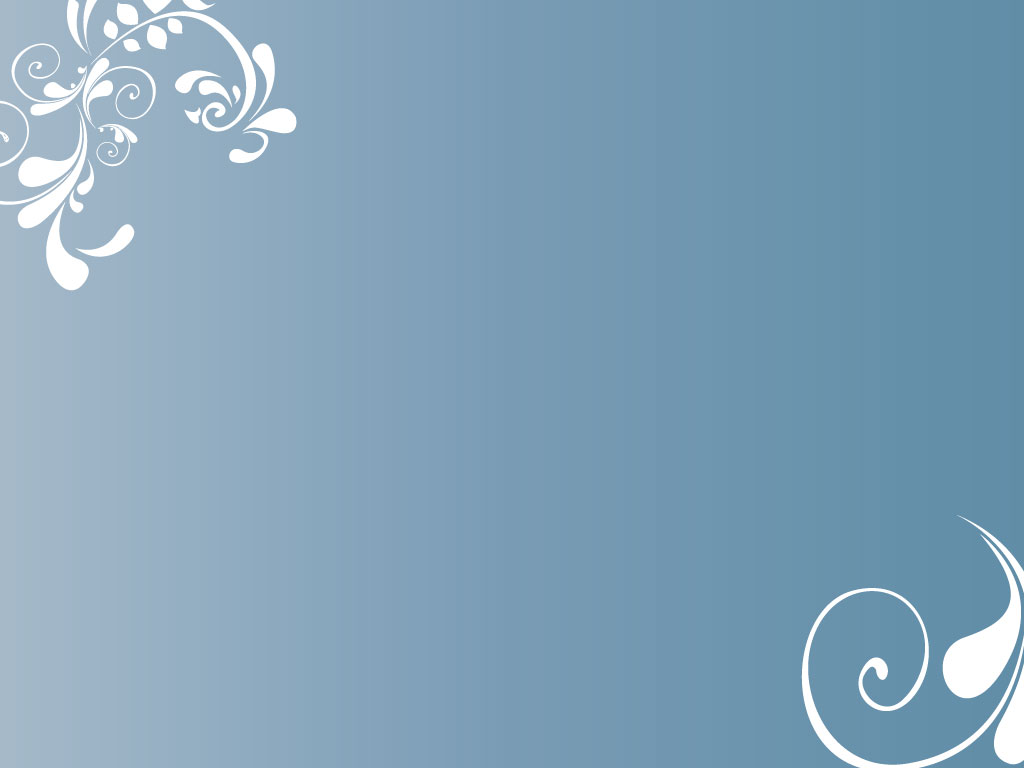 2. Эффективность деятельности по аттестации педагогов на квалификационные категории
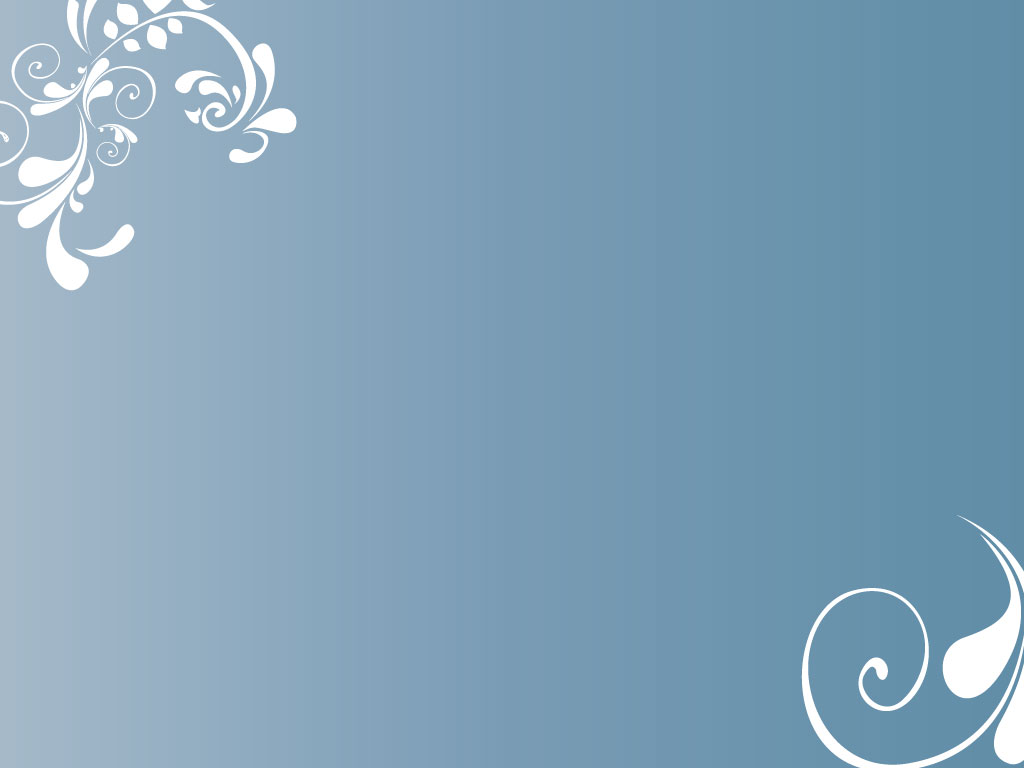 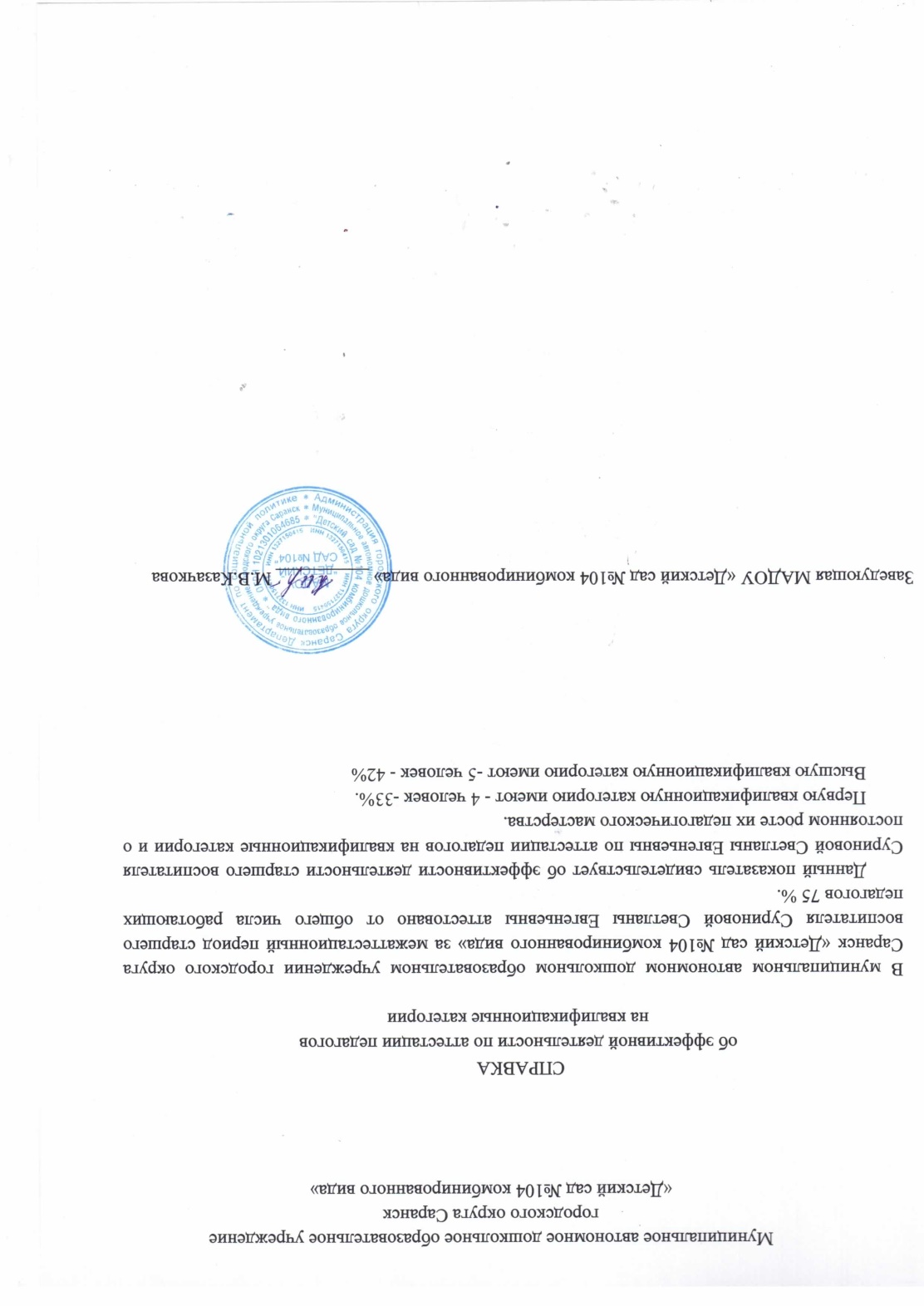 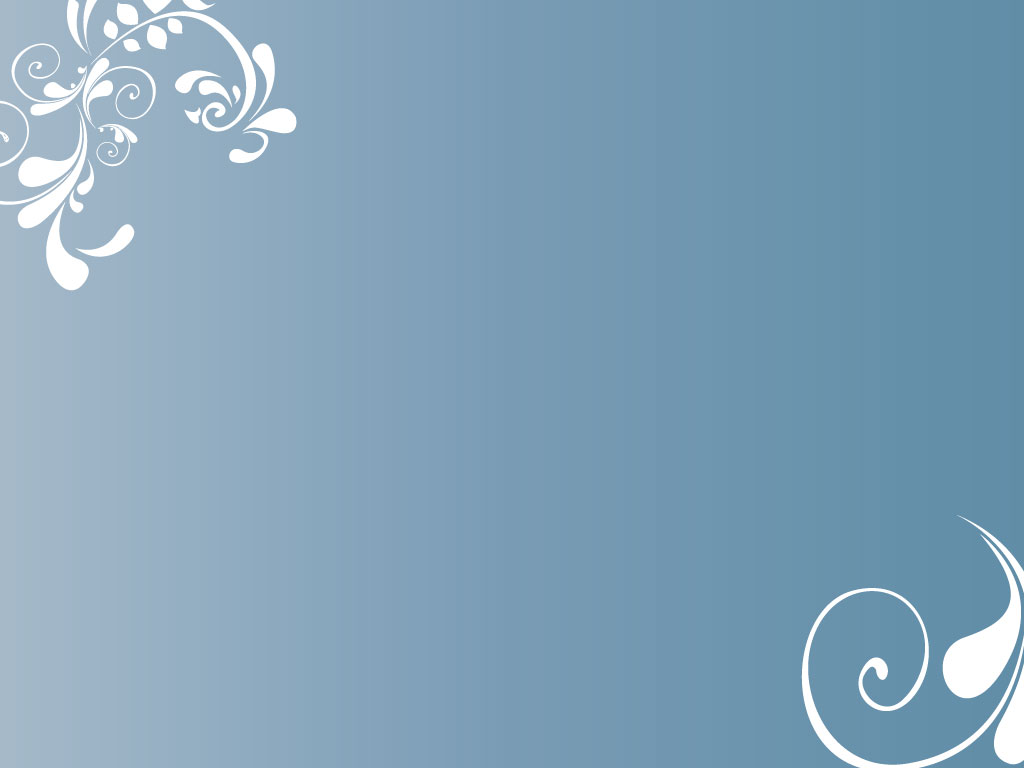 3. Организация взаимодействия образовательной организации с научными, образовательными, социальными институтами
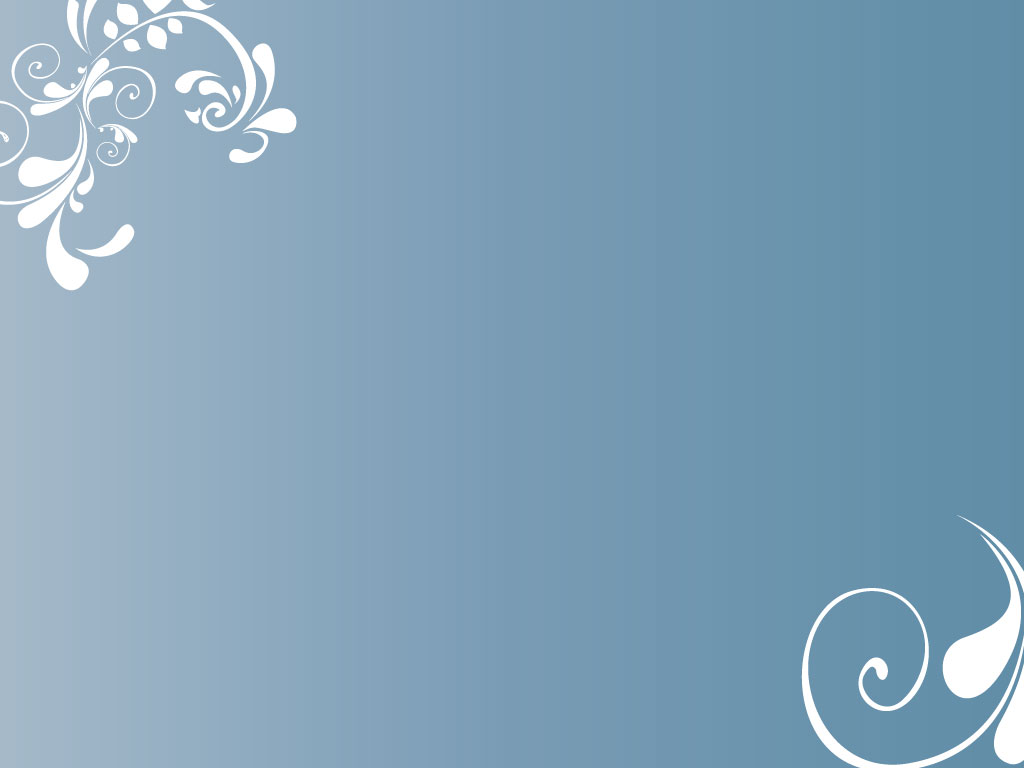 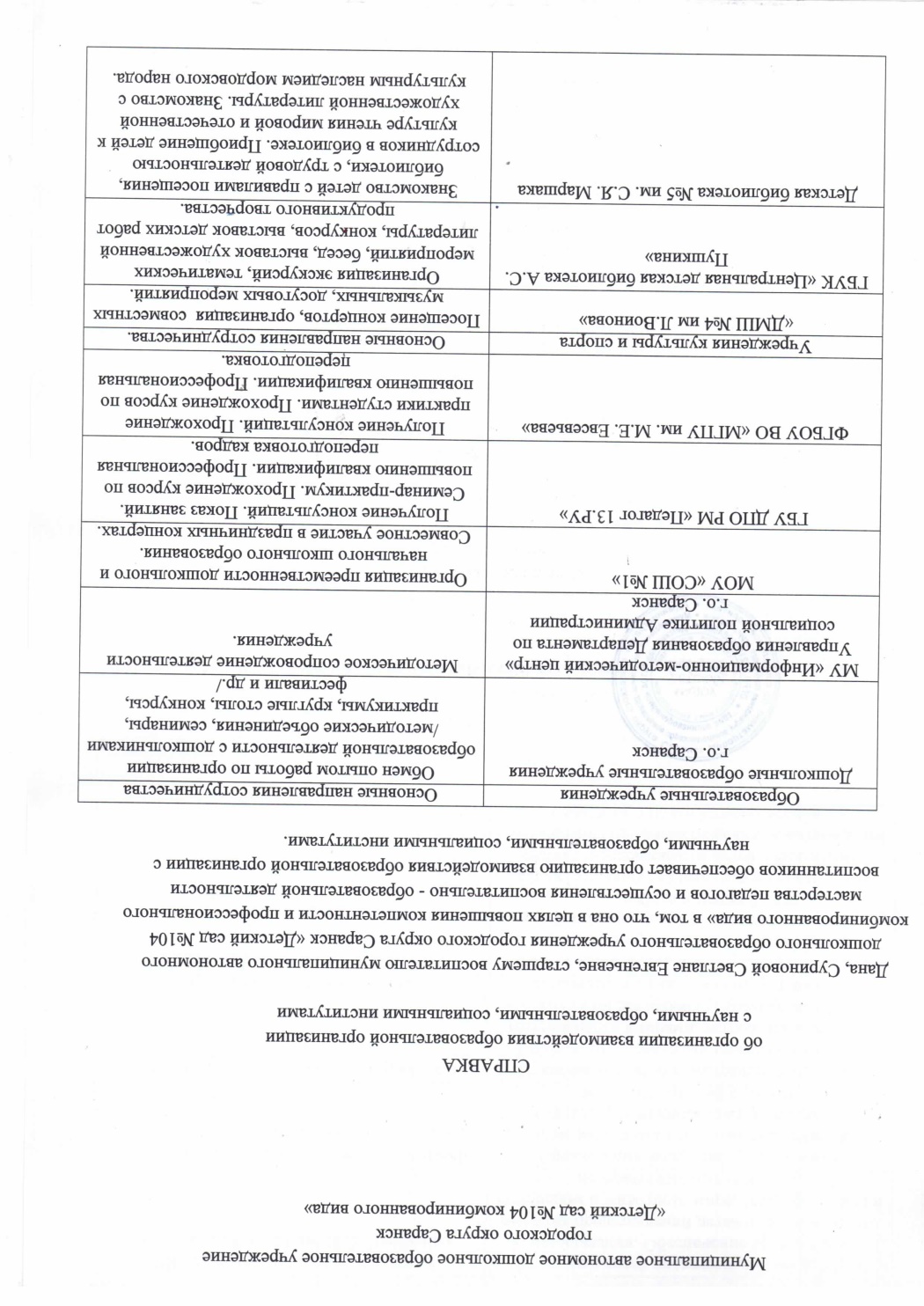 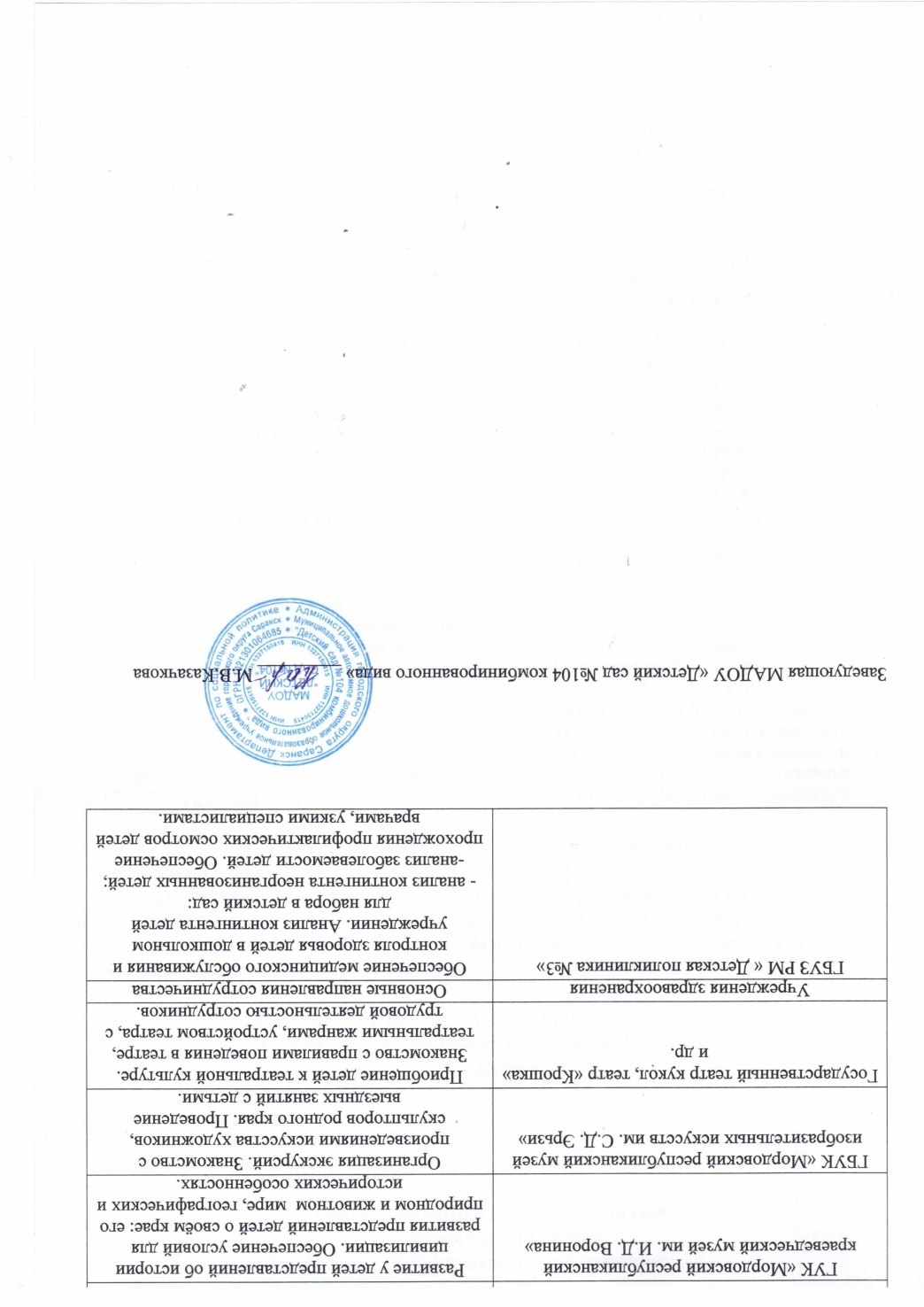 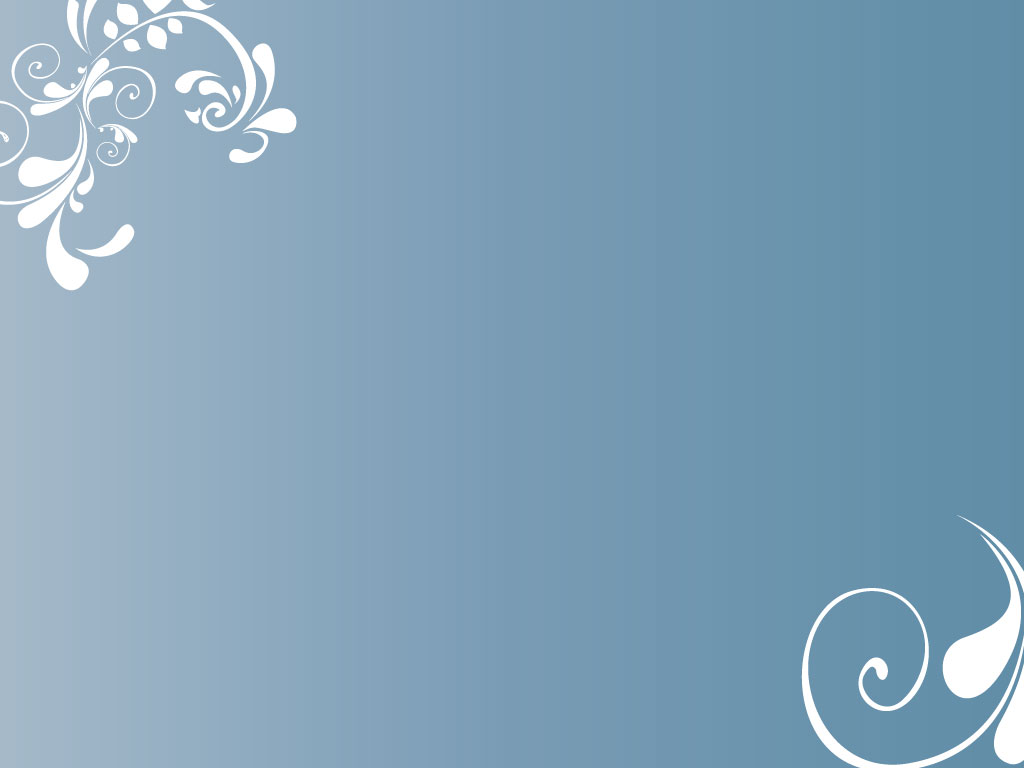 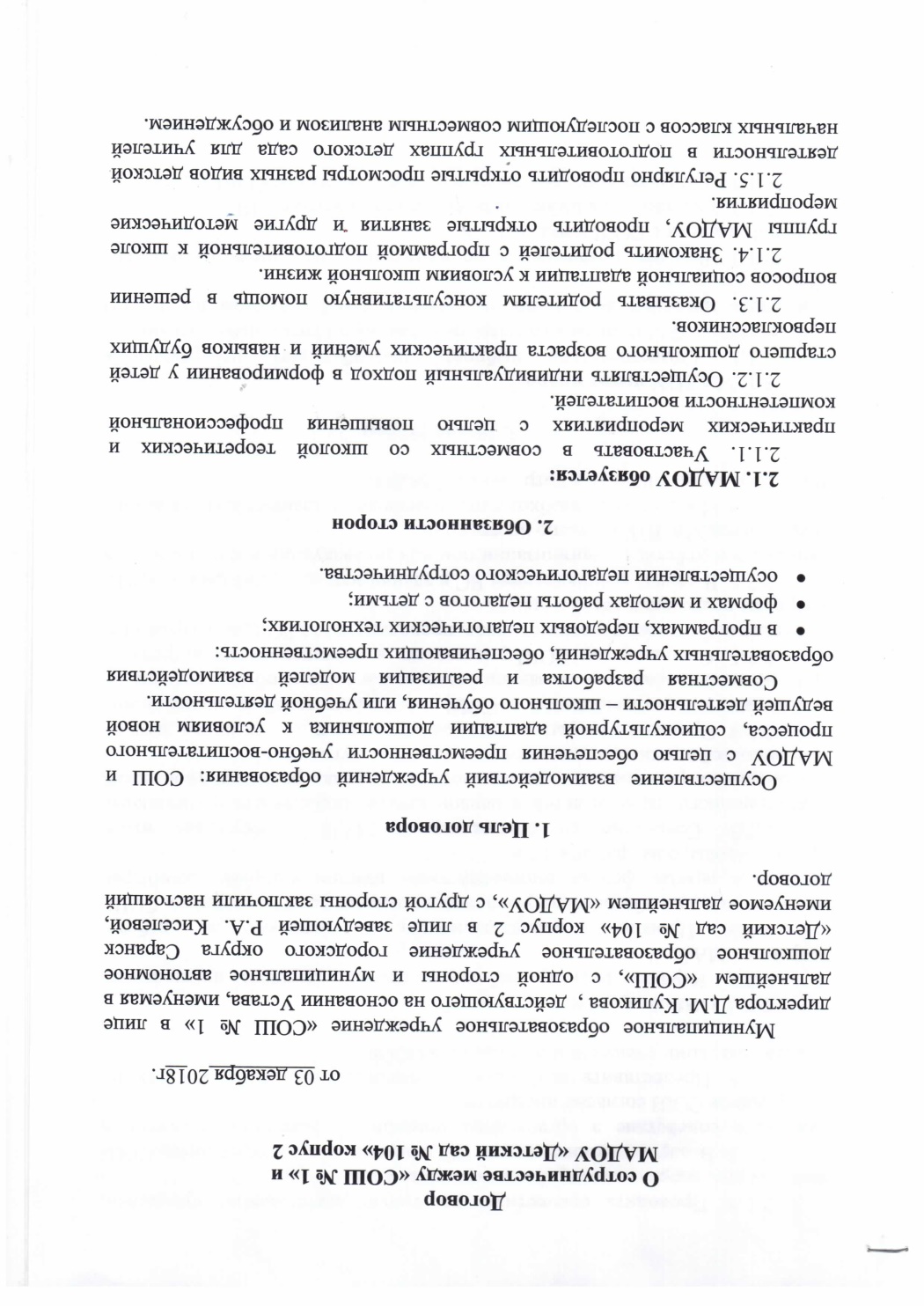 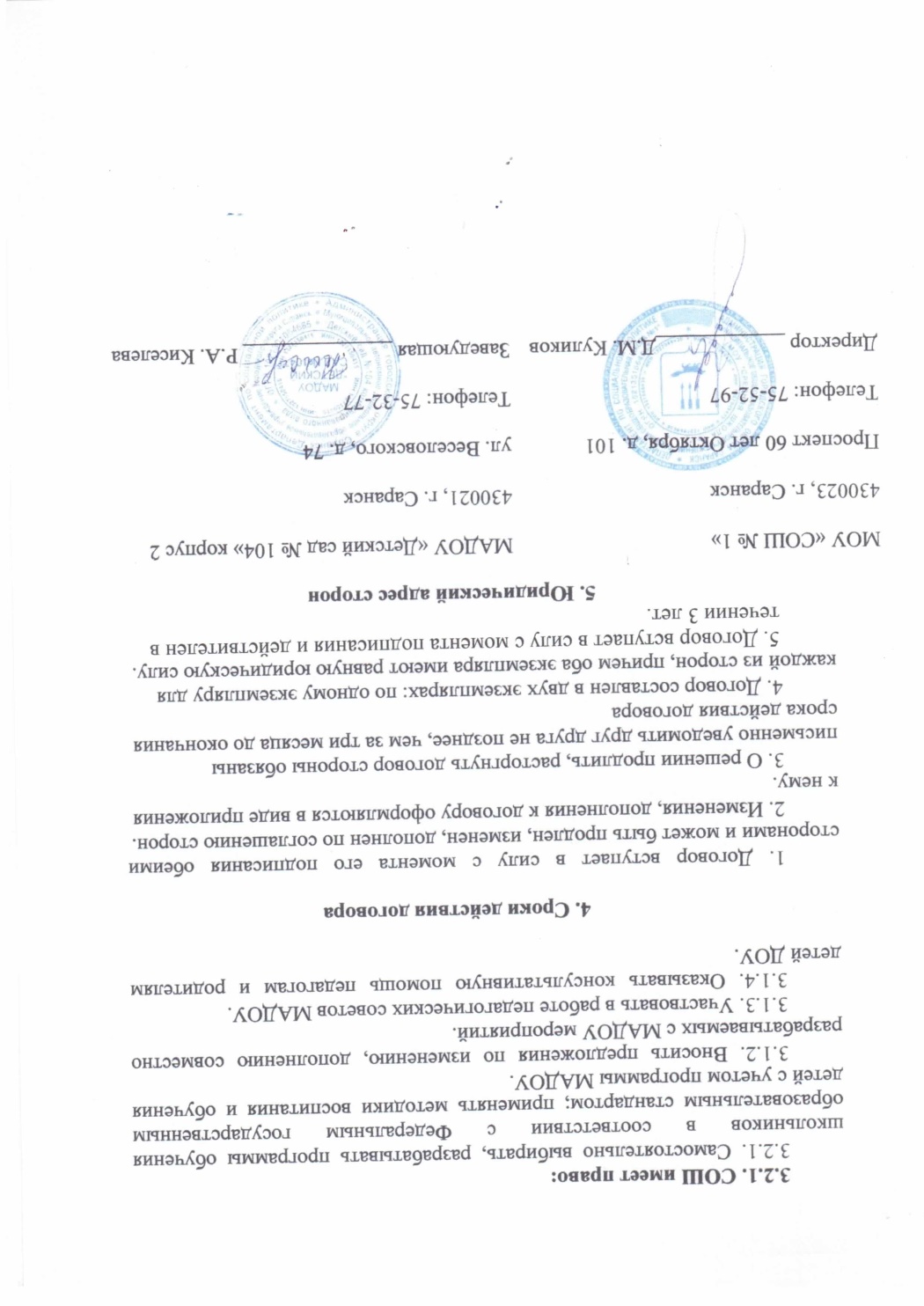 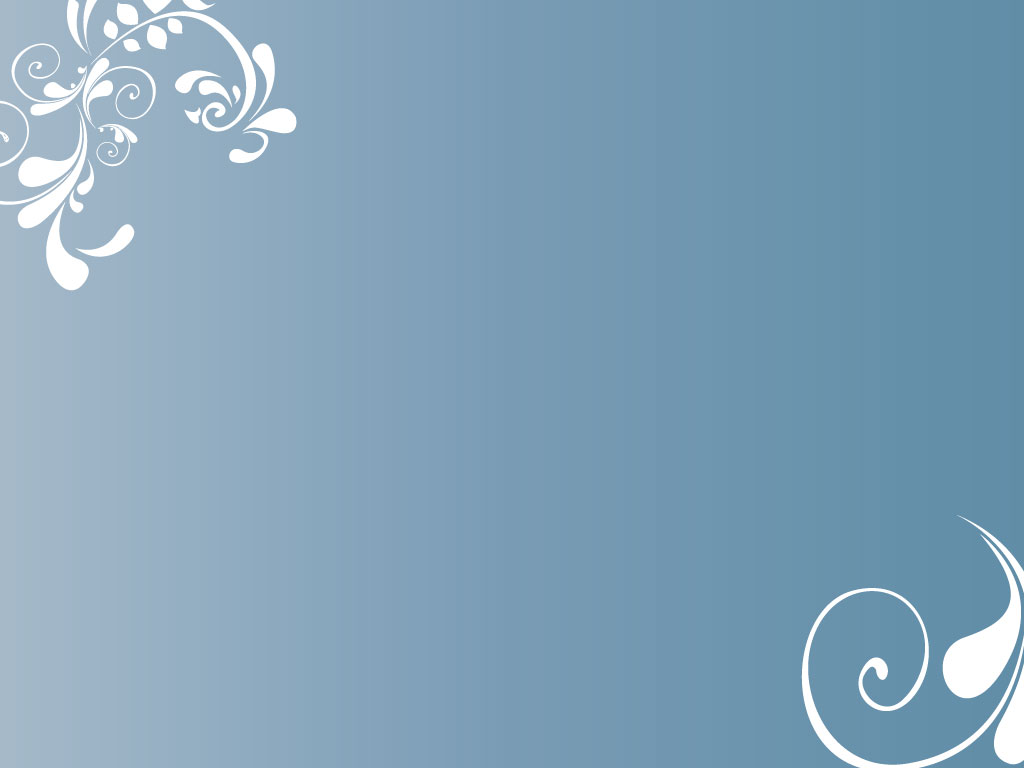 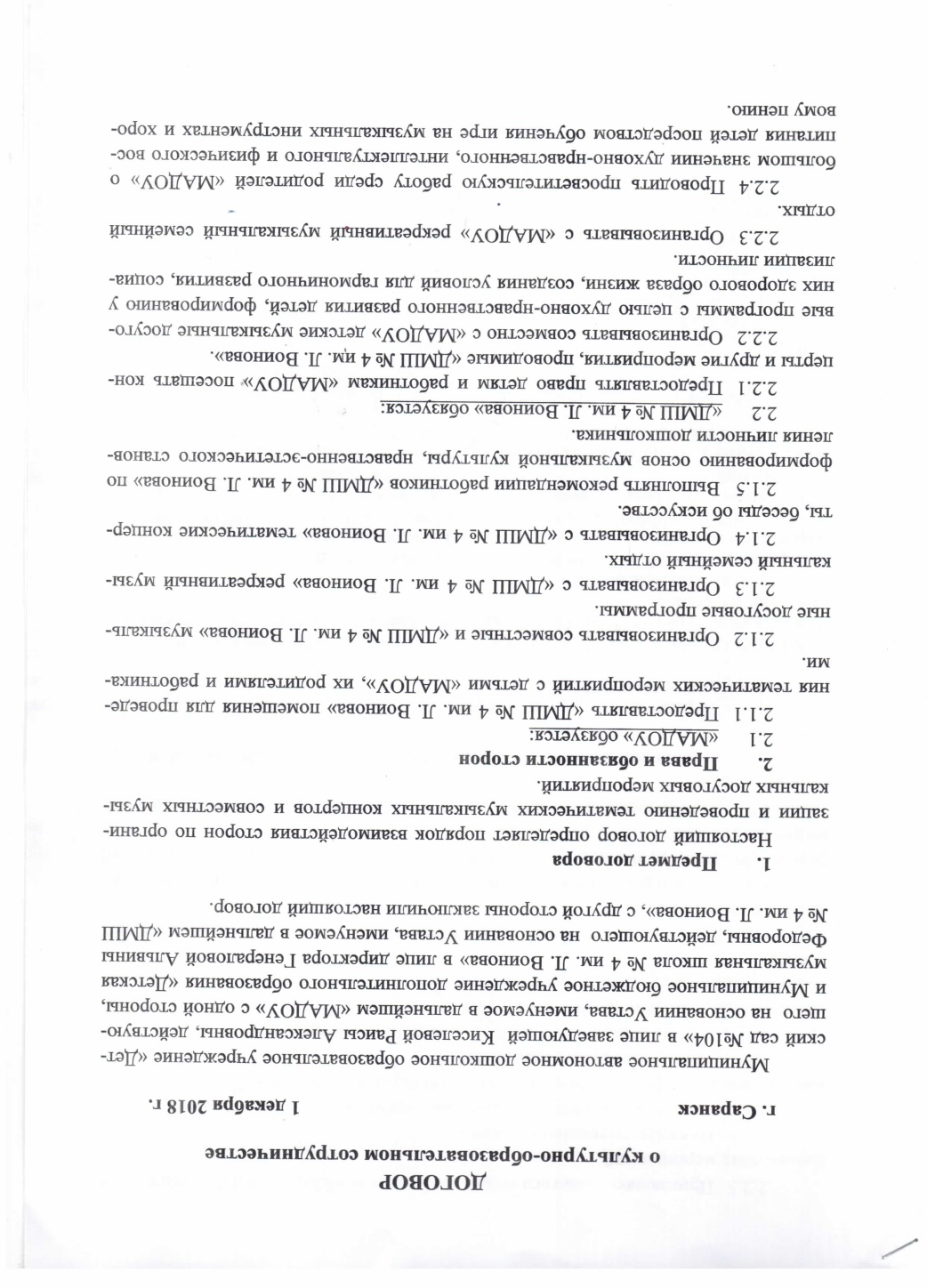 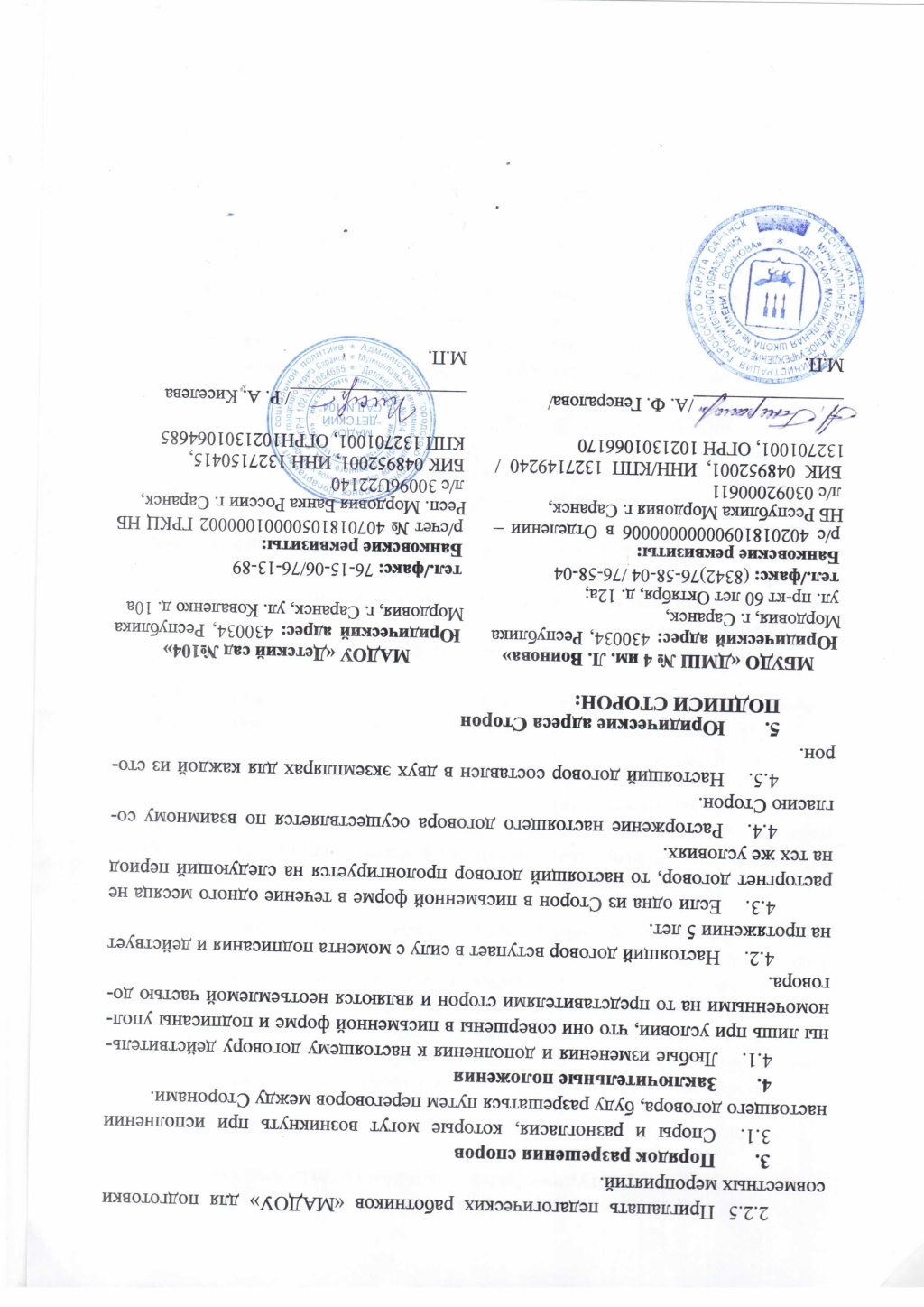 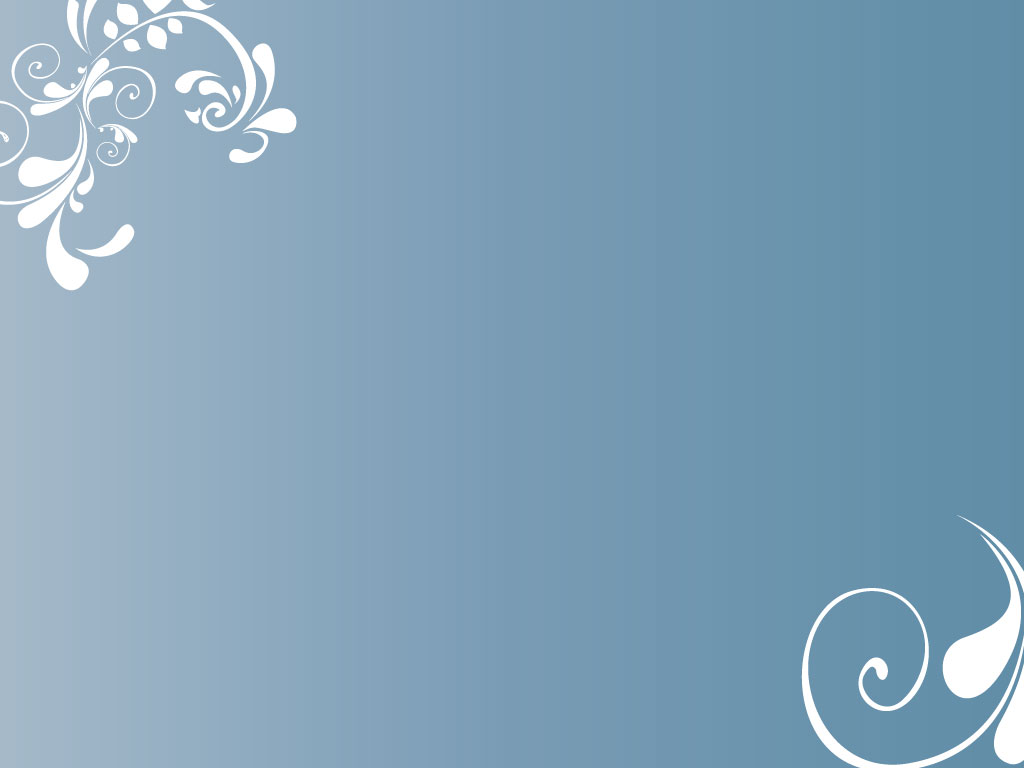 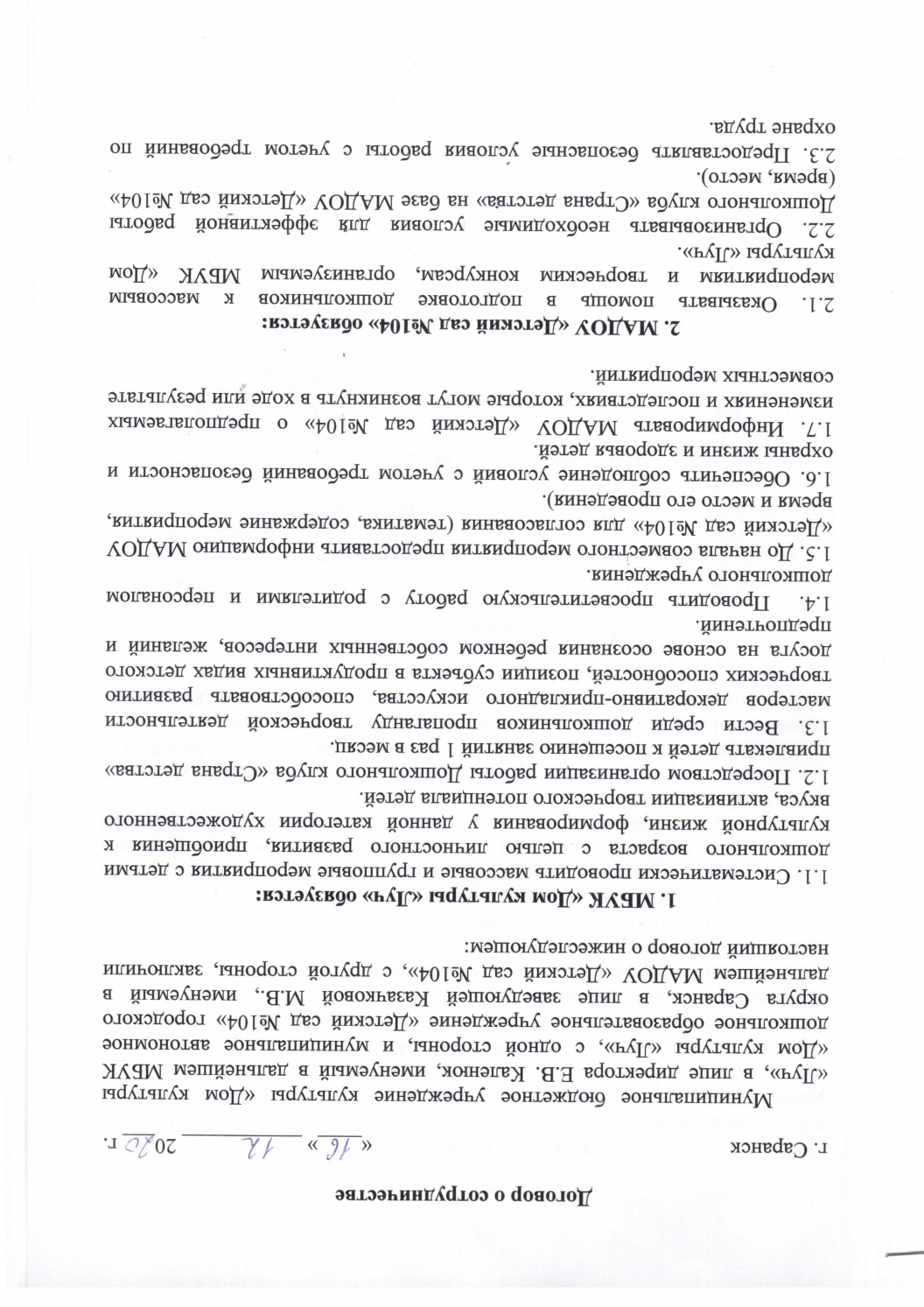 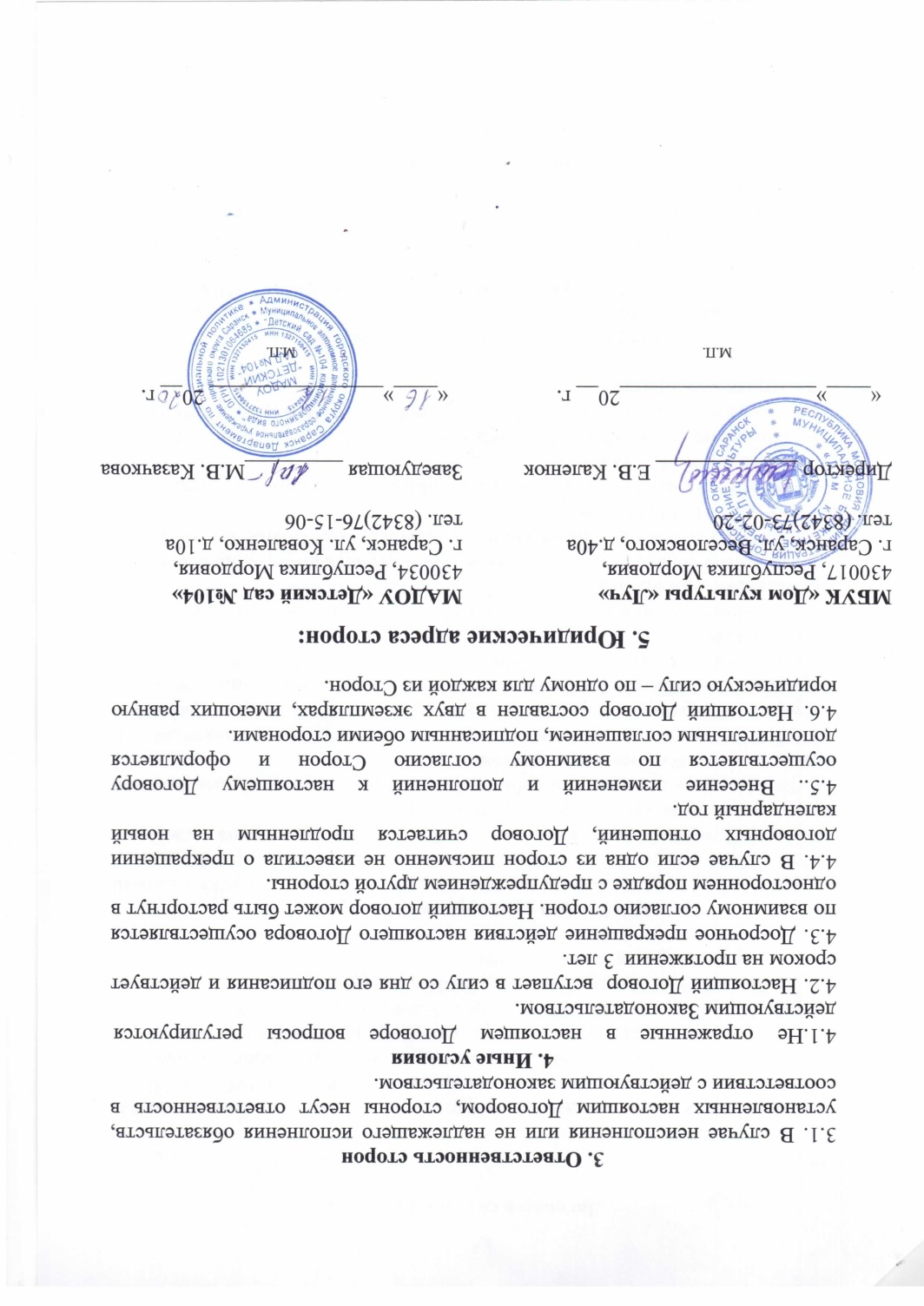 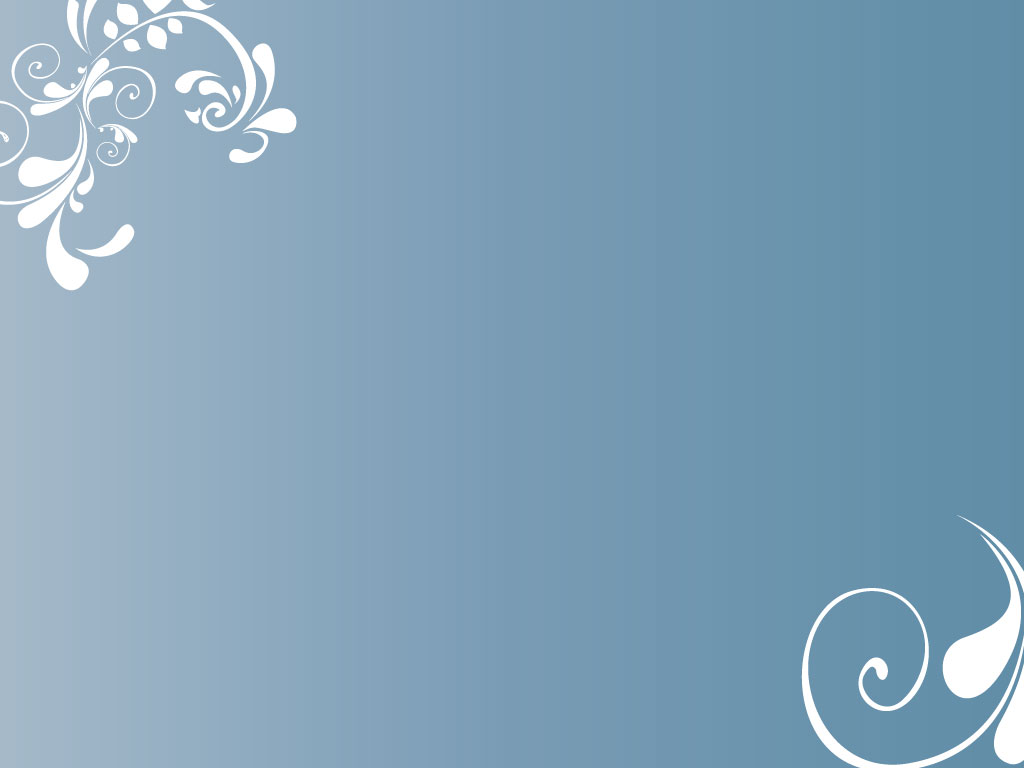 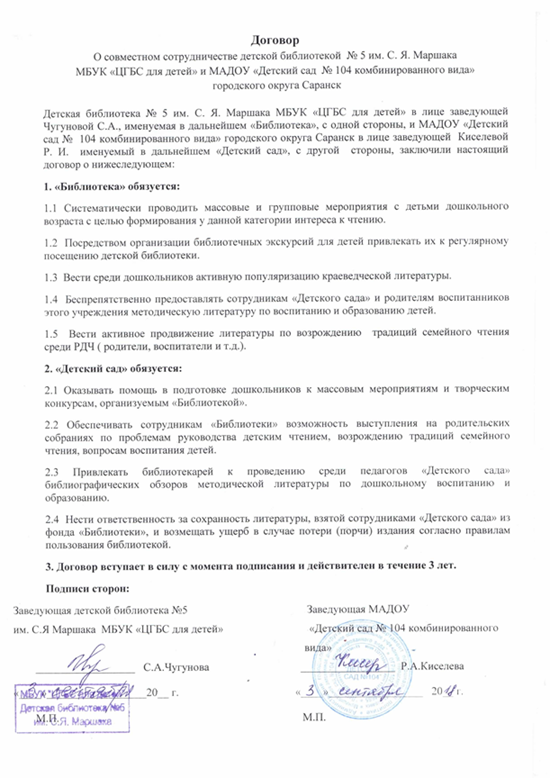 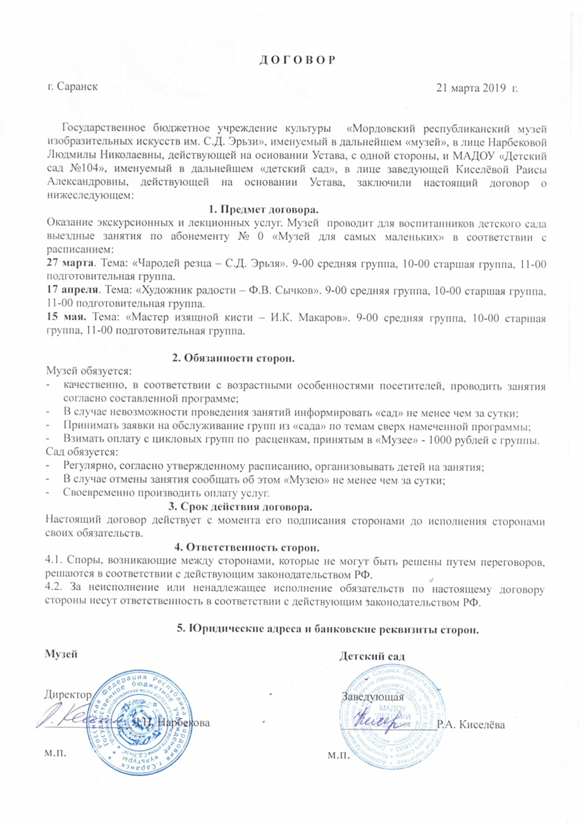 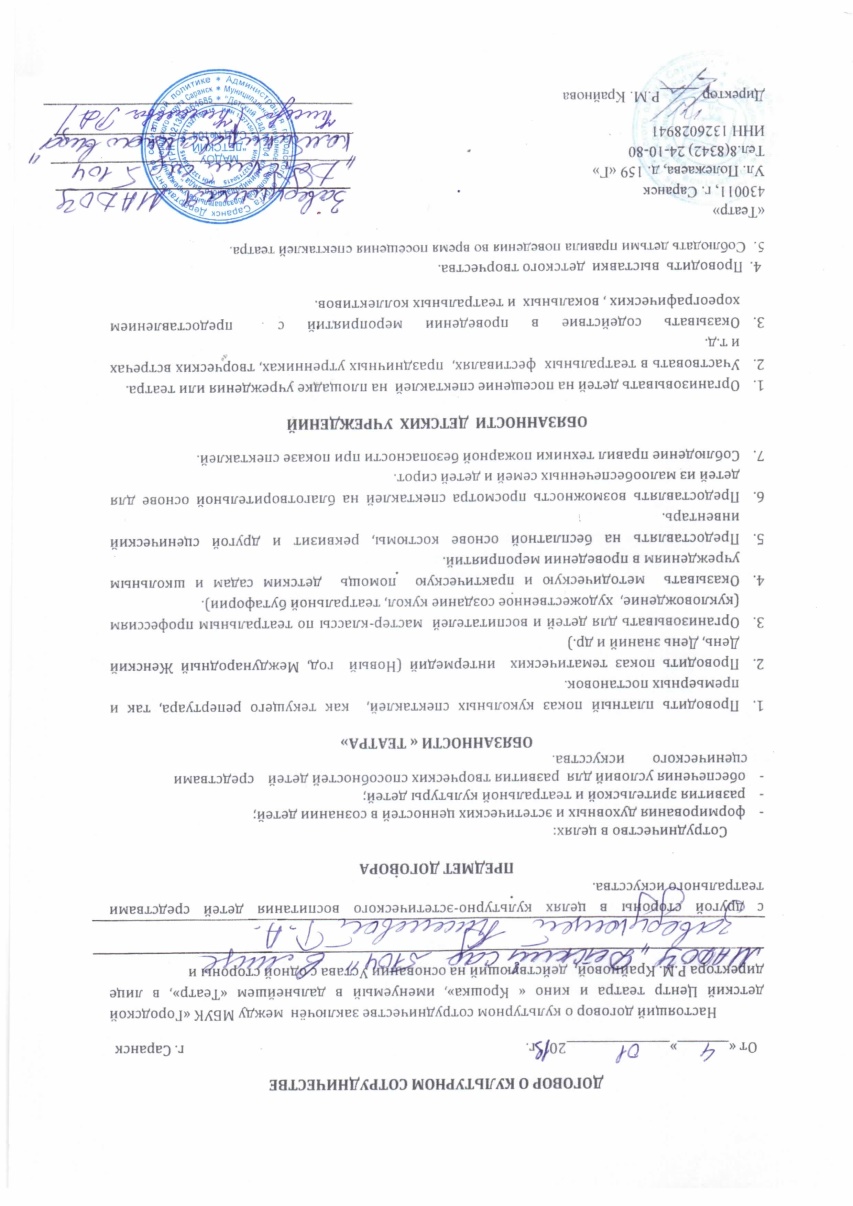 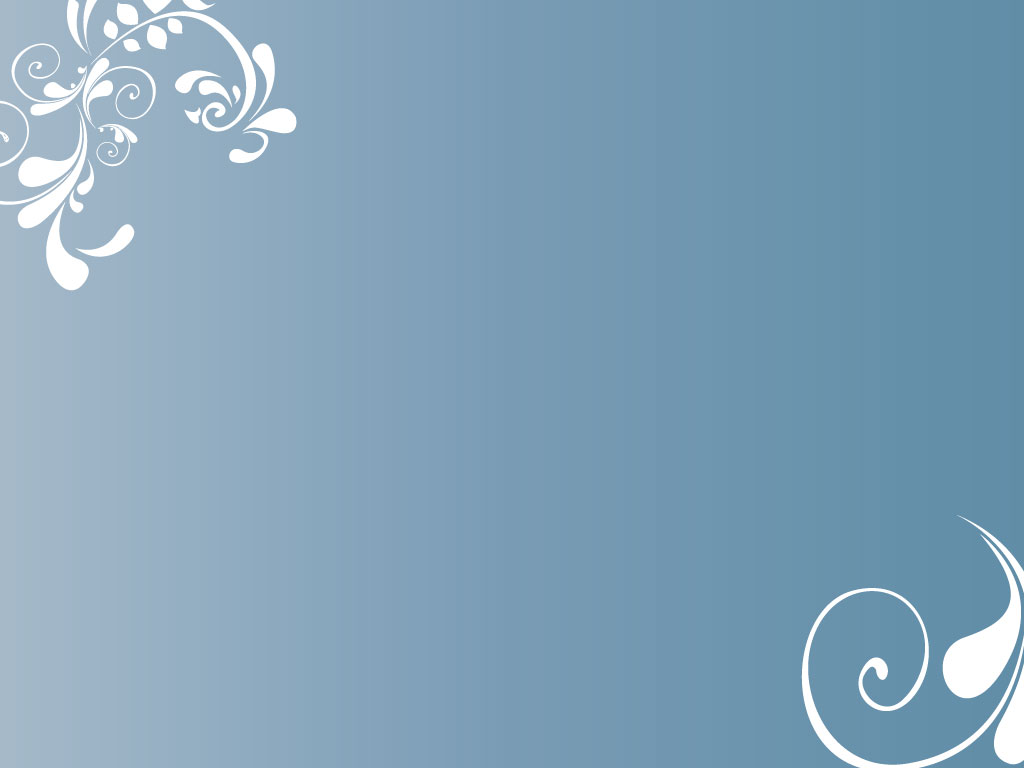 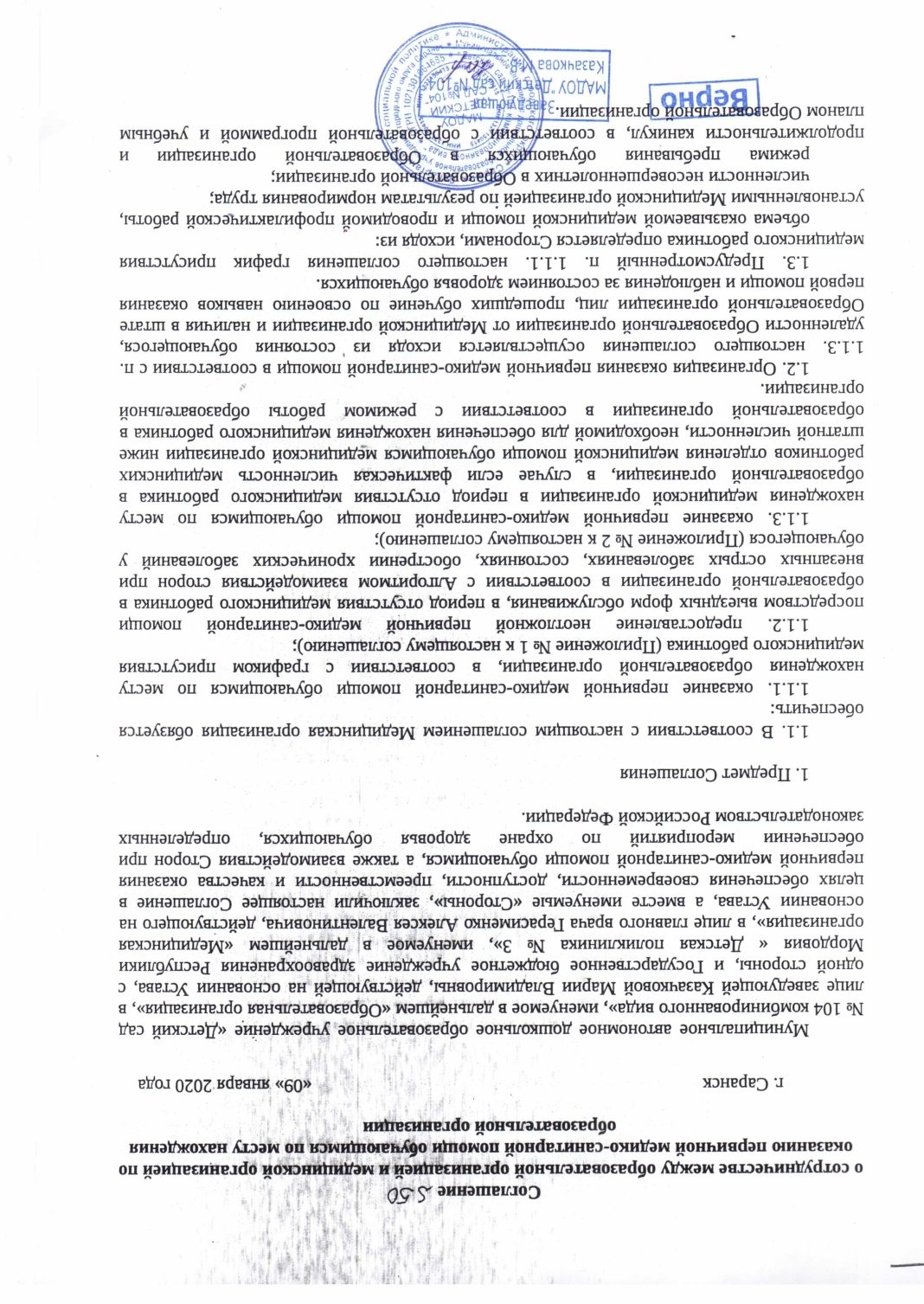 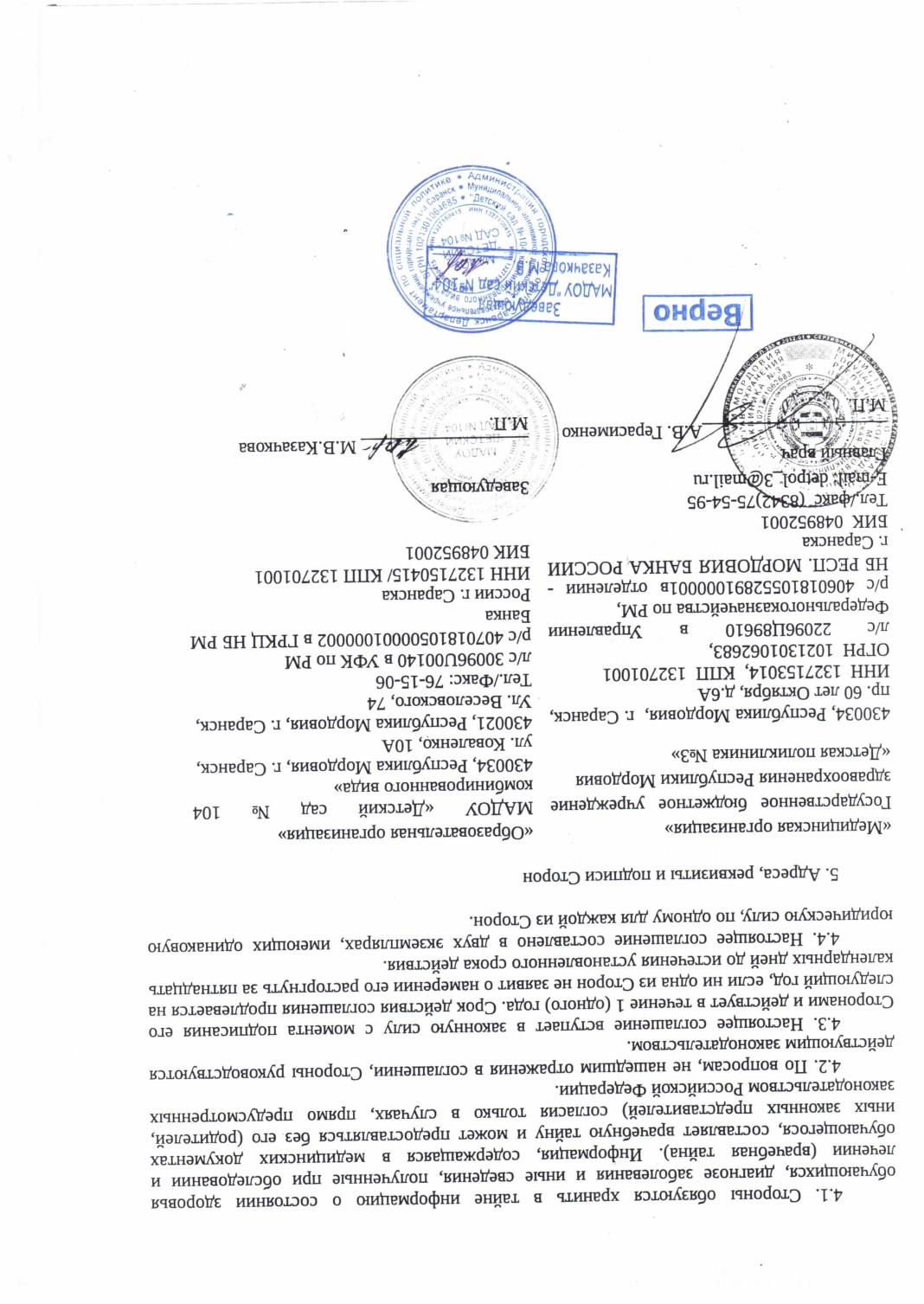 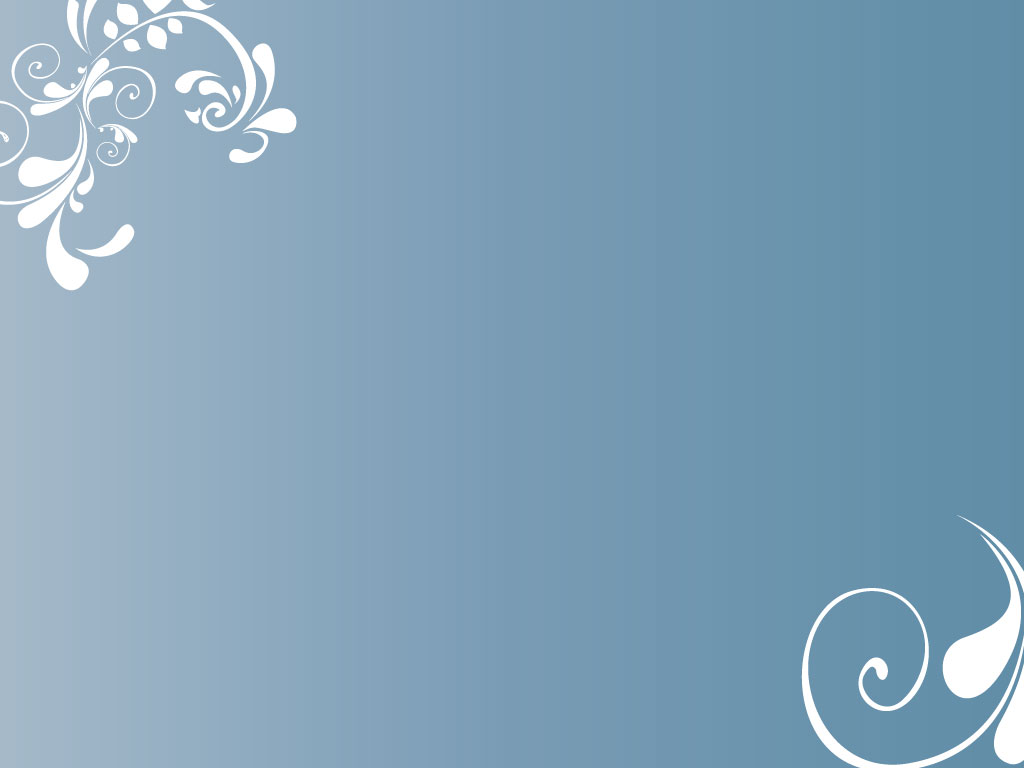 4. Результаты личного участия в инновационной (экспериментальной) деятельности
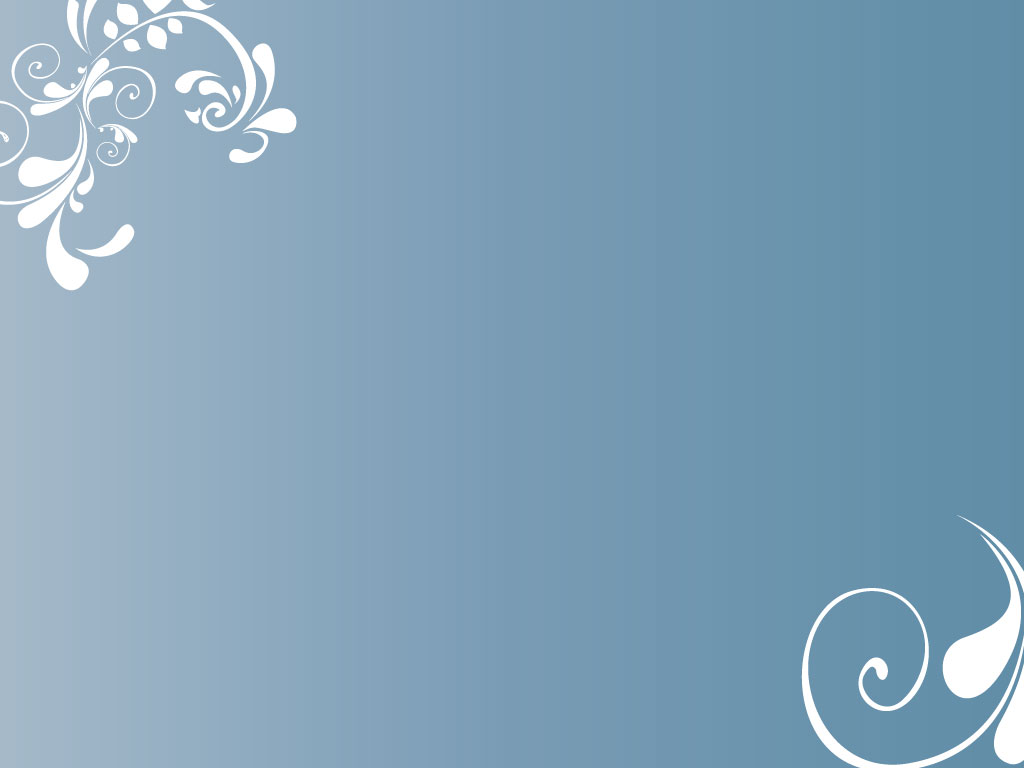 Муниципальный уровень:инновационная деятельность МАДОУ«Детский сад №104 комбинированного вида»«Формирование познавательной активности детей дошкольного возраста в процессе организации исследовательской деятельности в детских мини -лабораториях»
  (Приказ УО г.о.Саранск №01-02/125 от 27.05.2019г. )
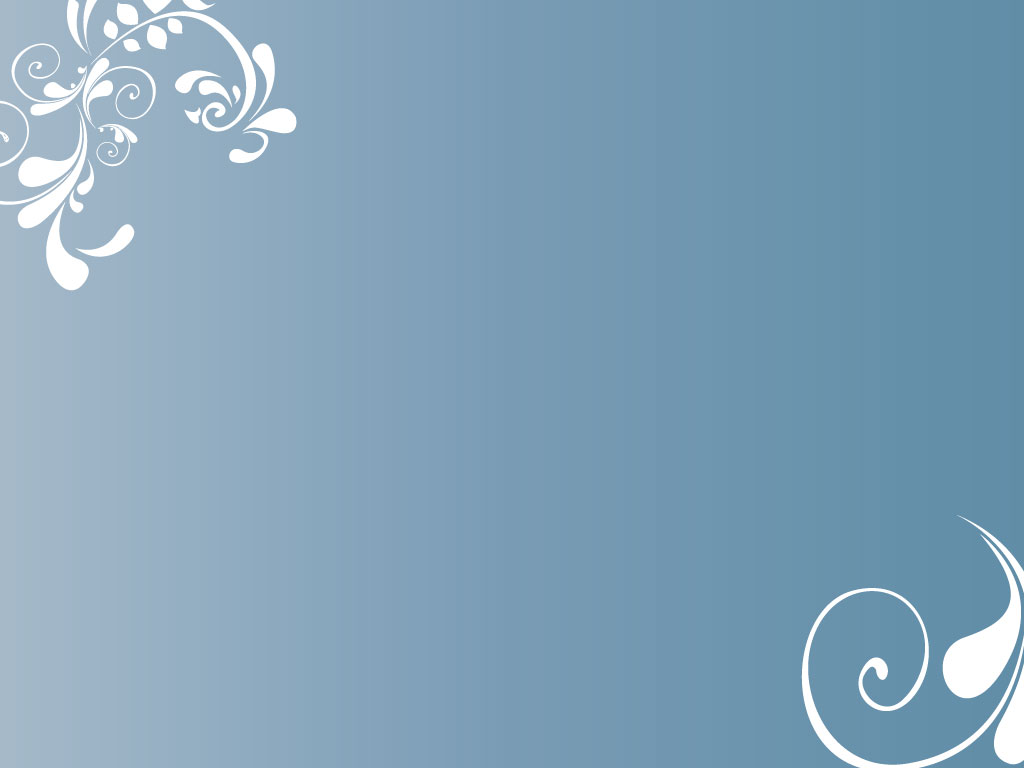 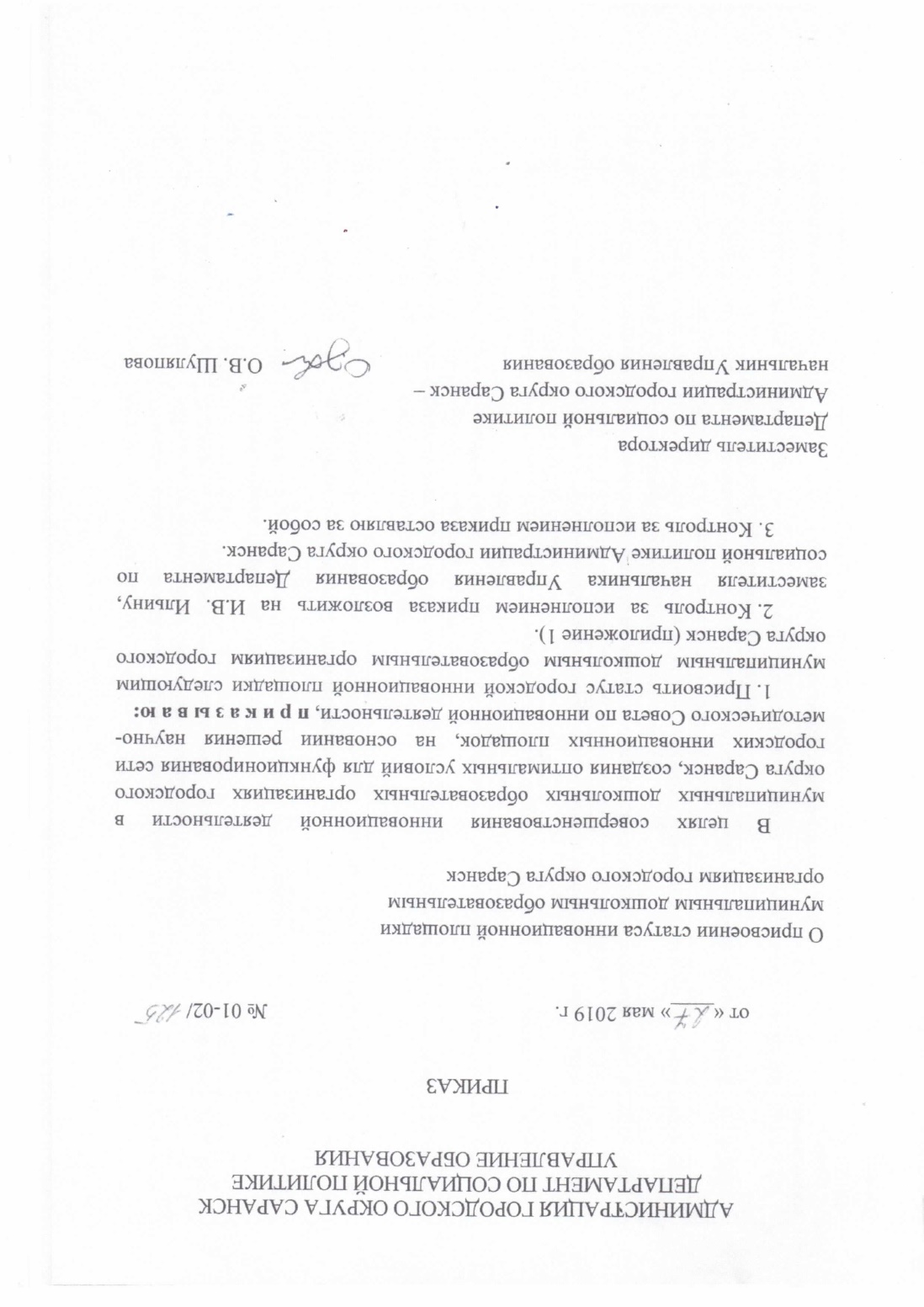 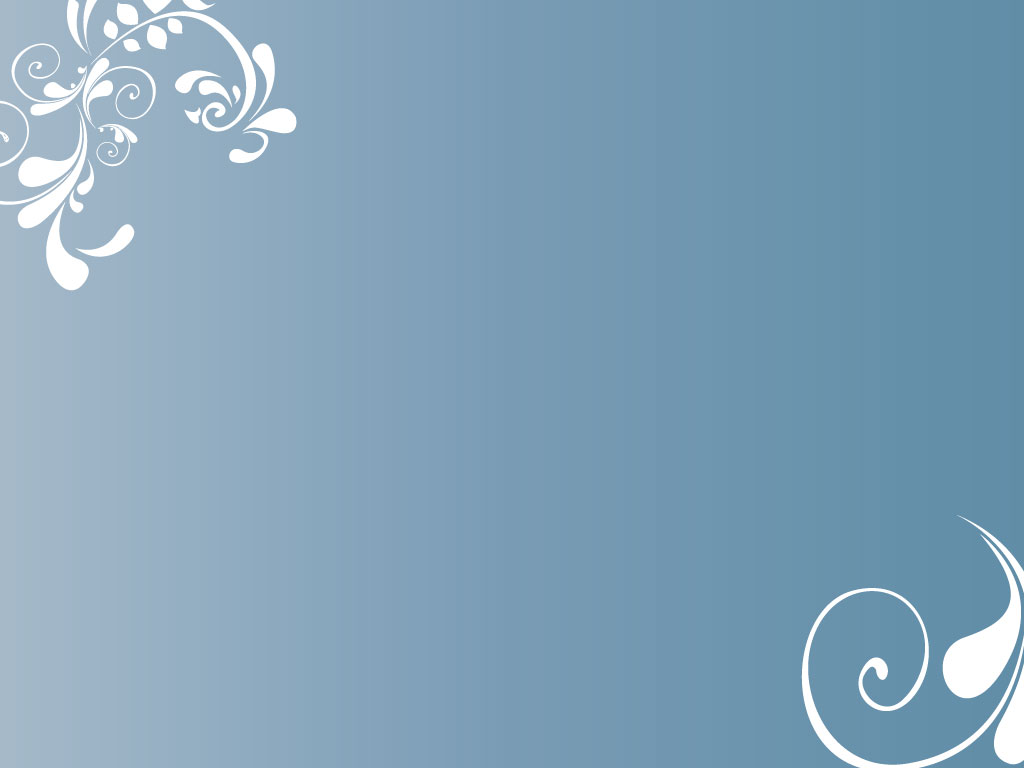 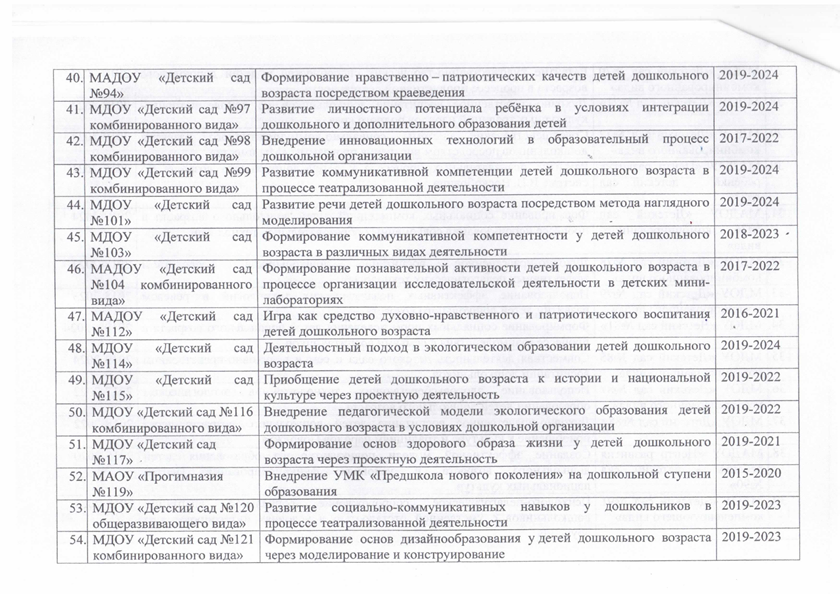 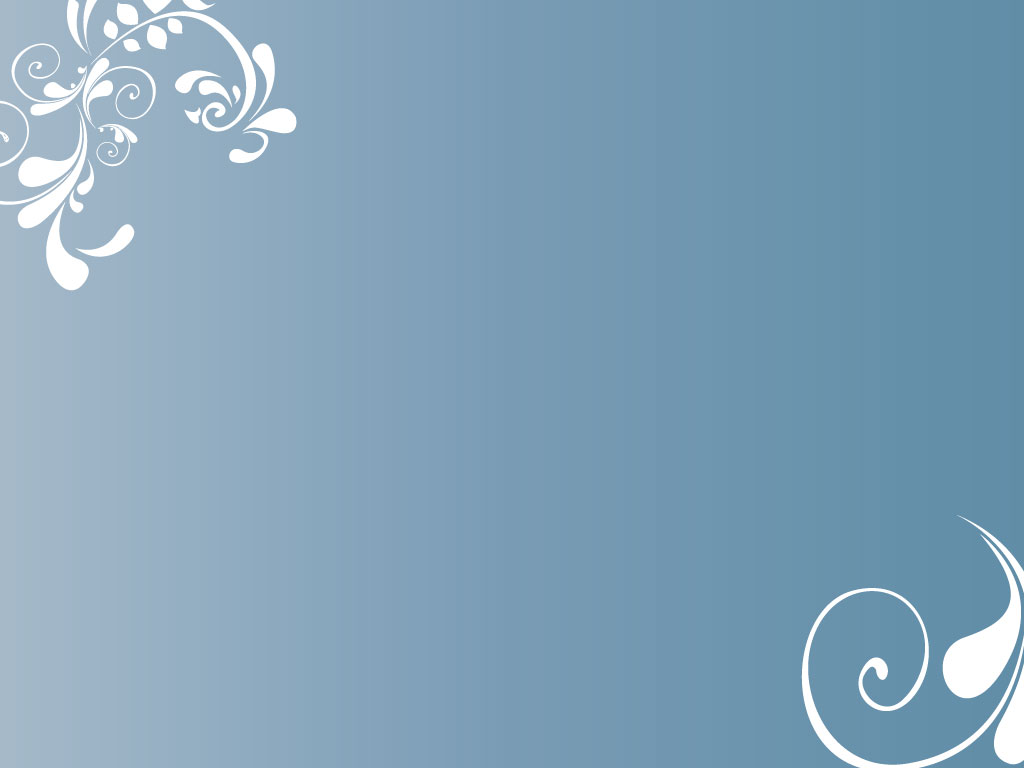 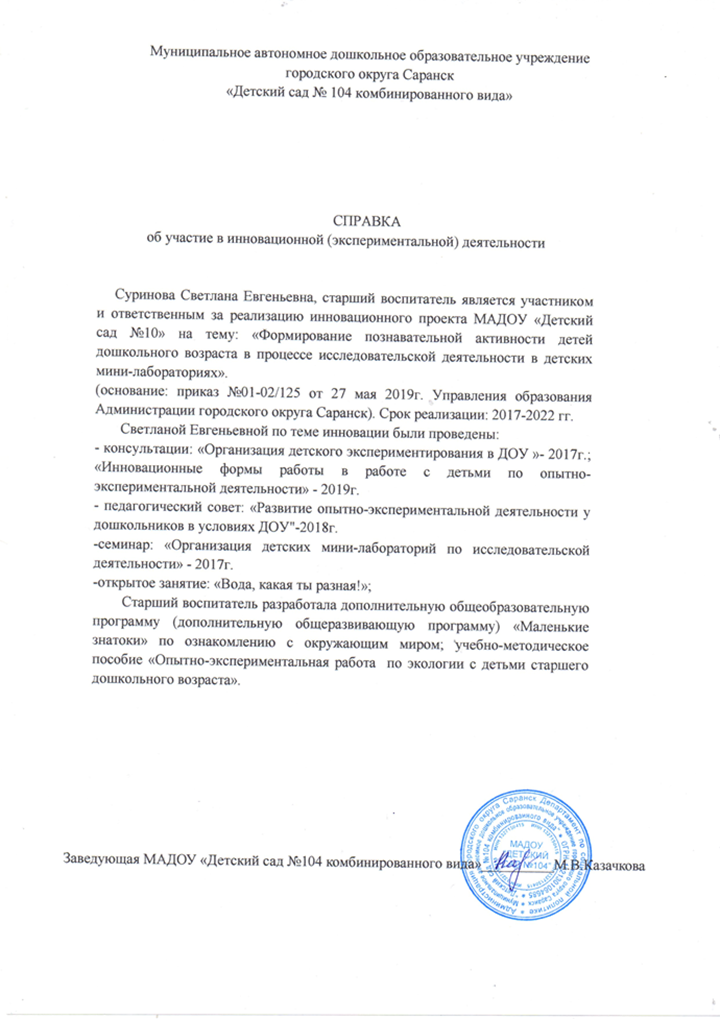 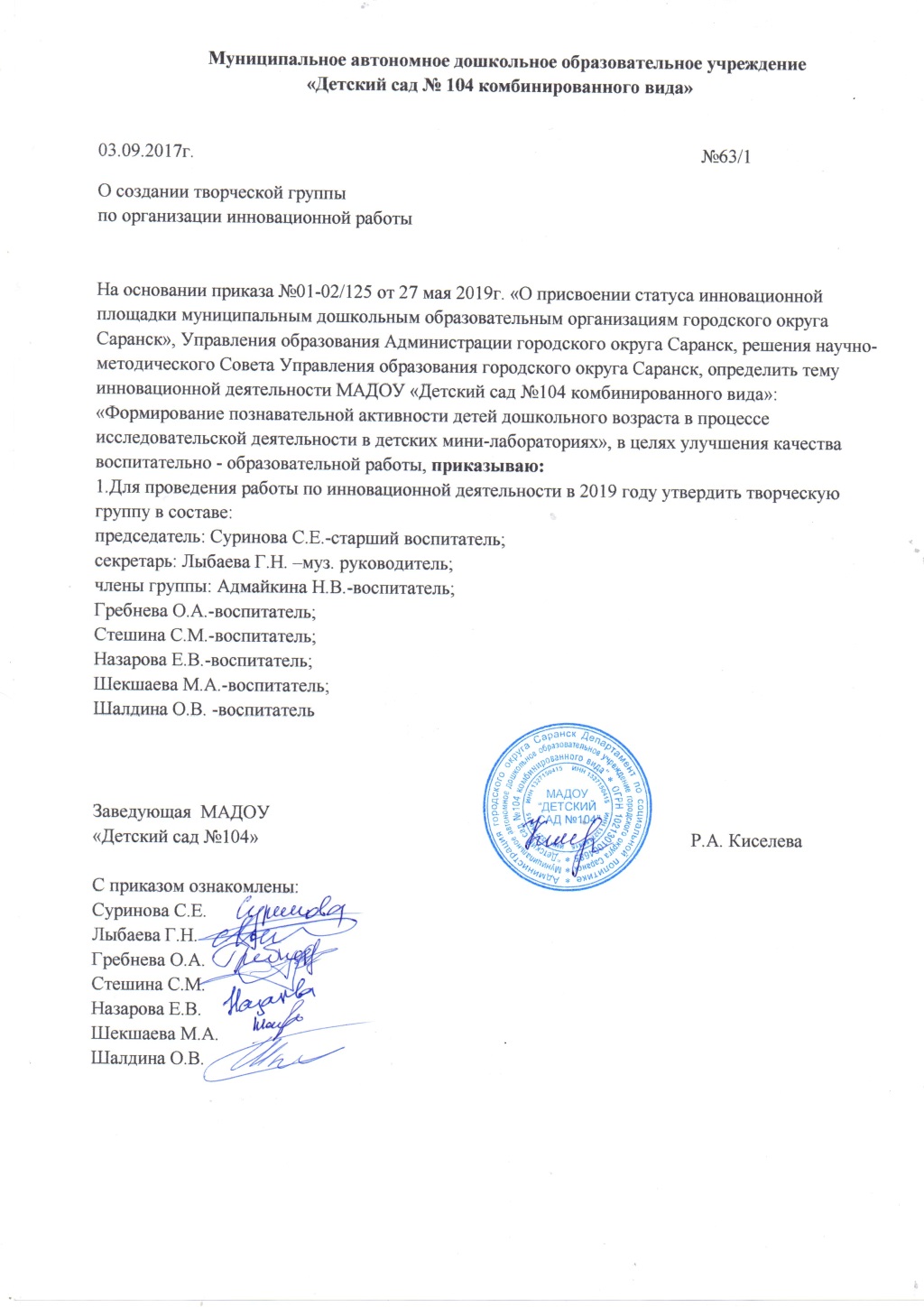 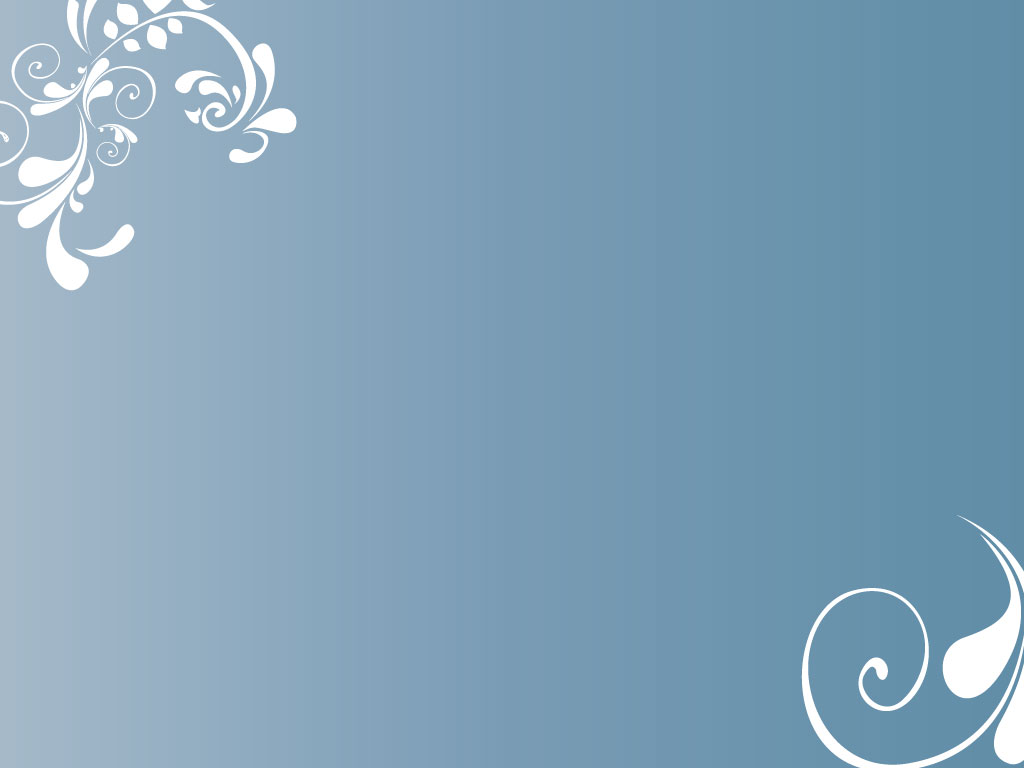 5. Обеспечение информационной открытости деятельности образовательной организации
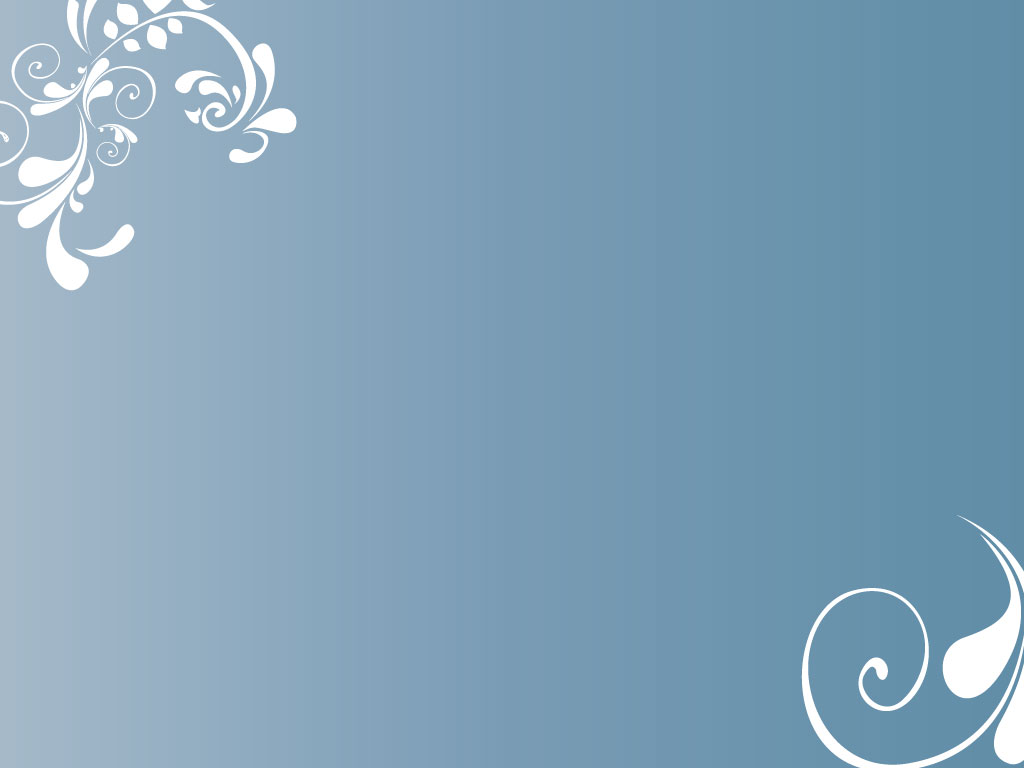 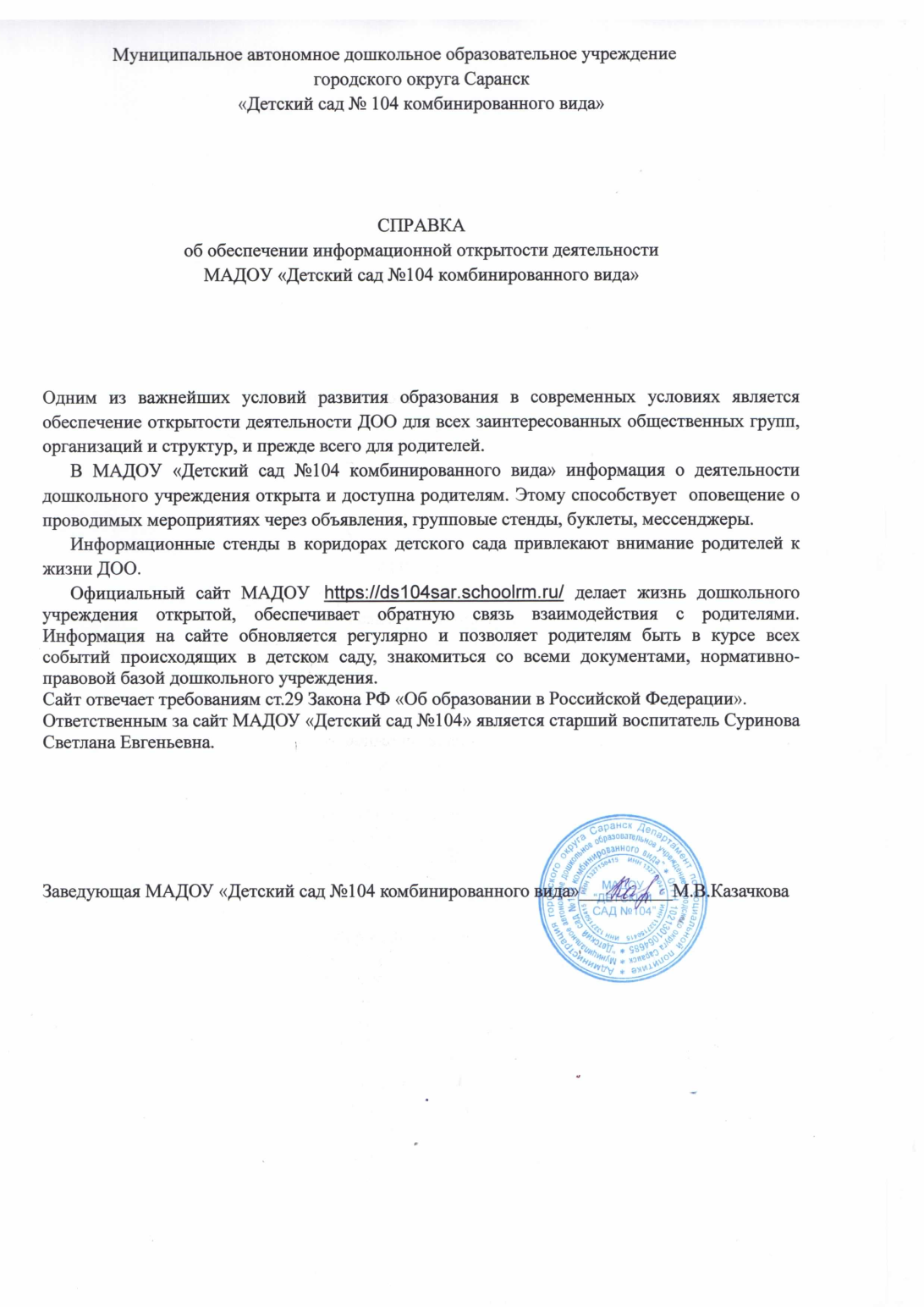 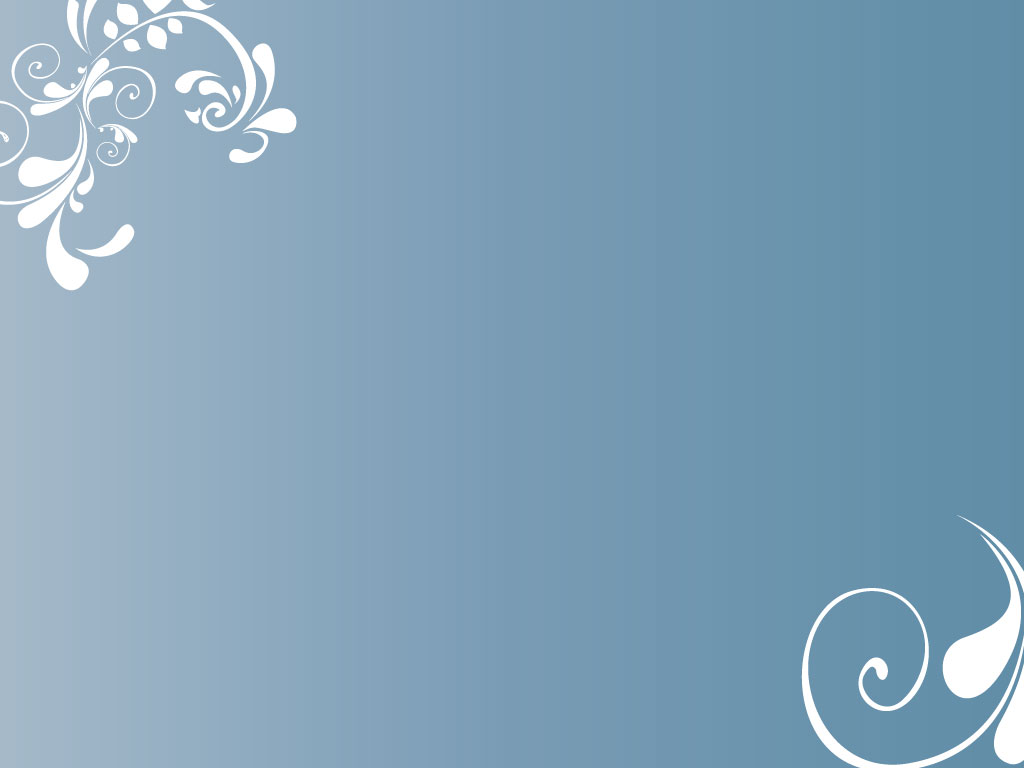 6. Наличие собственных публикаций
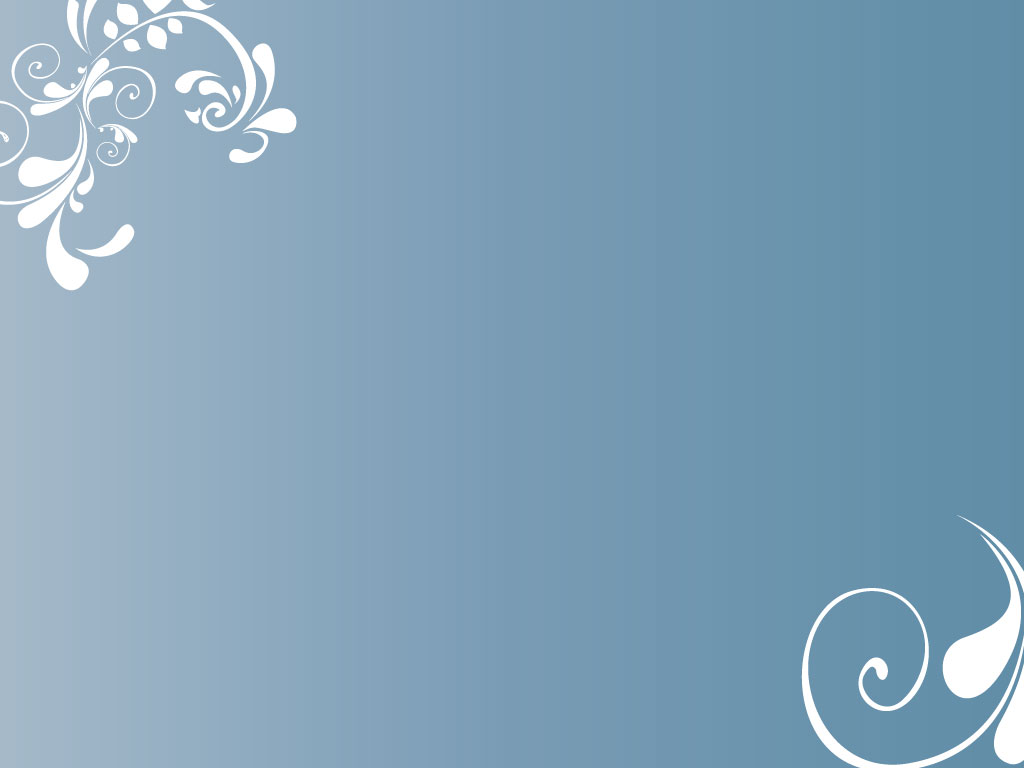 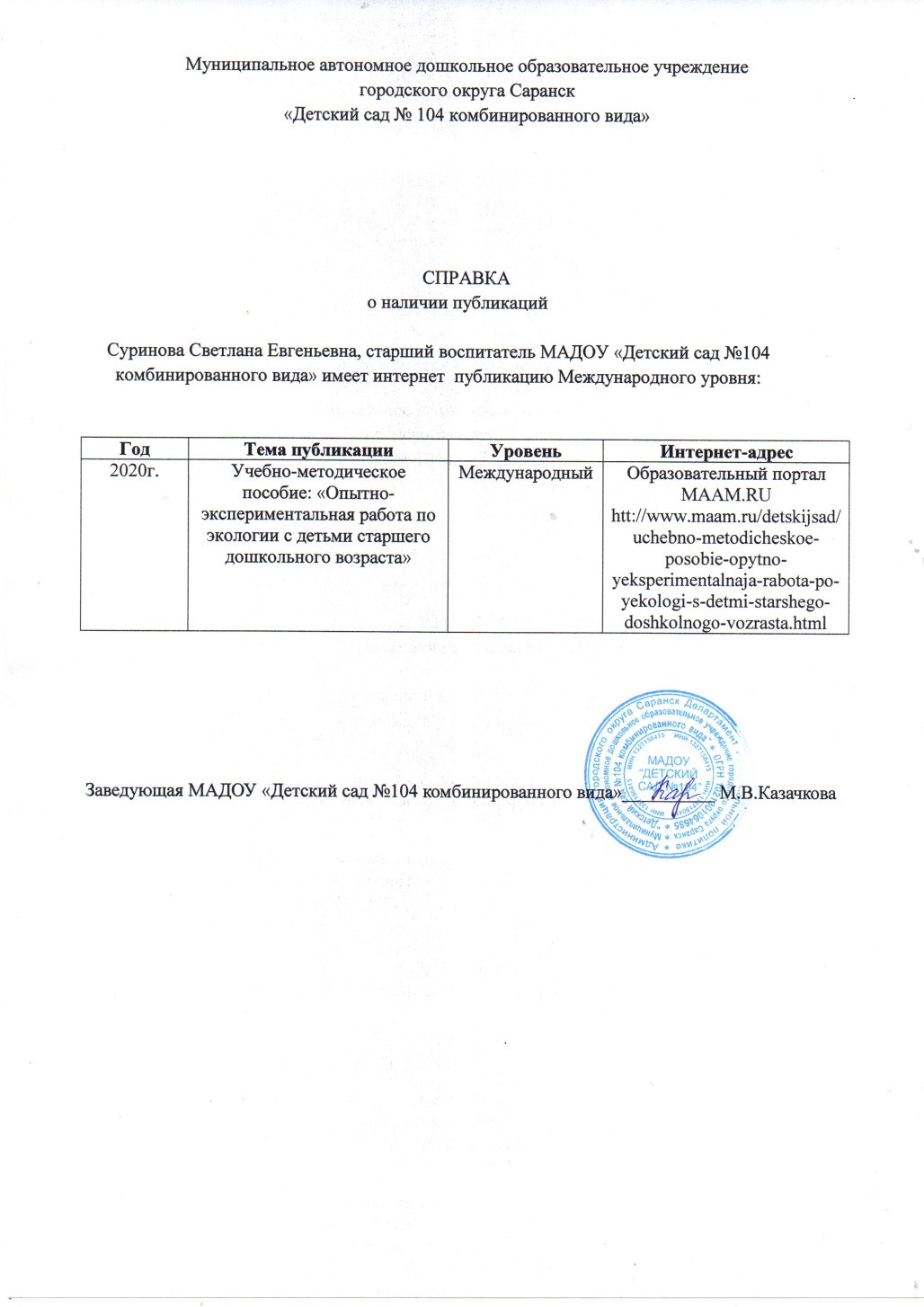 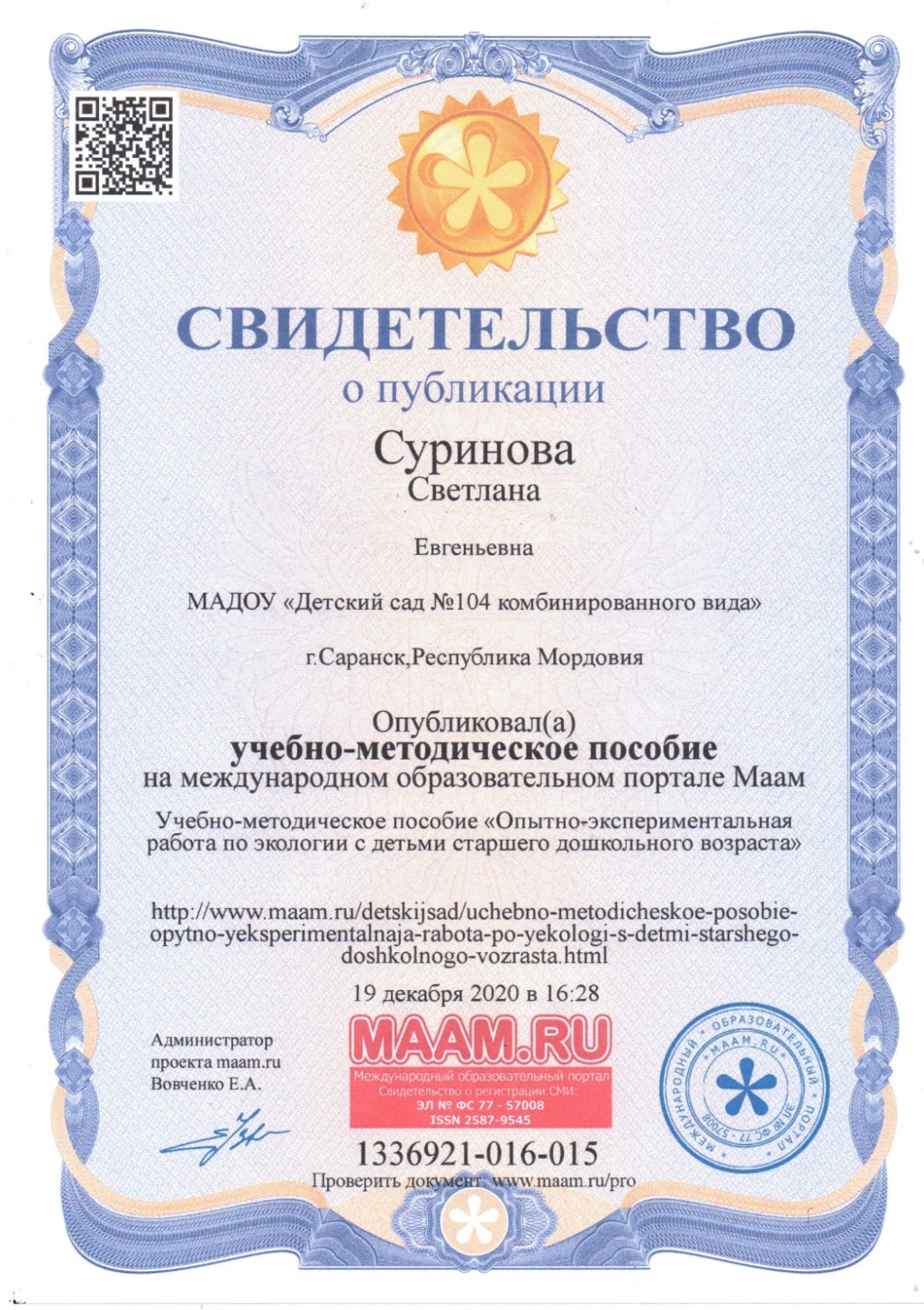 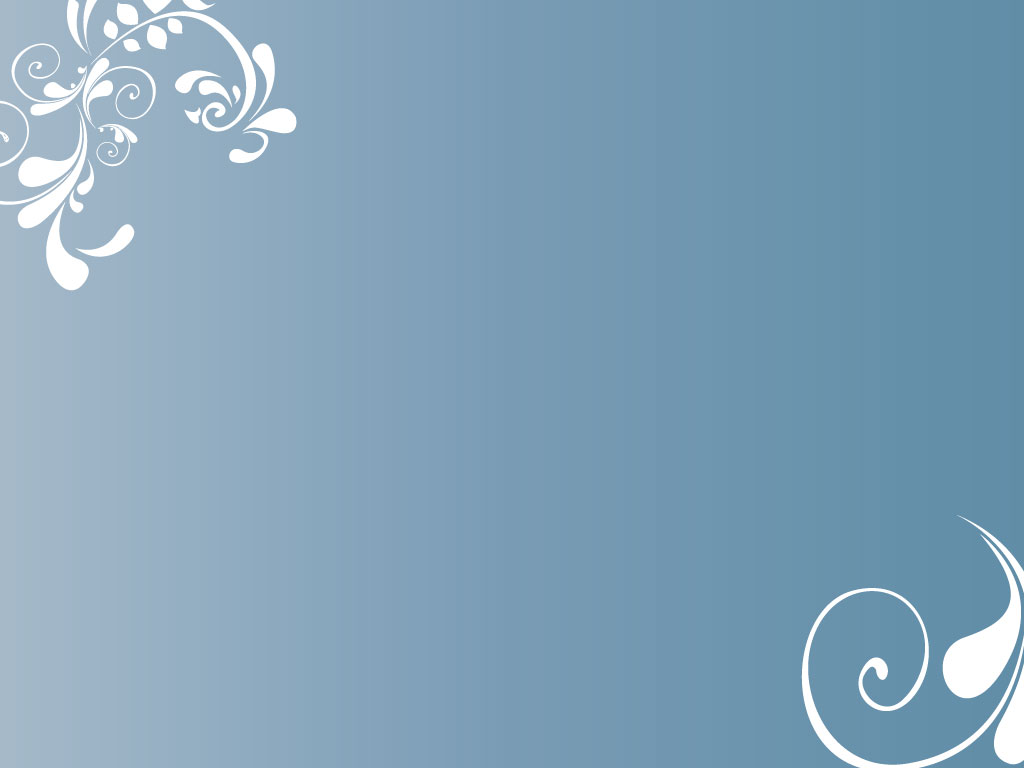 7. Наличие авторских программ, методических пособий, методических рекомендаций
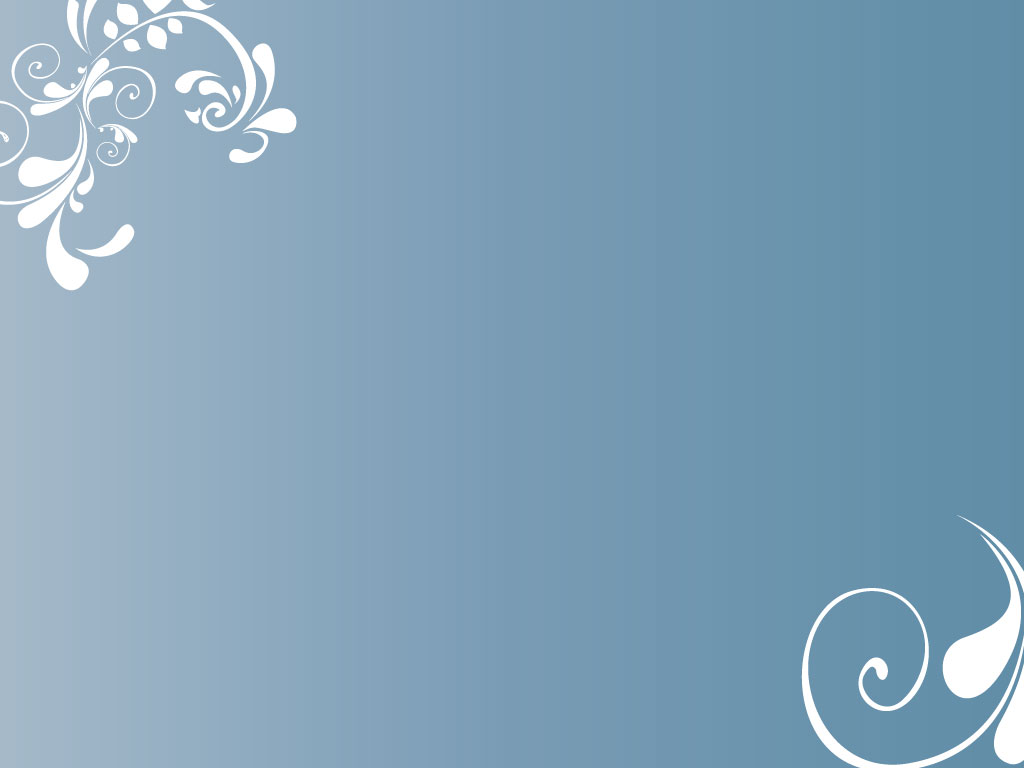 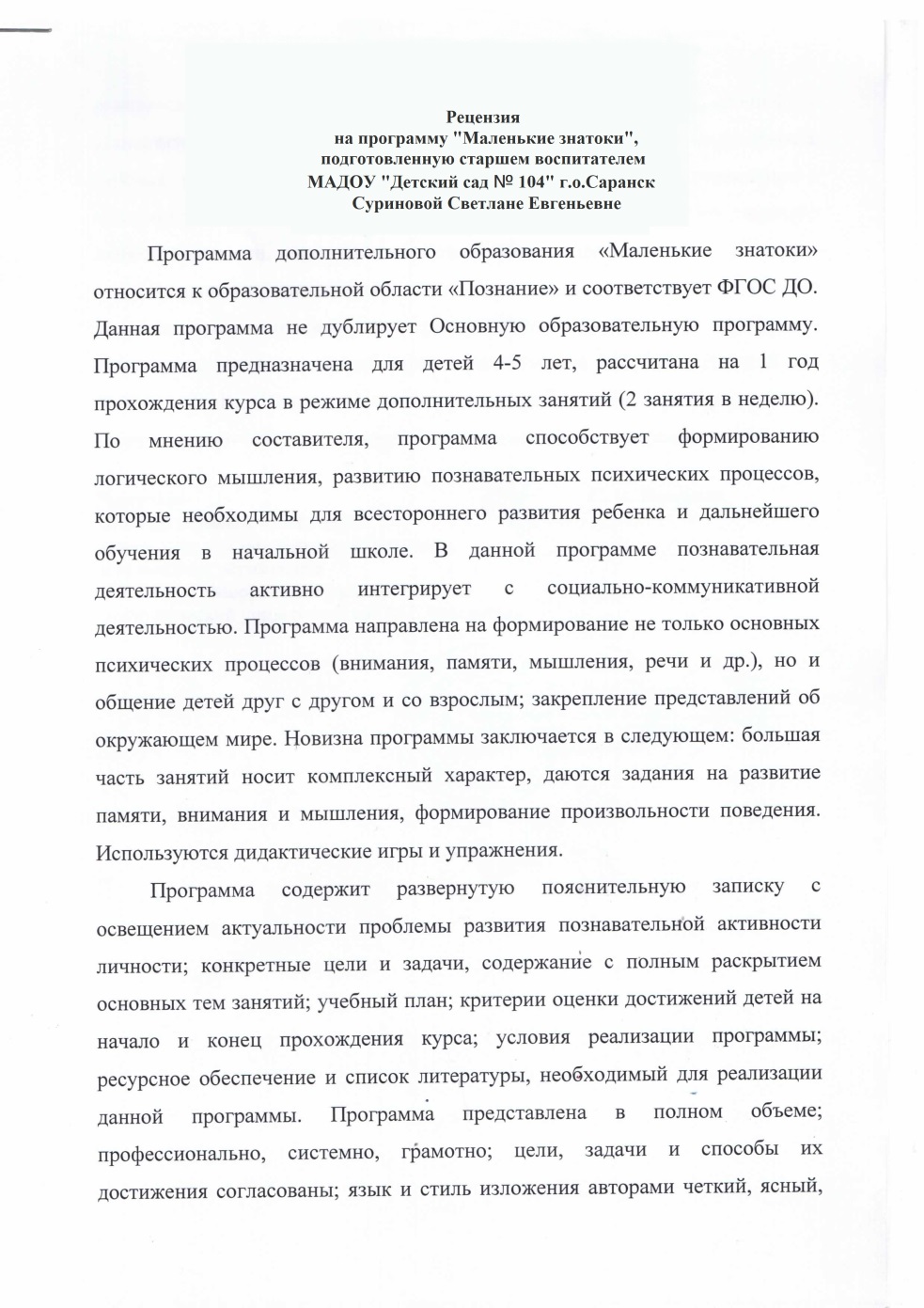 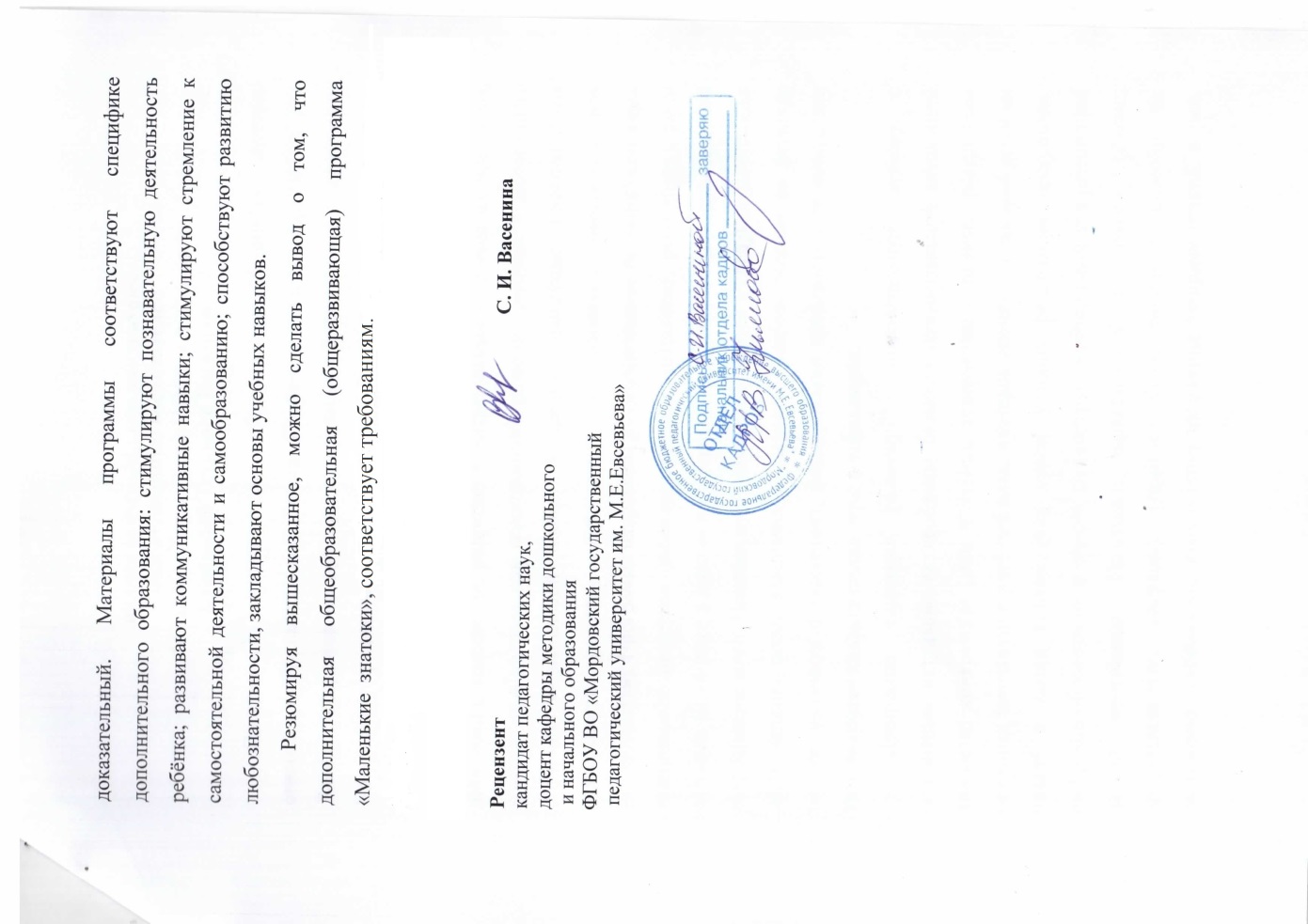 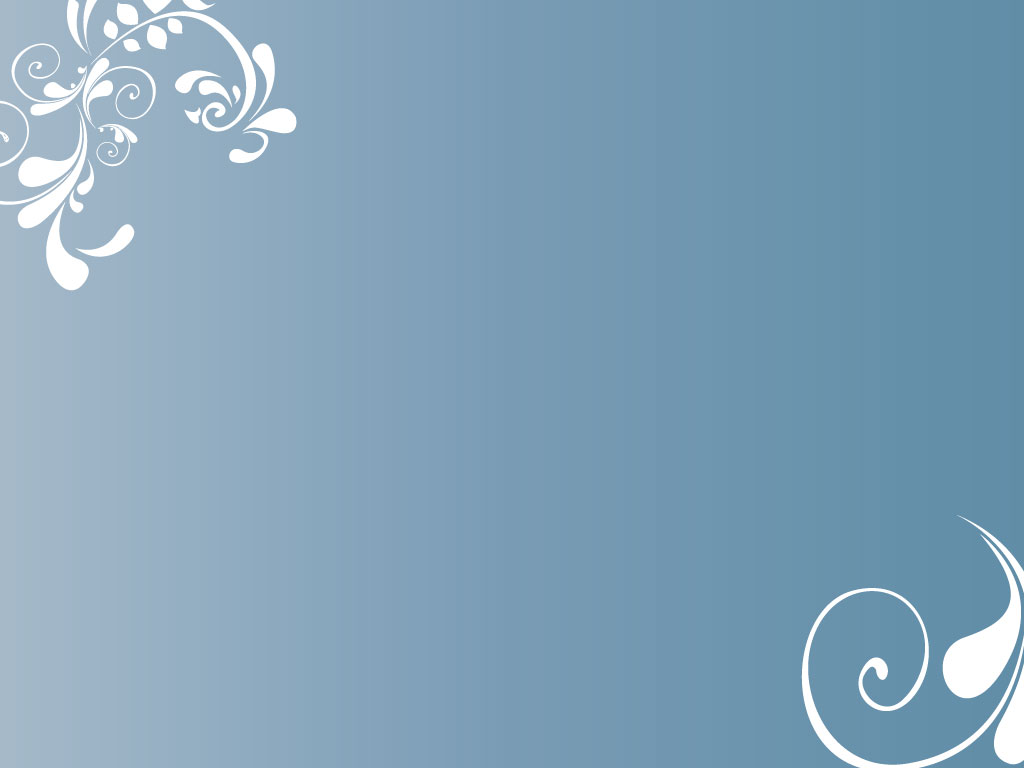 8. Выступления на заседаниях методических советов, научно-практических конференциях, педагогических чтениях, семинарах, секциях, форумах, радиопередачах (очно)
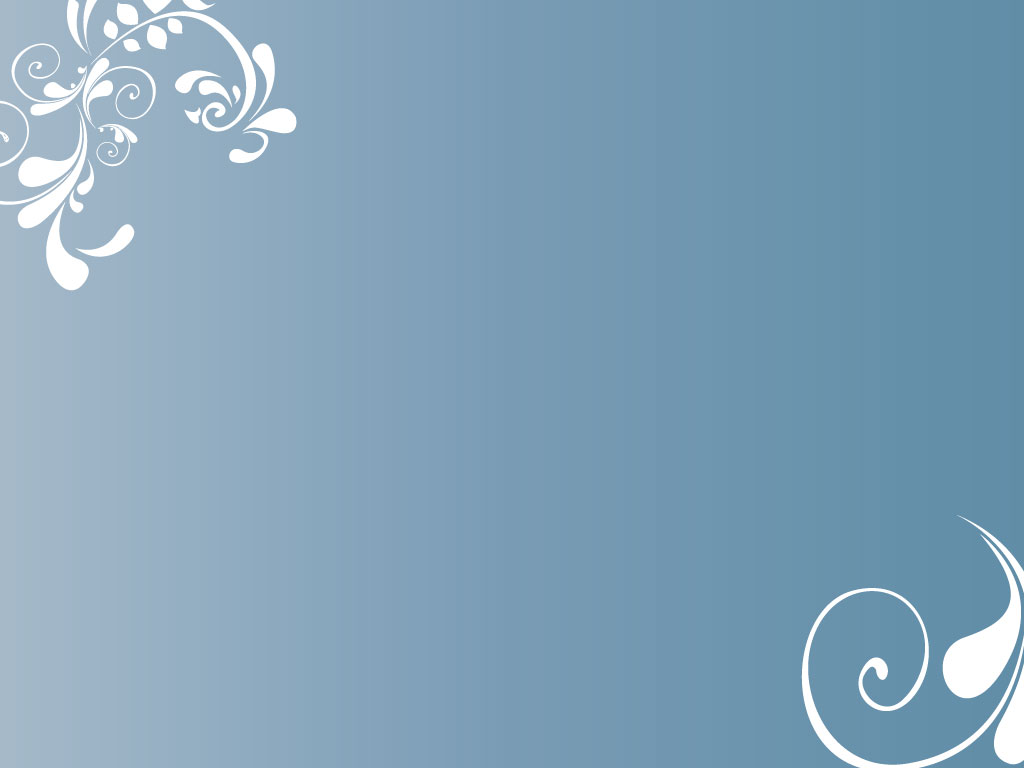 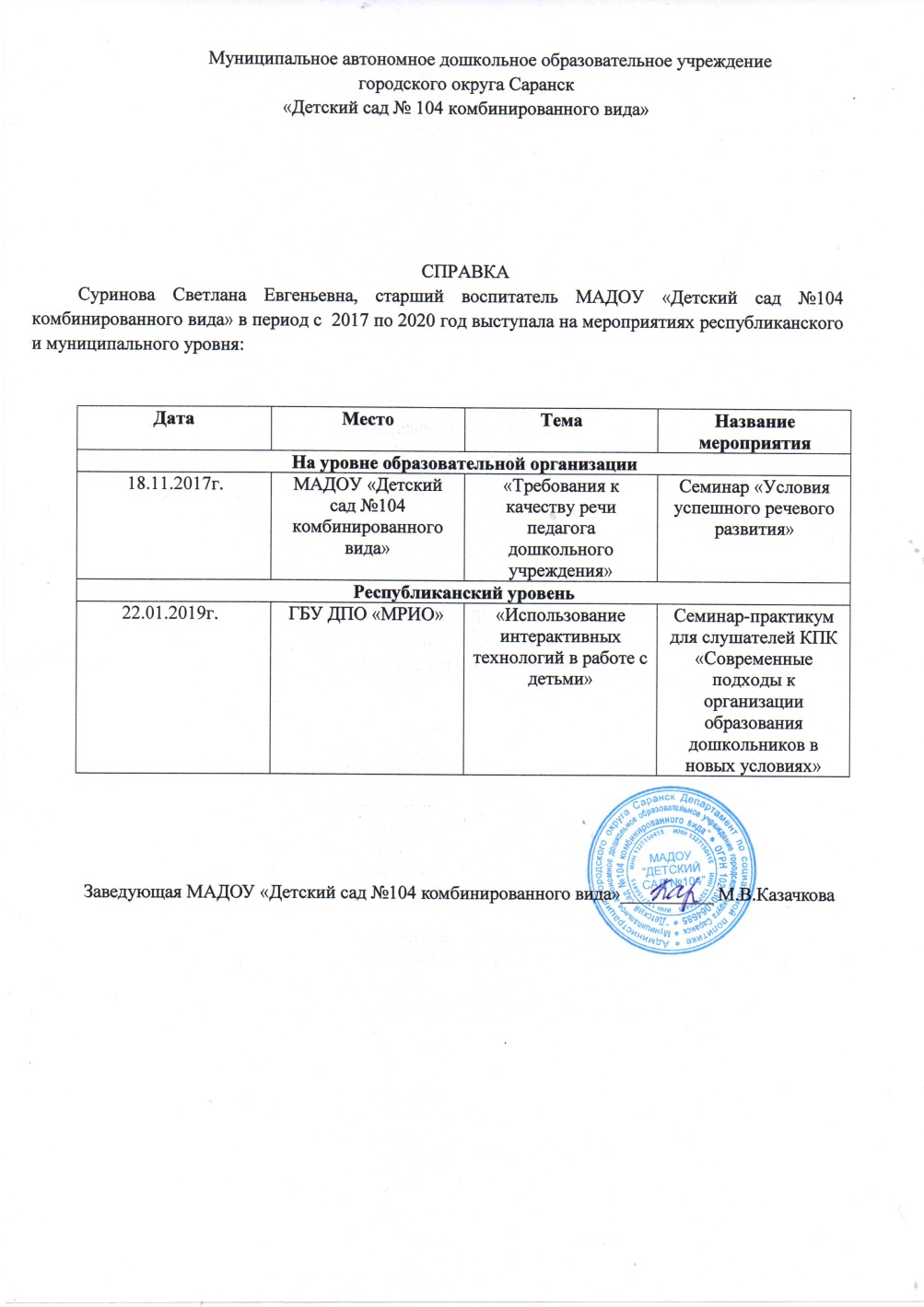 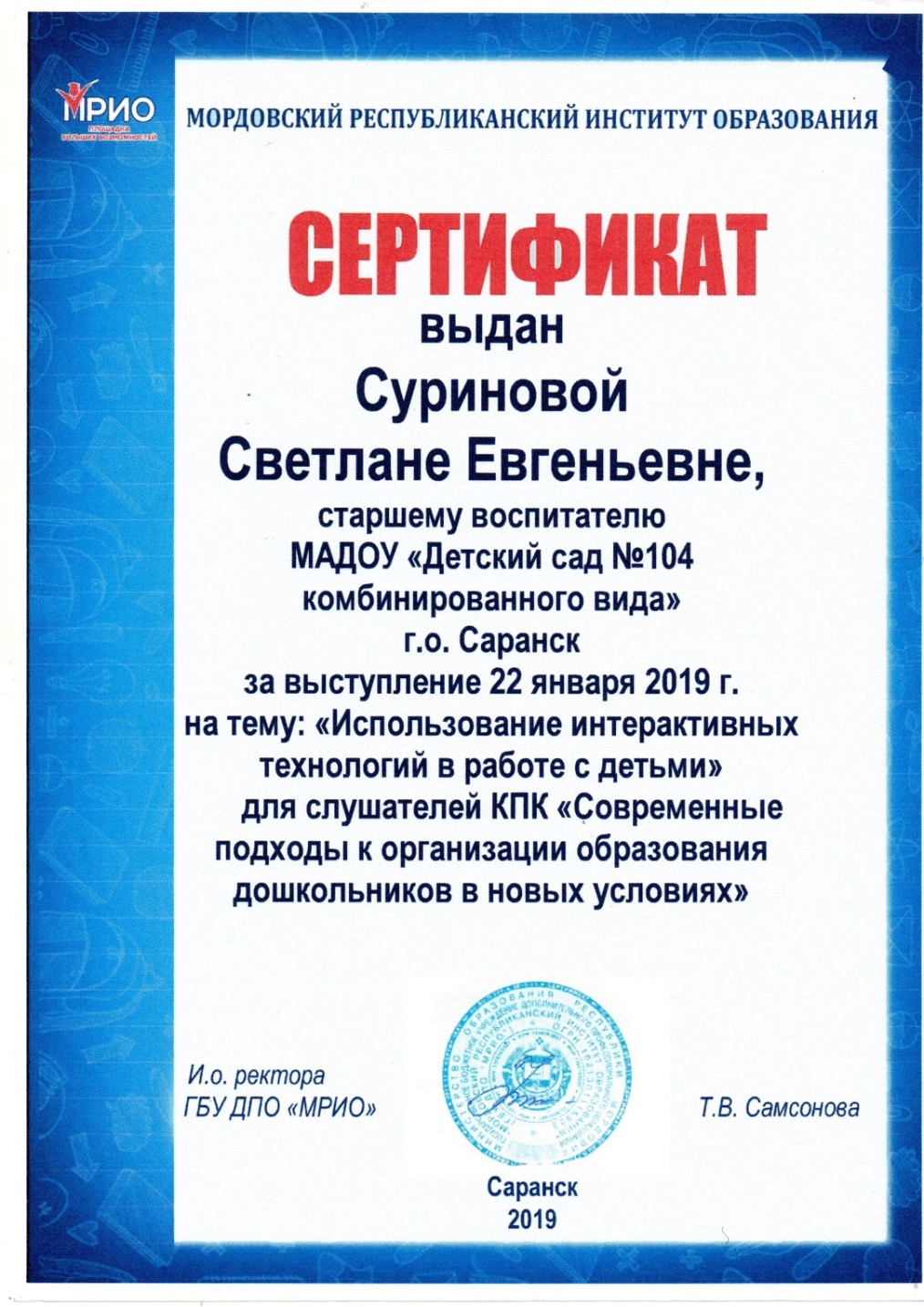 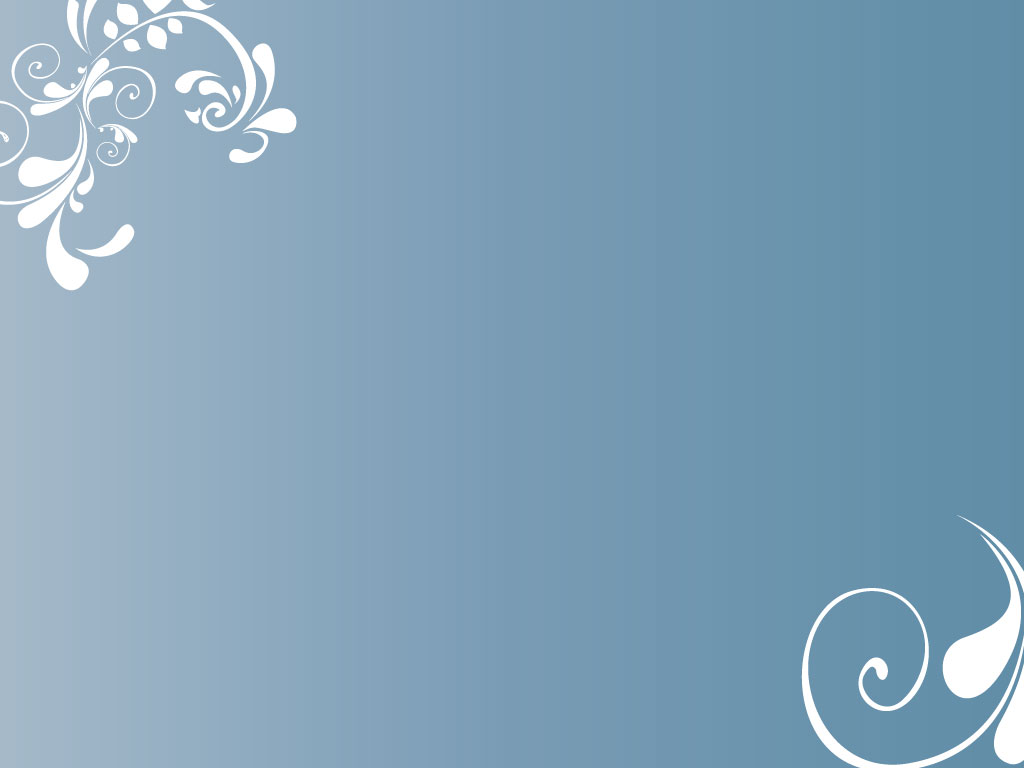 9. Проведение старшим воспитателем открытых занятий, мастер-классов, мероприятий
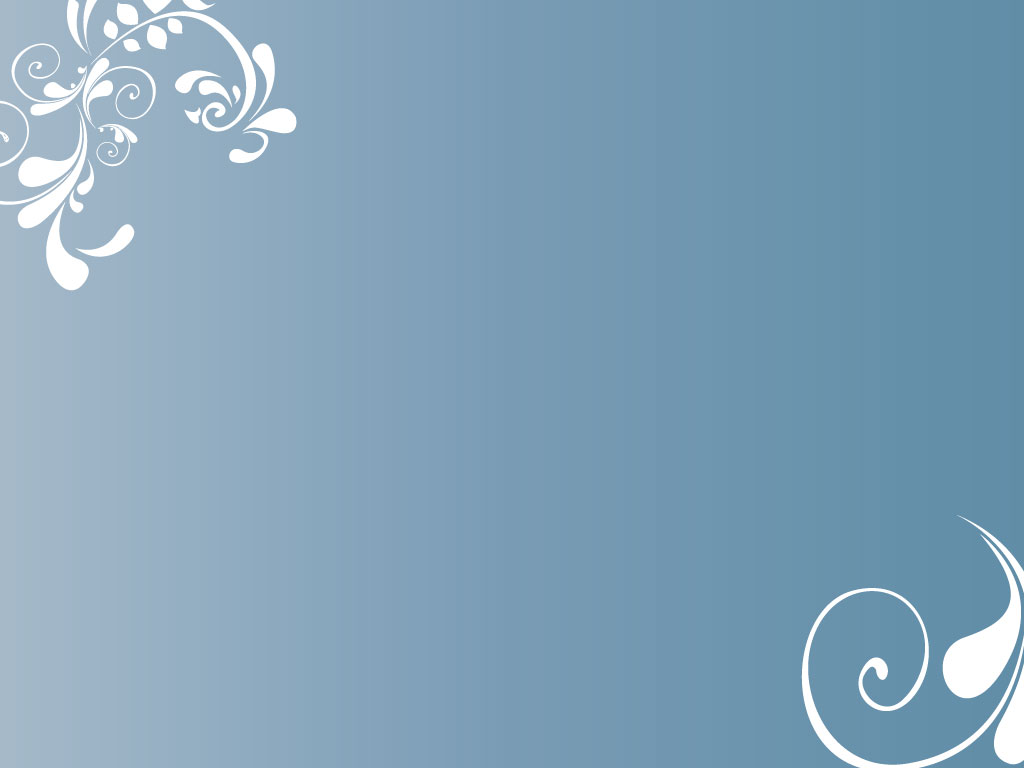 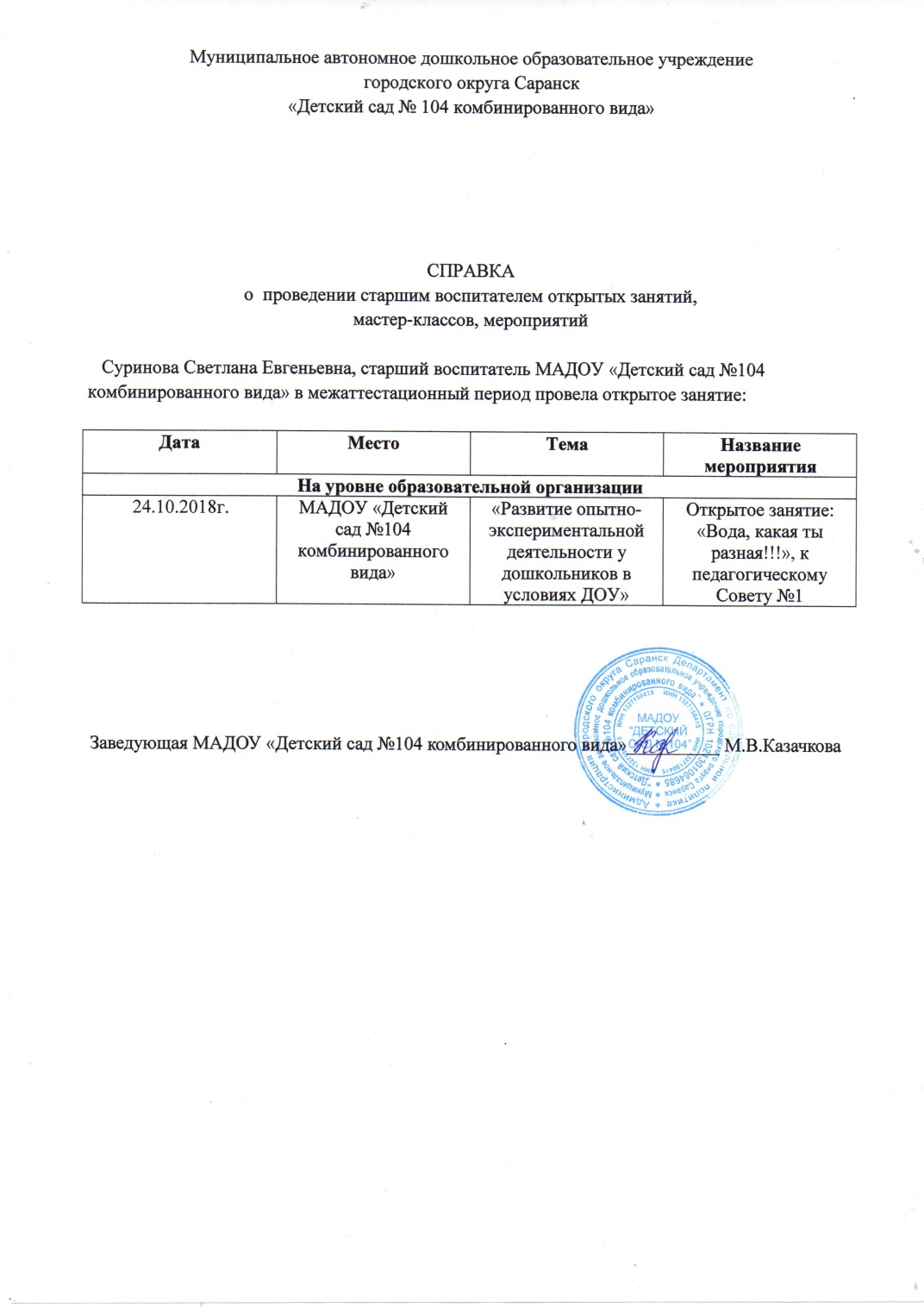 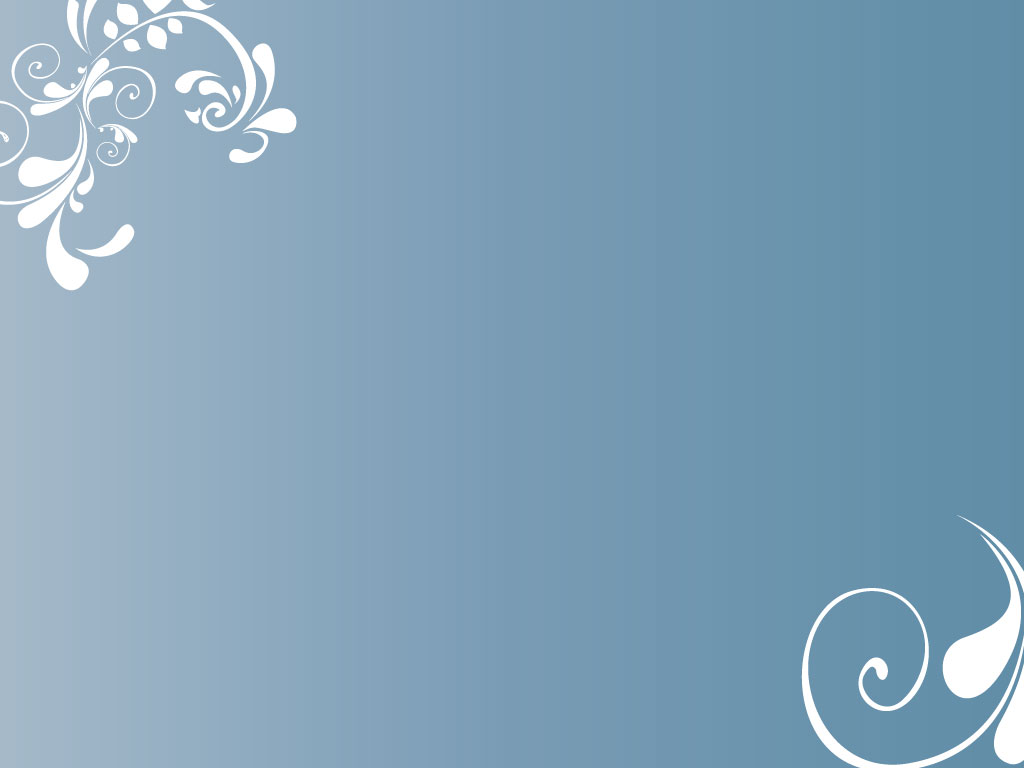 10. Экспертная деятельность
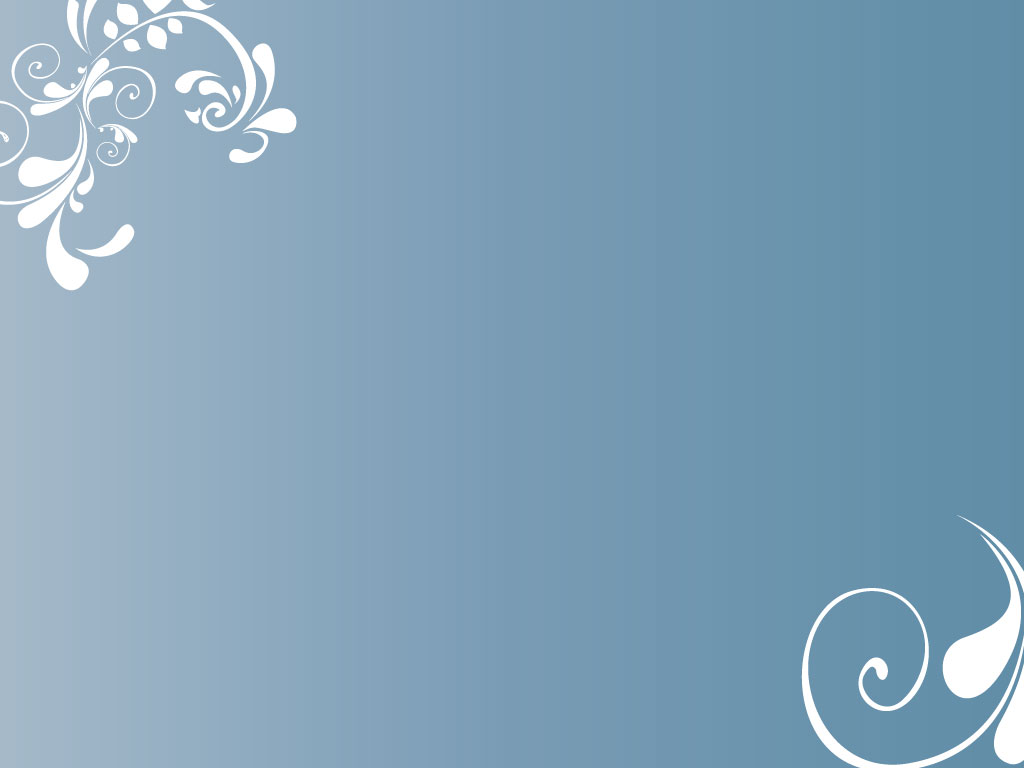 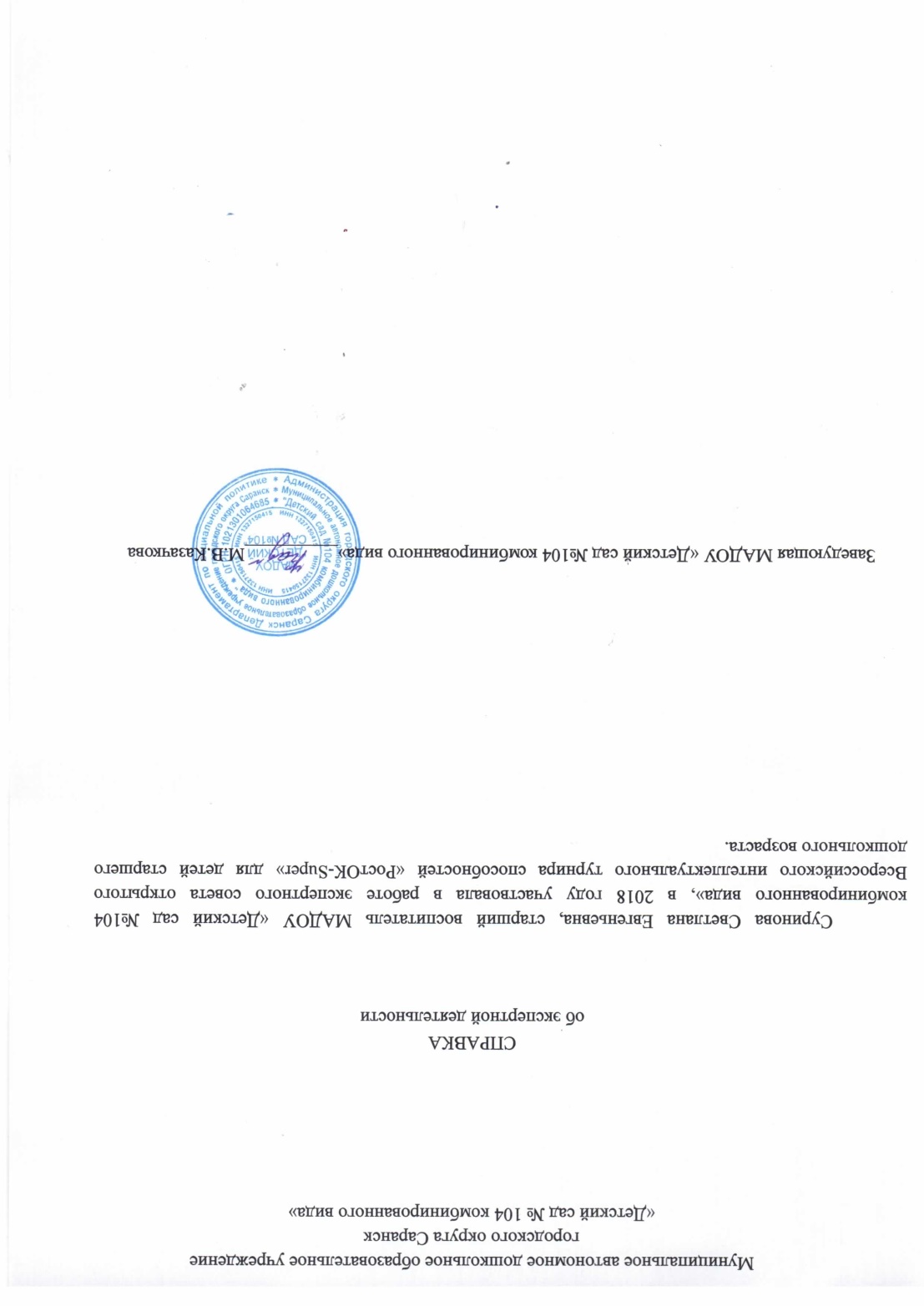 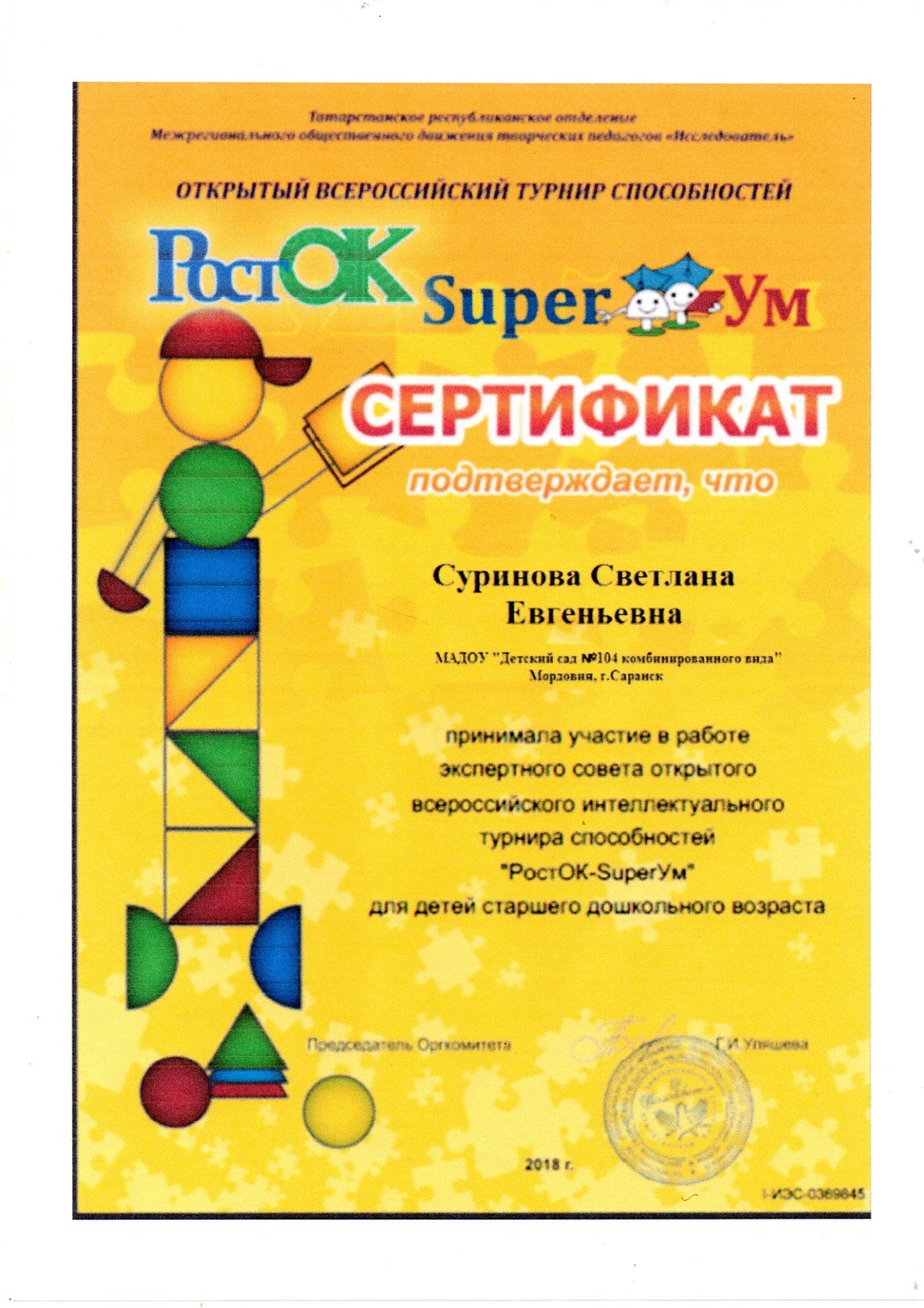 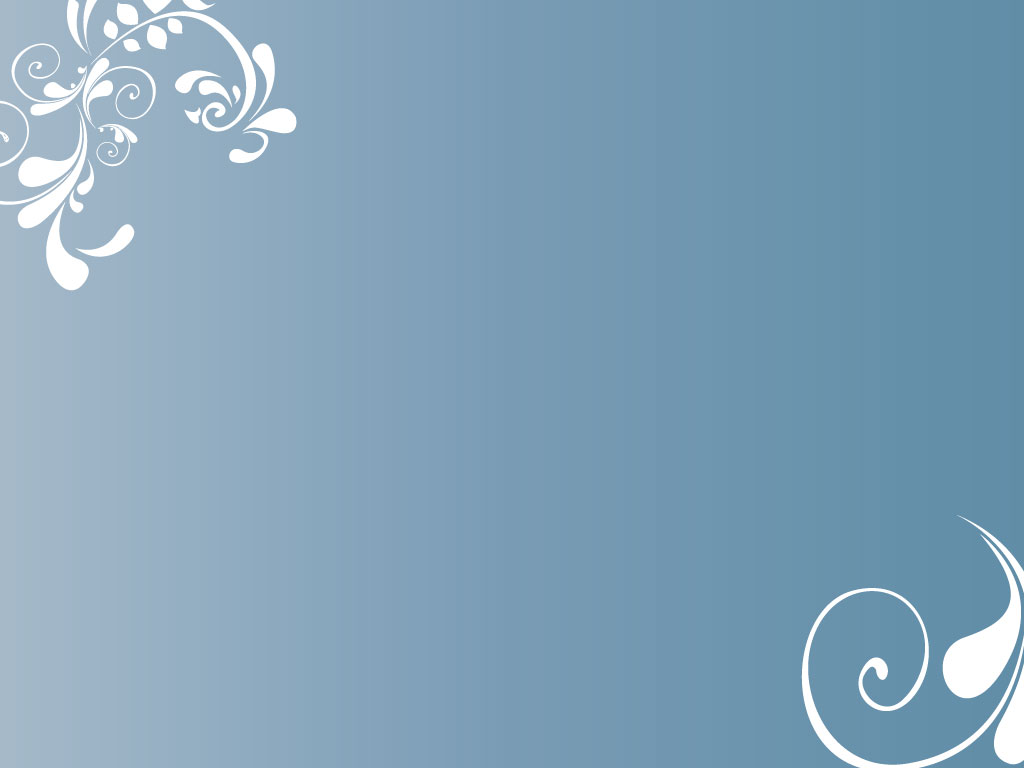 :
11. Общественно-педагогическая активность: участие в работе педагогических сообществ, комиссиях, жюри конкурсов
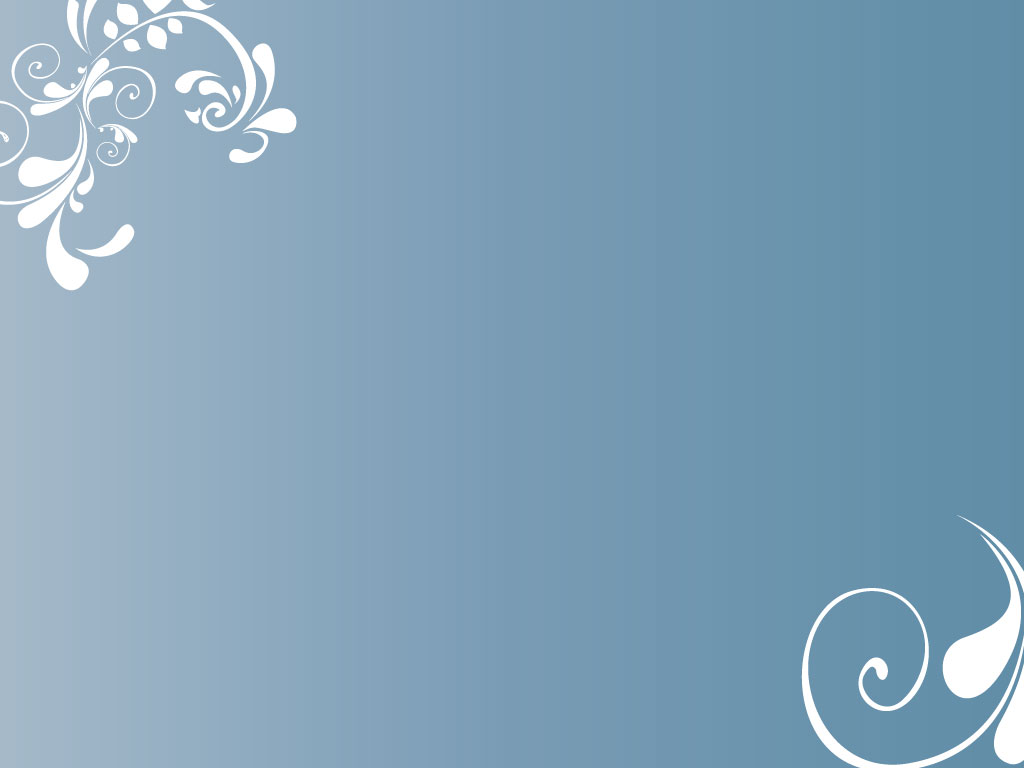 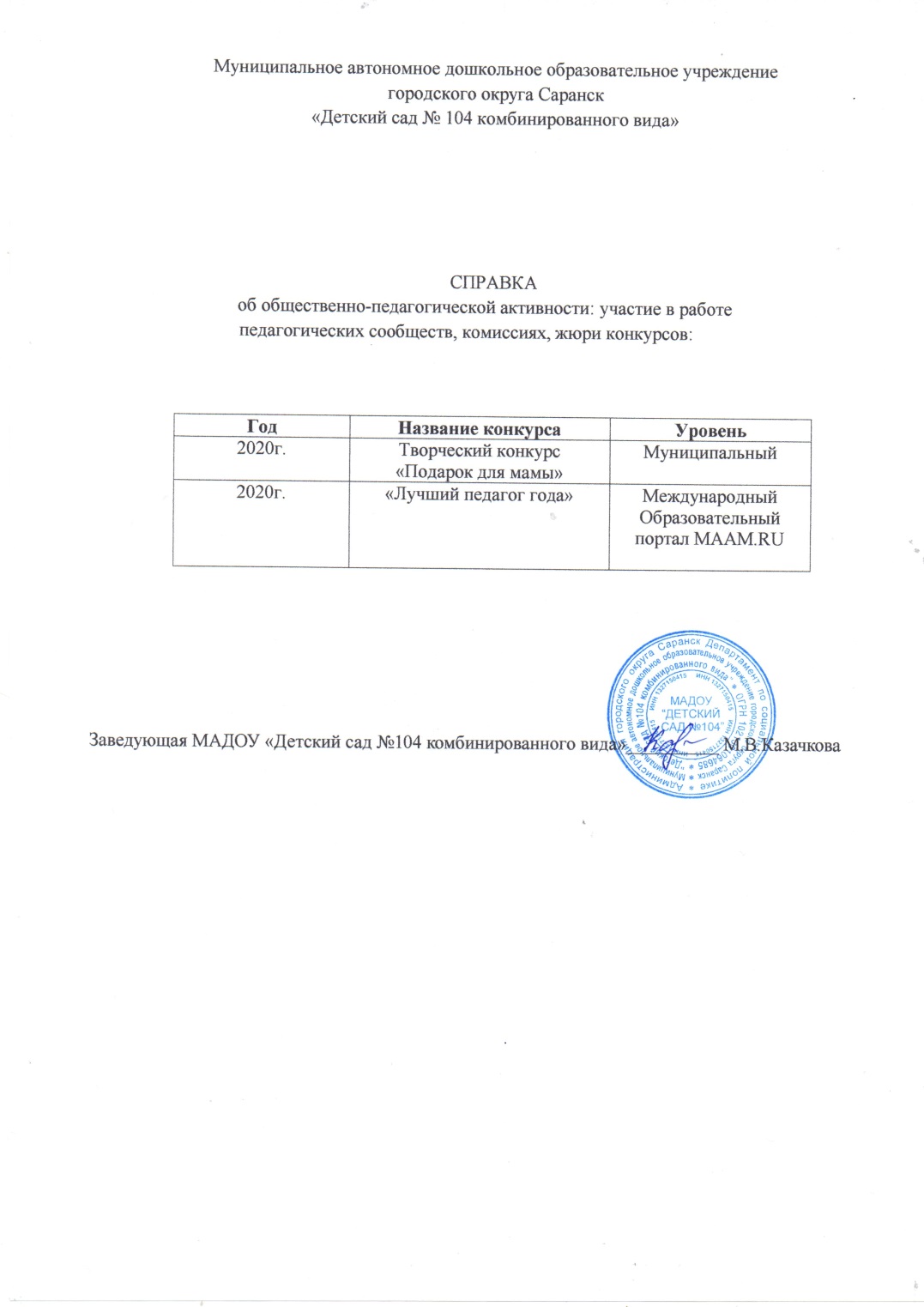 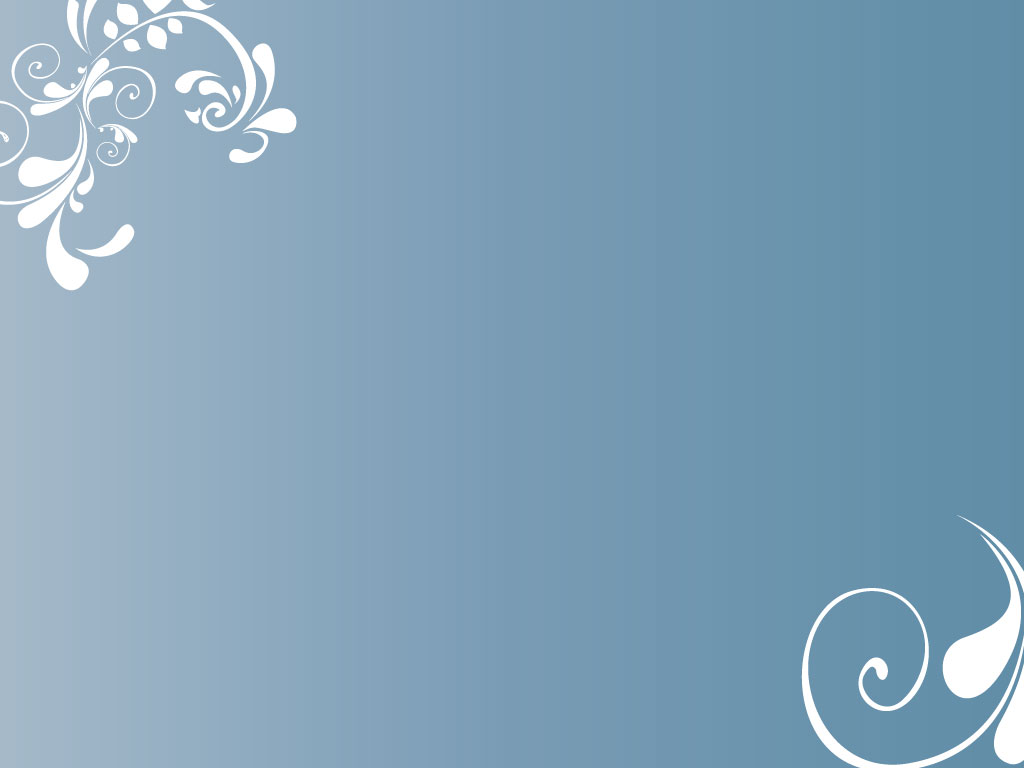 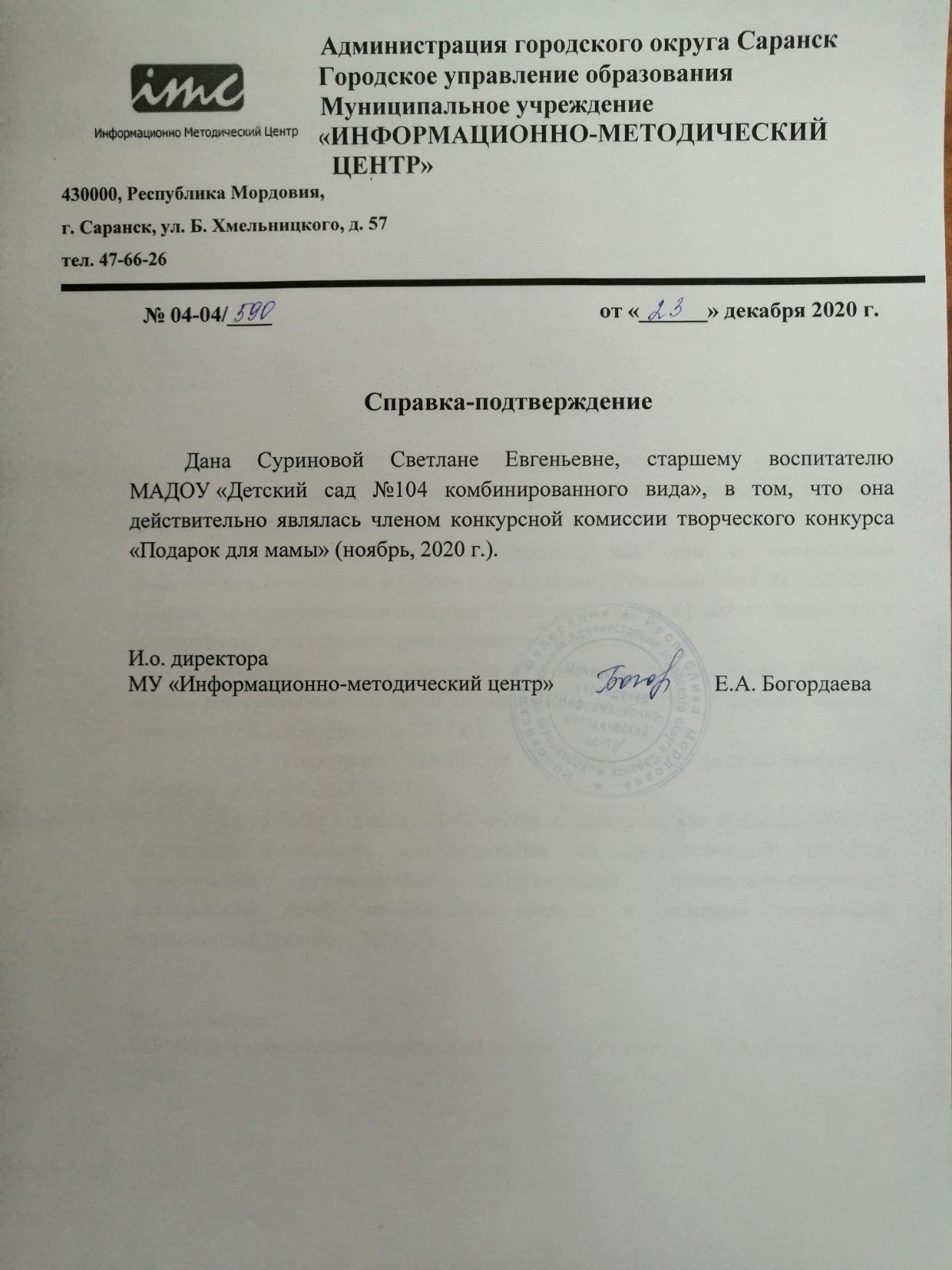 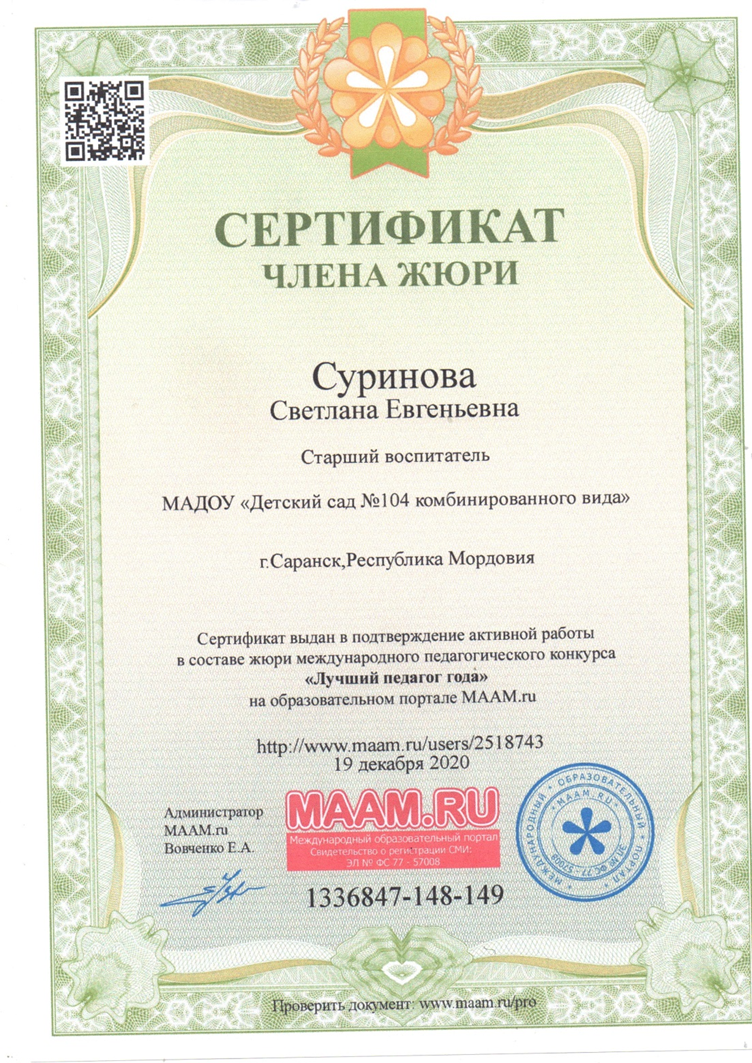 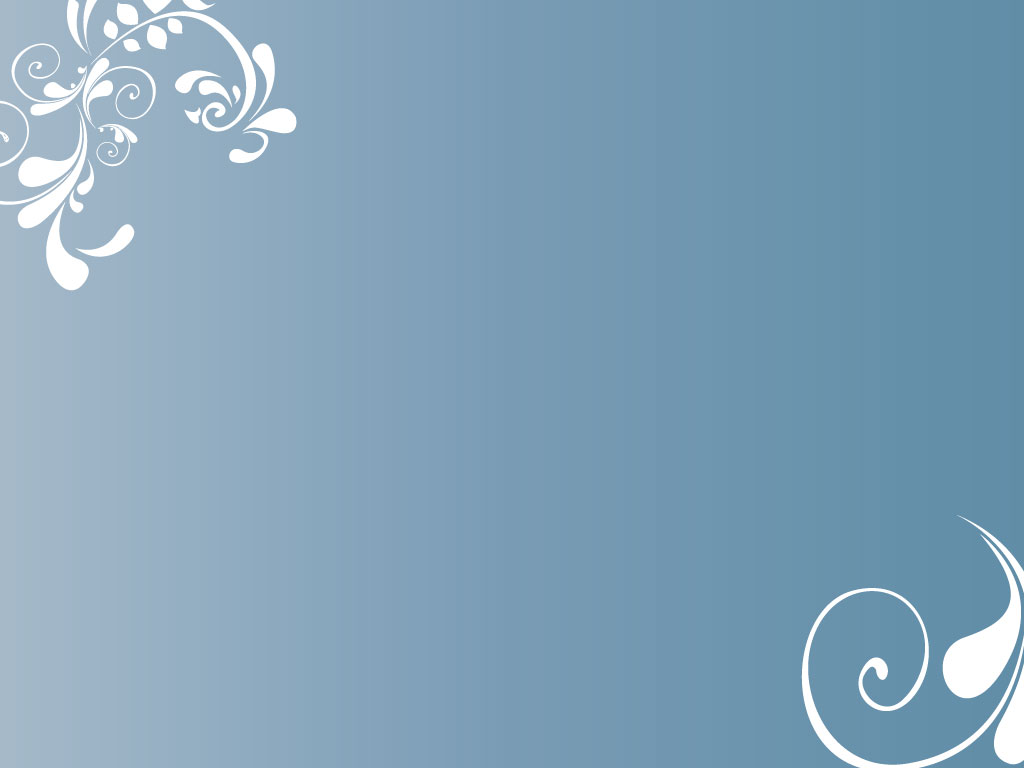 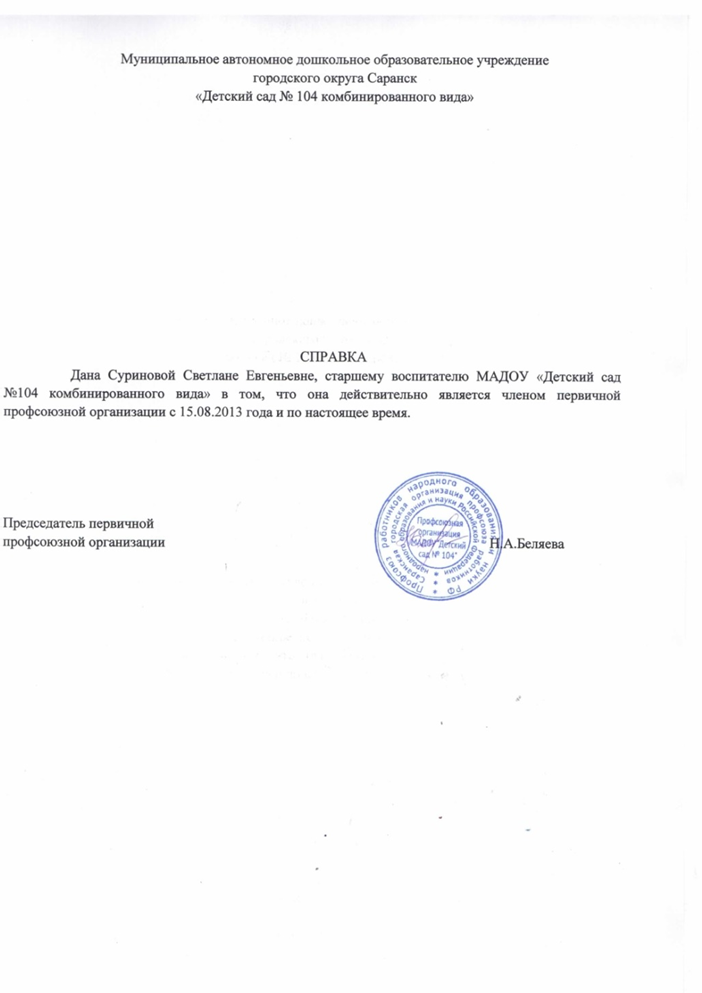 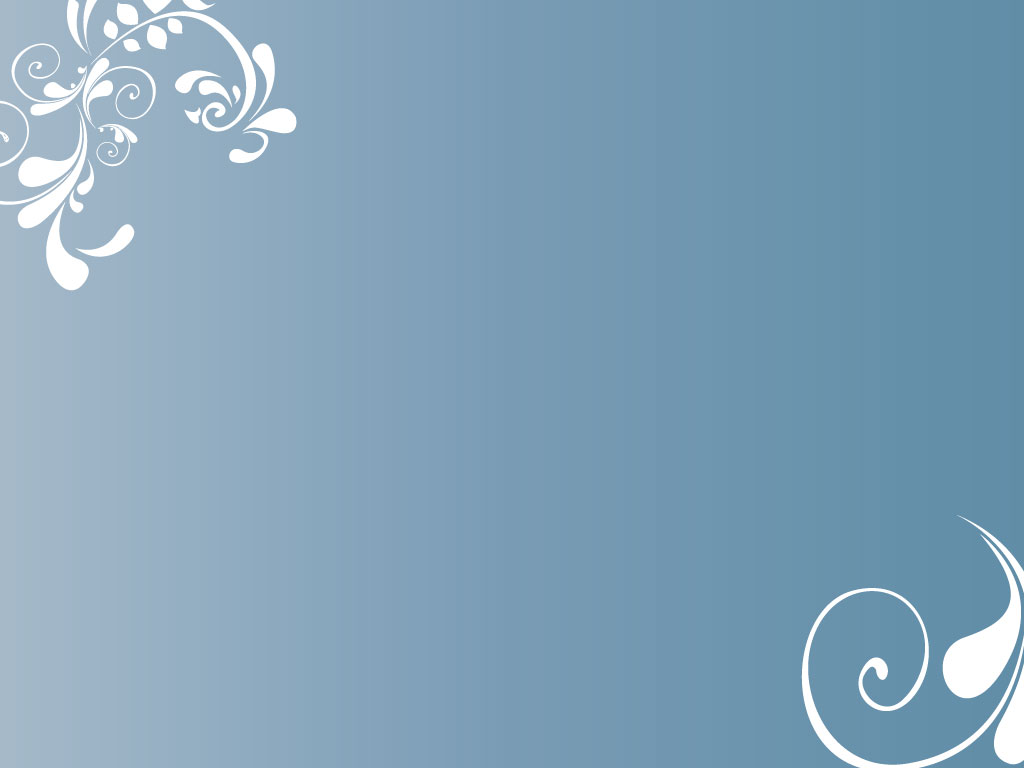 12. Личное участие в профессиональных конкурсах
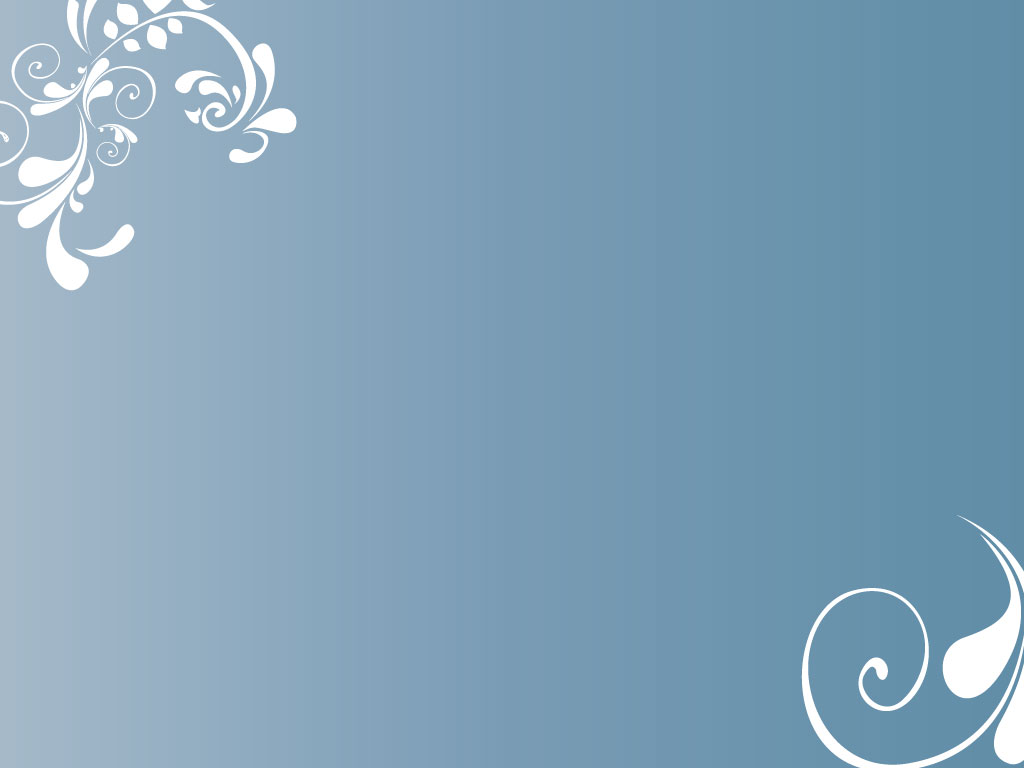 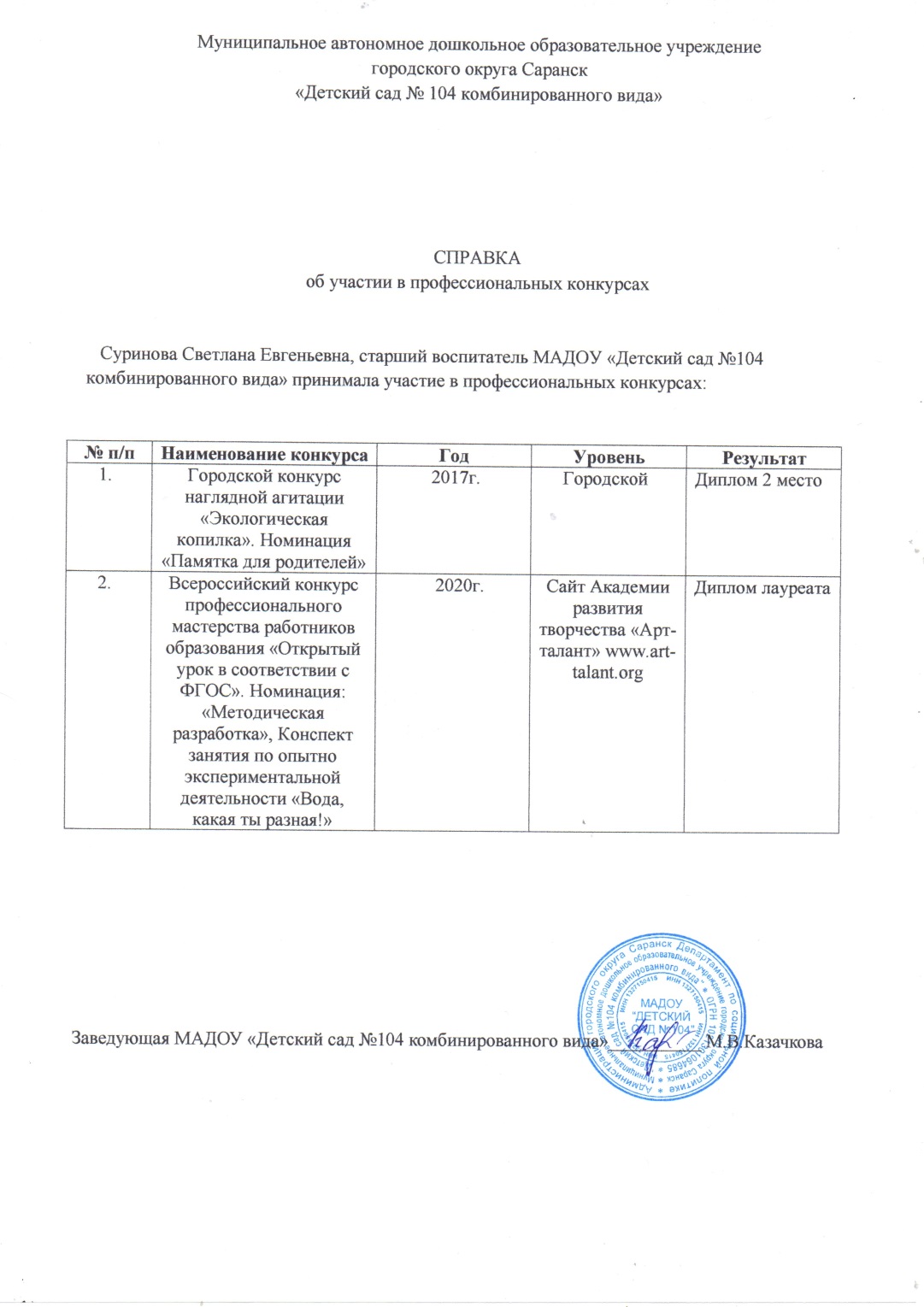 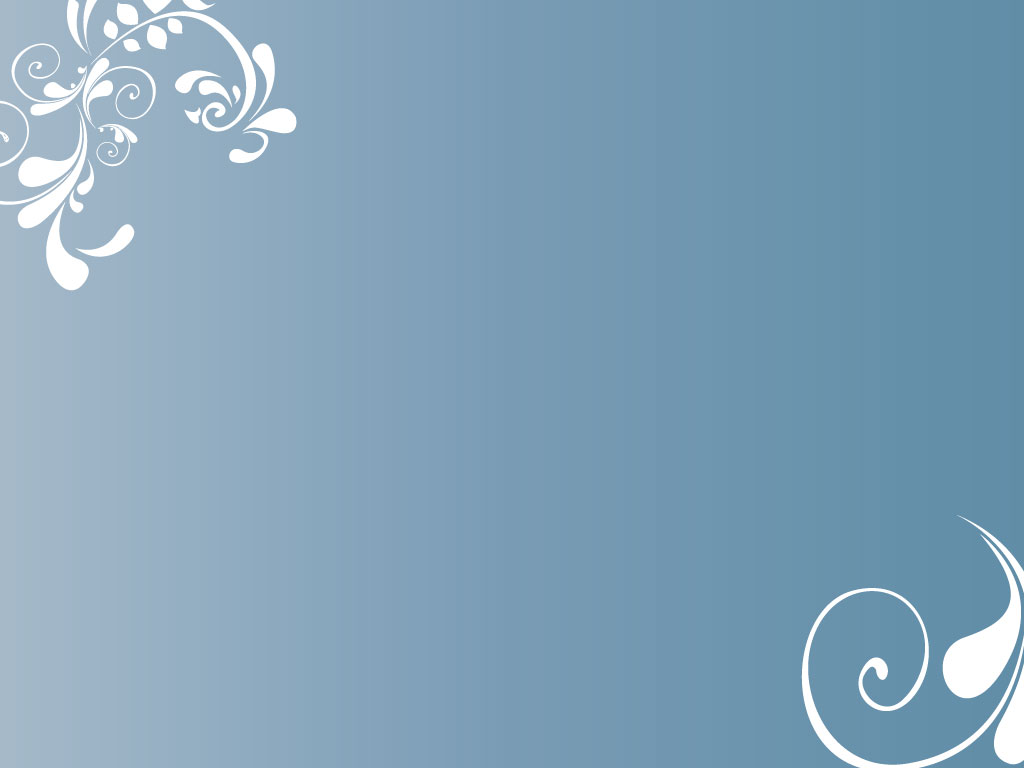 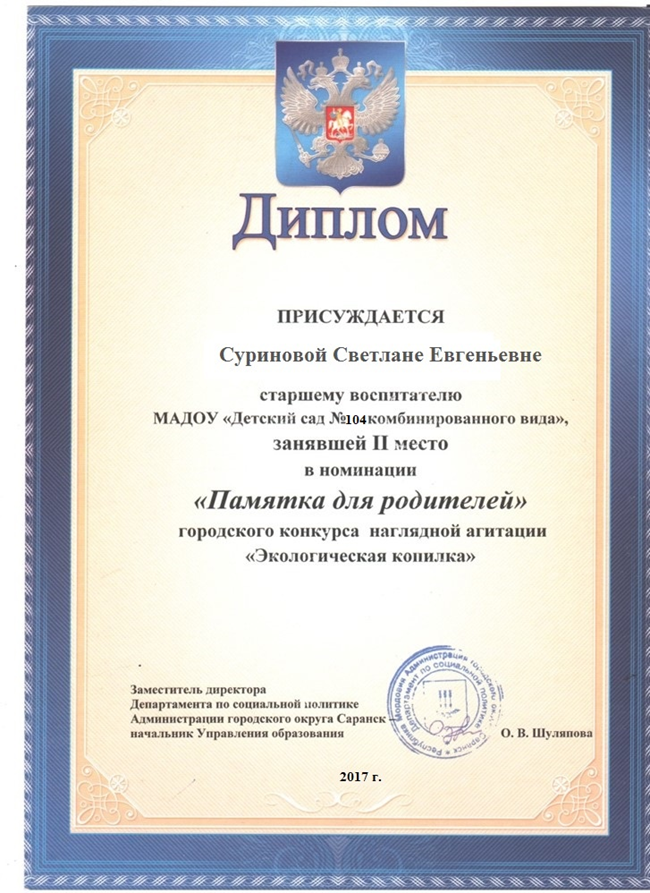 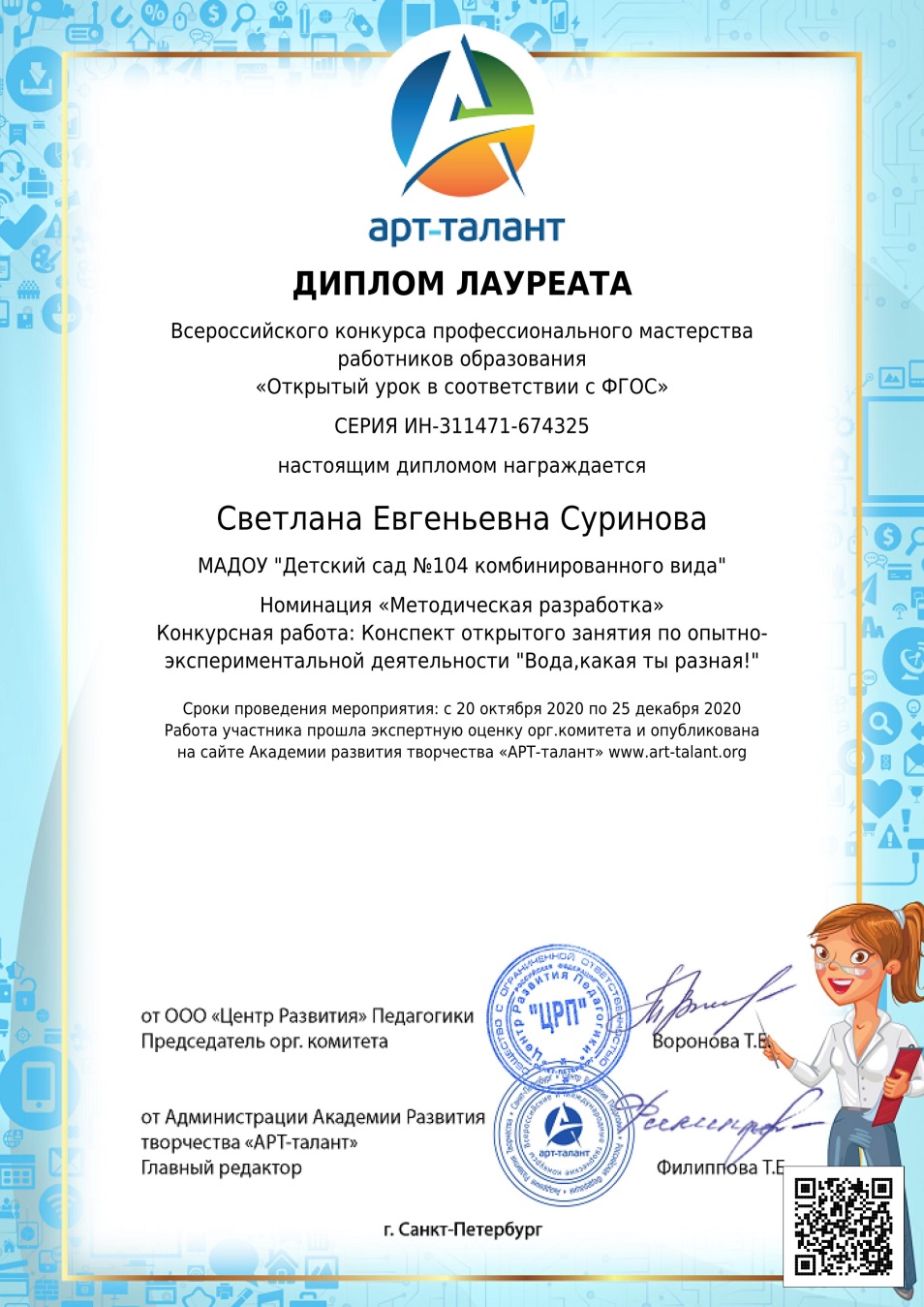 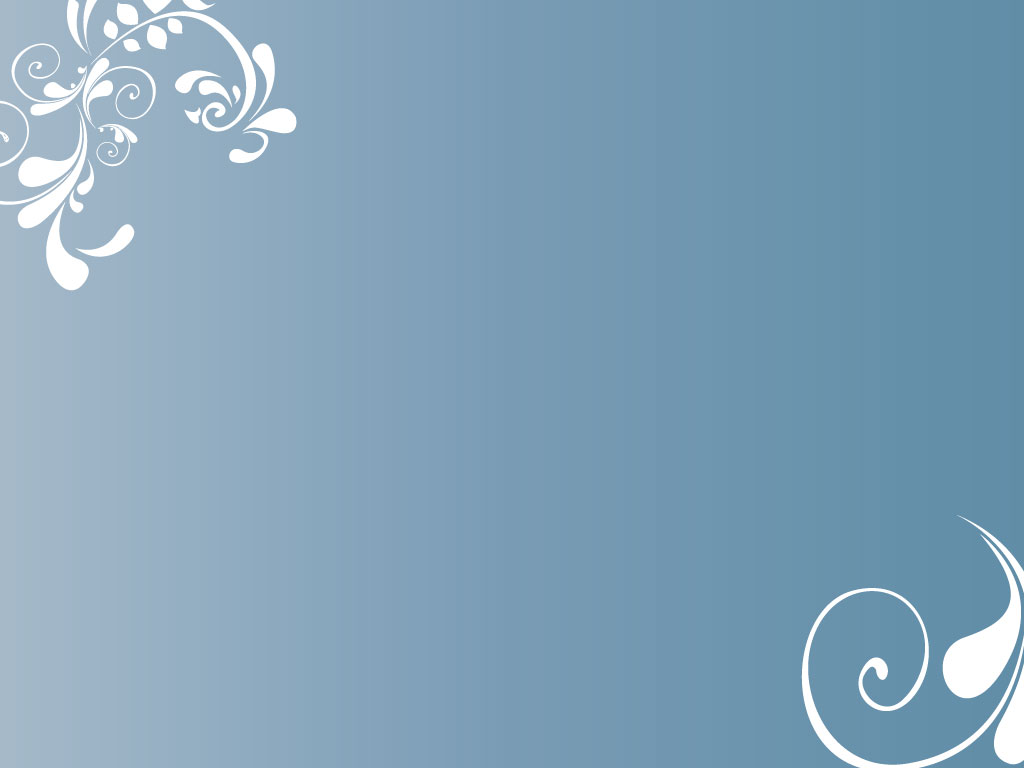 13. Награды и поощрения
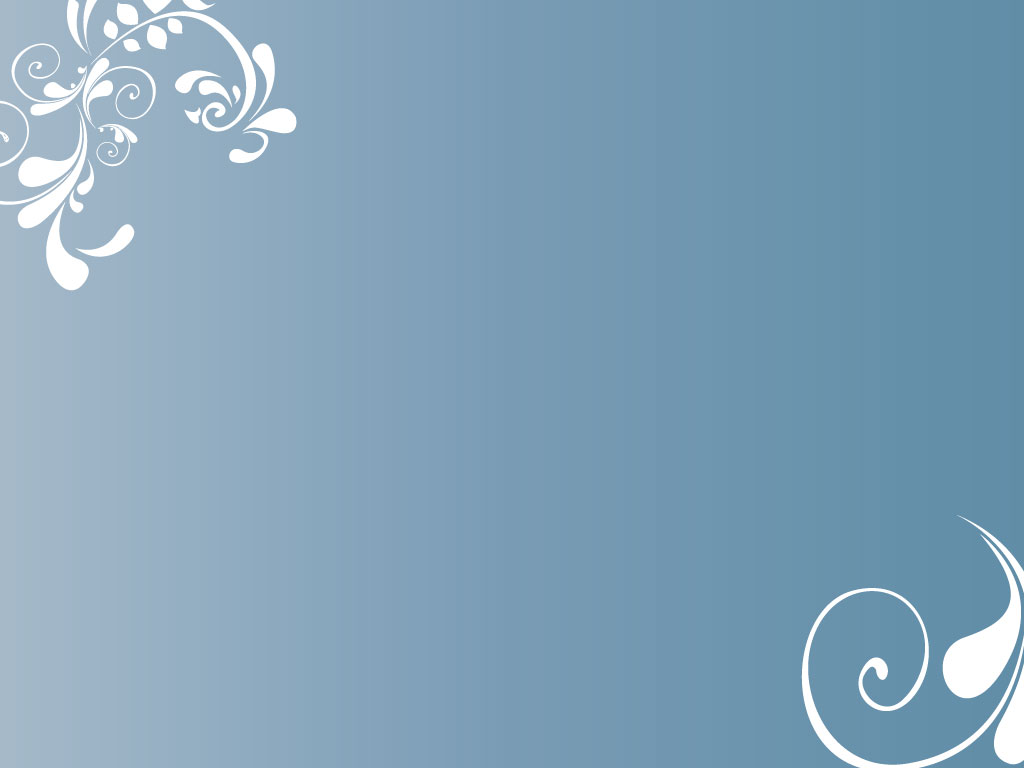 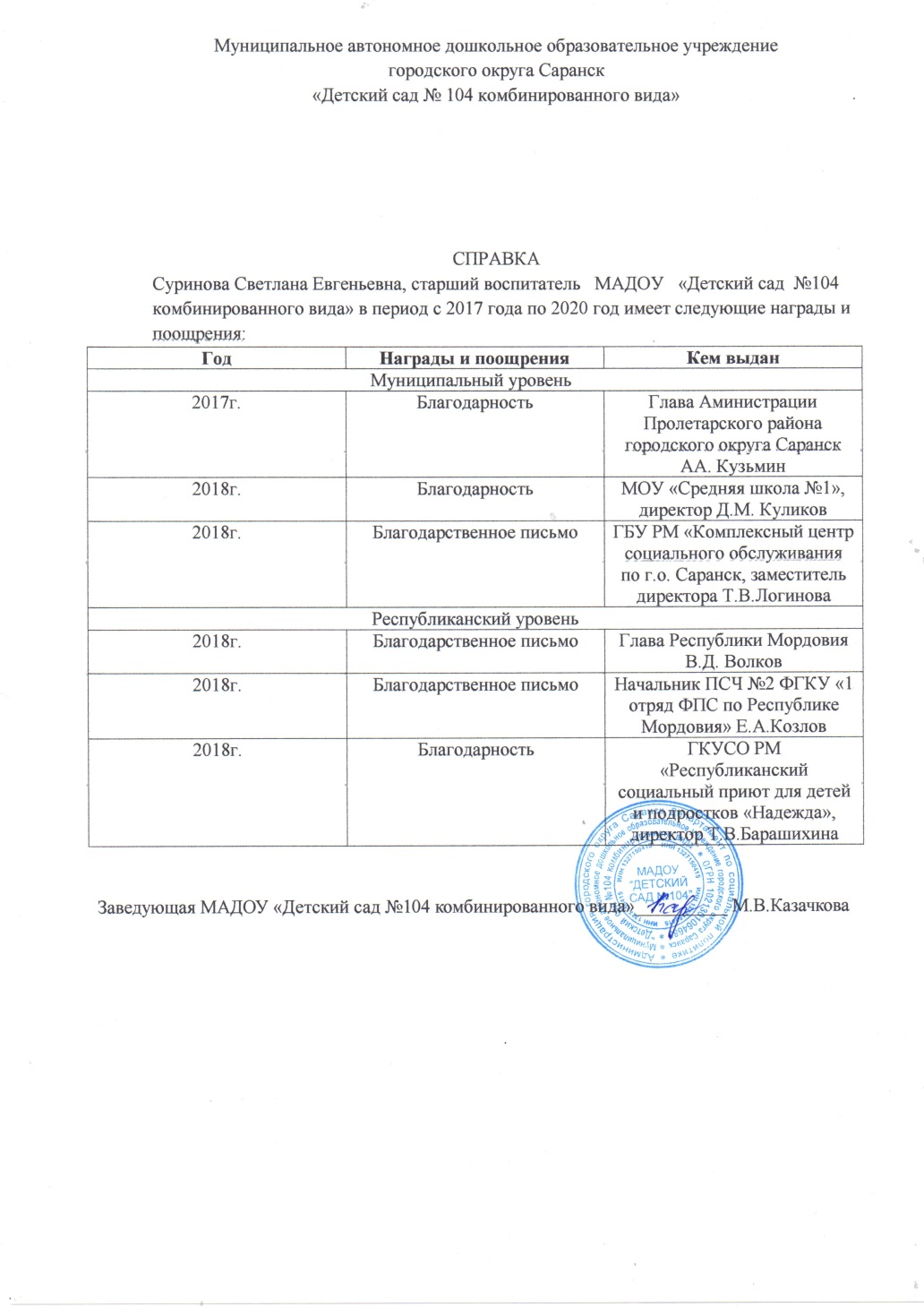 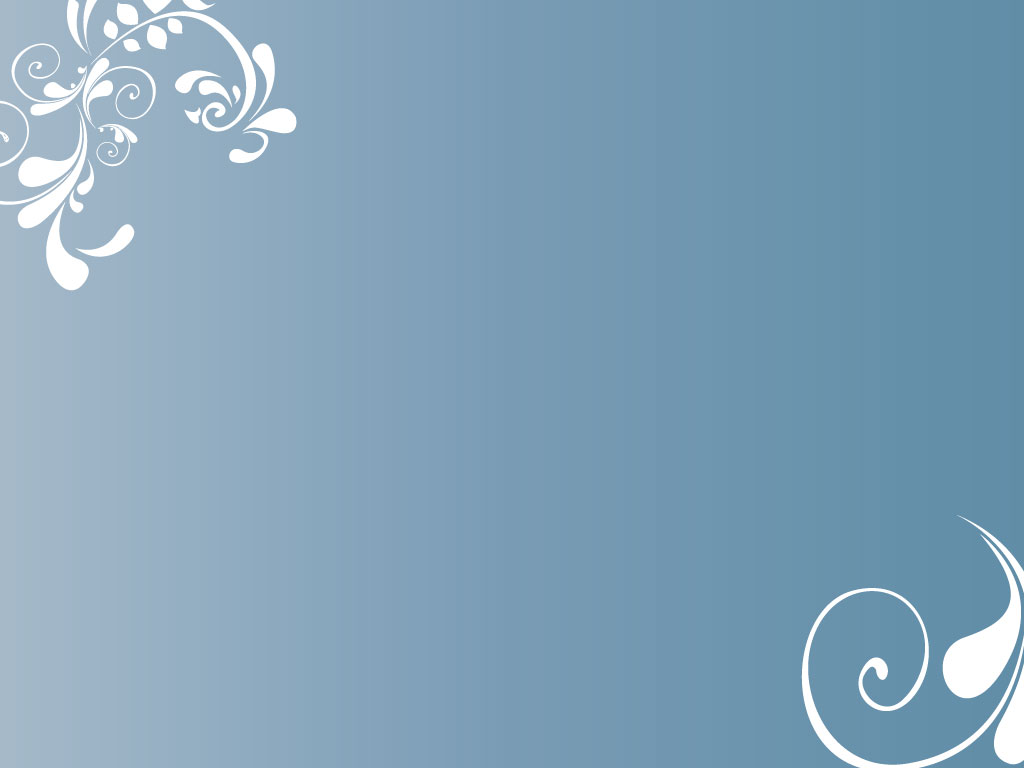 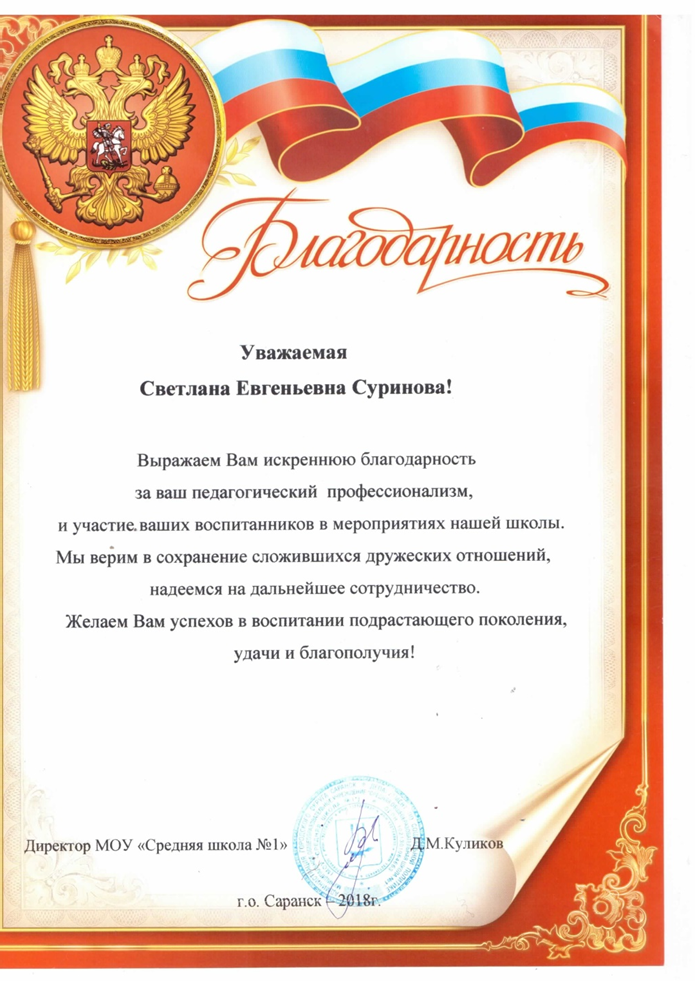 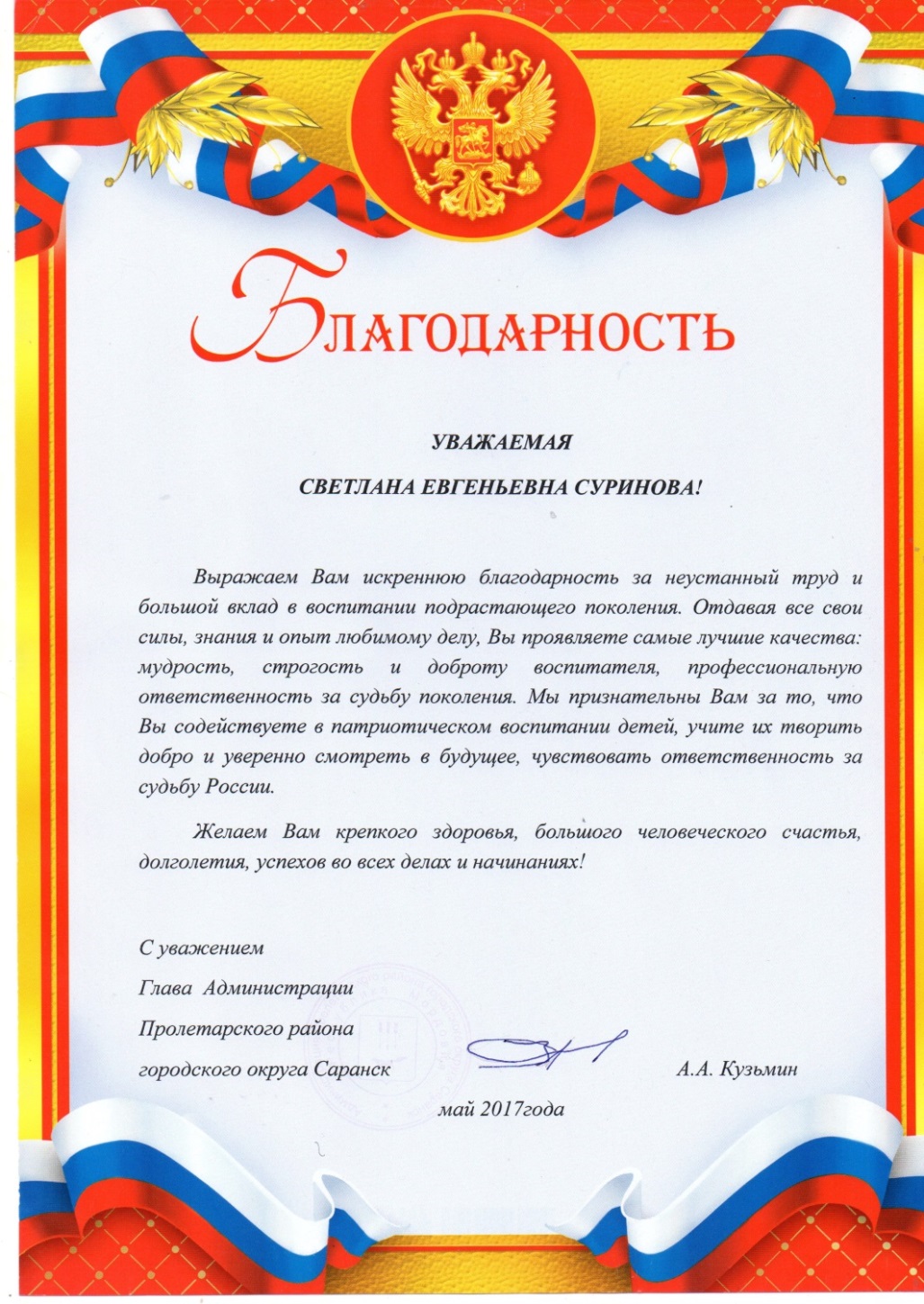 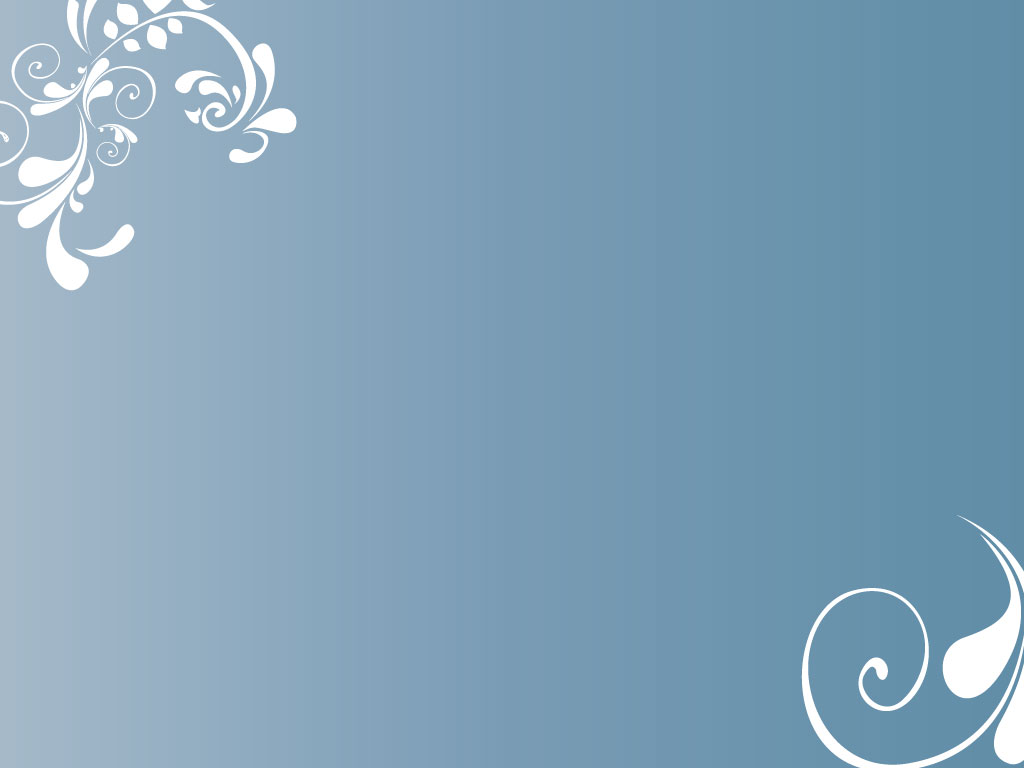 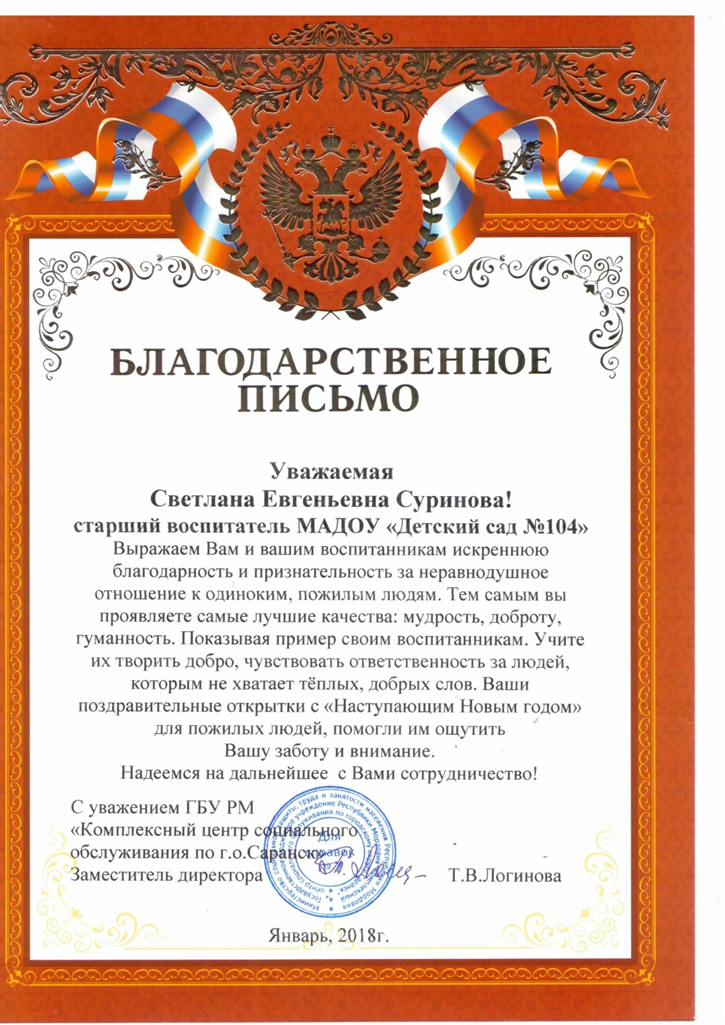 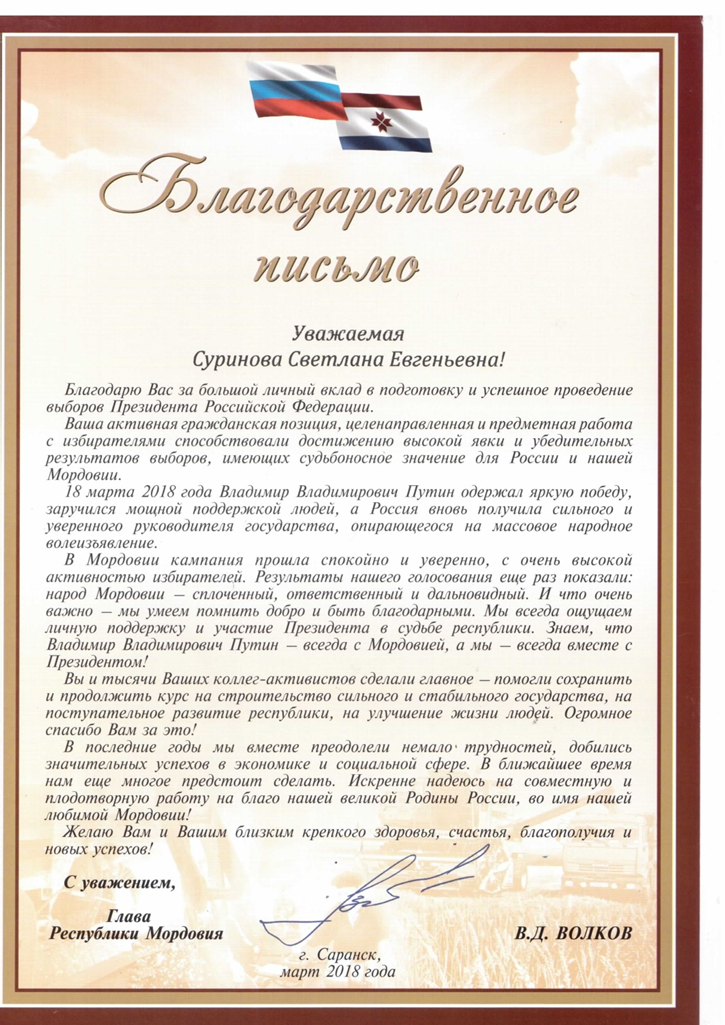 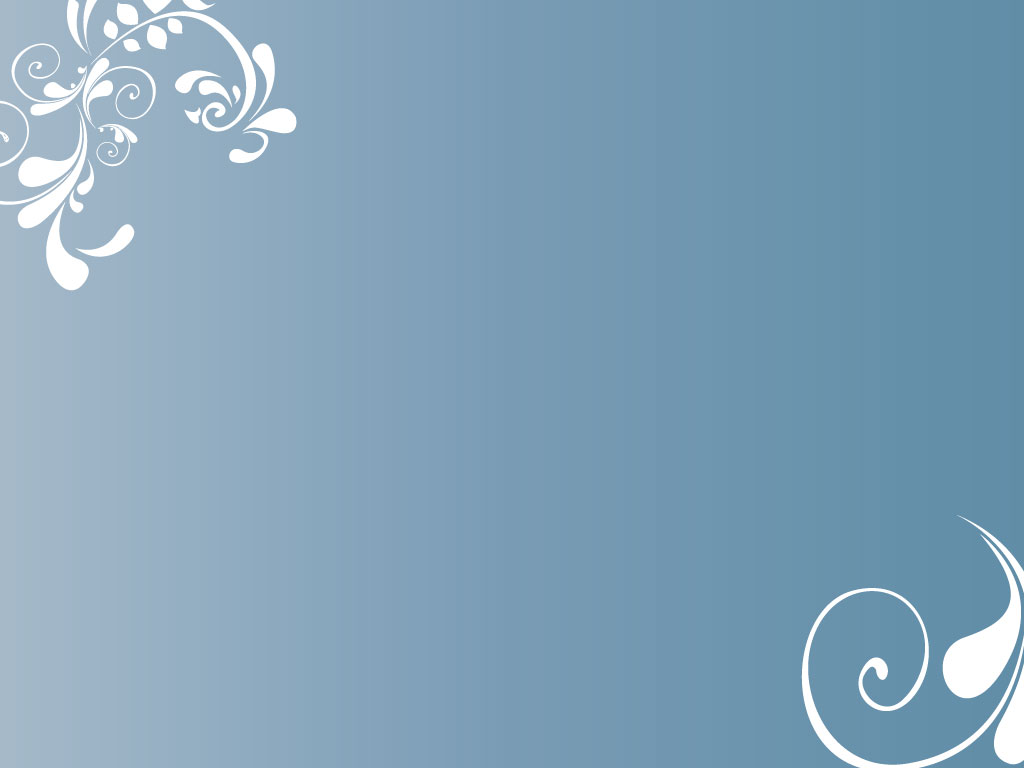 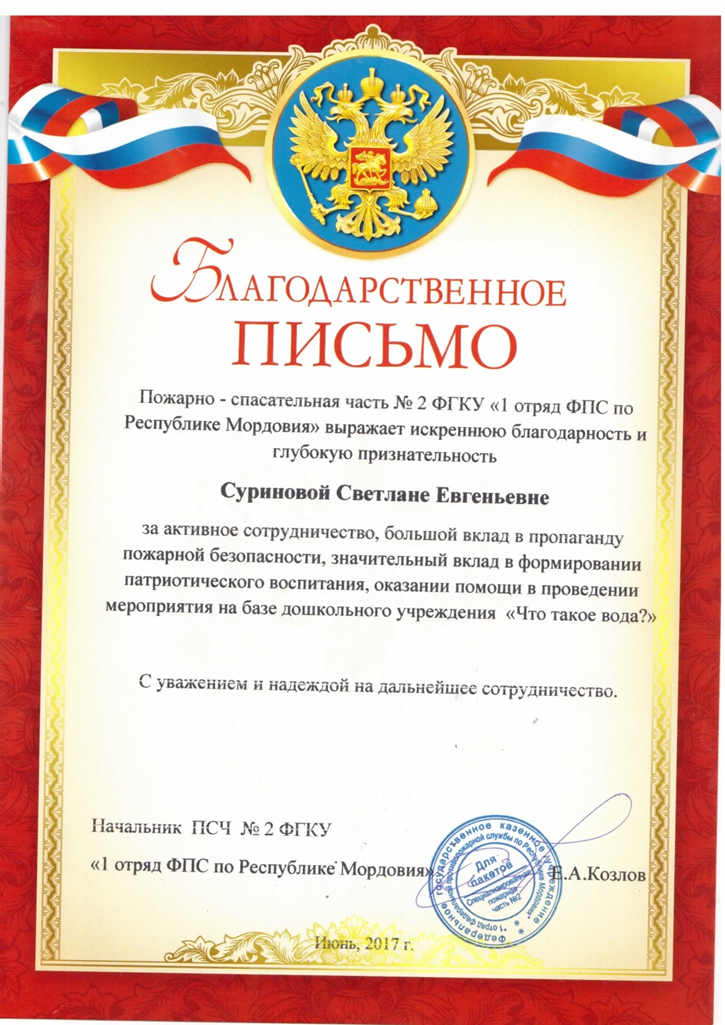 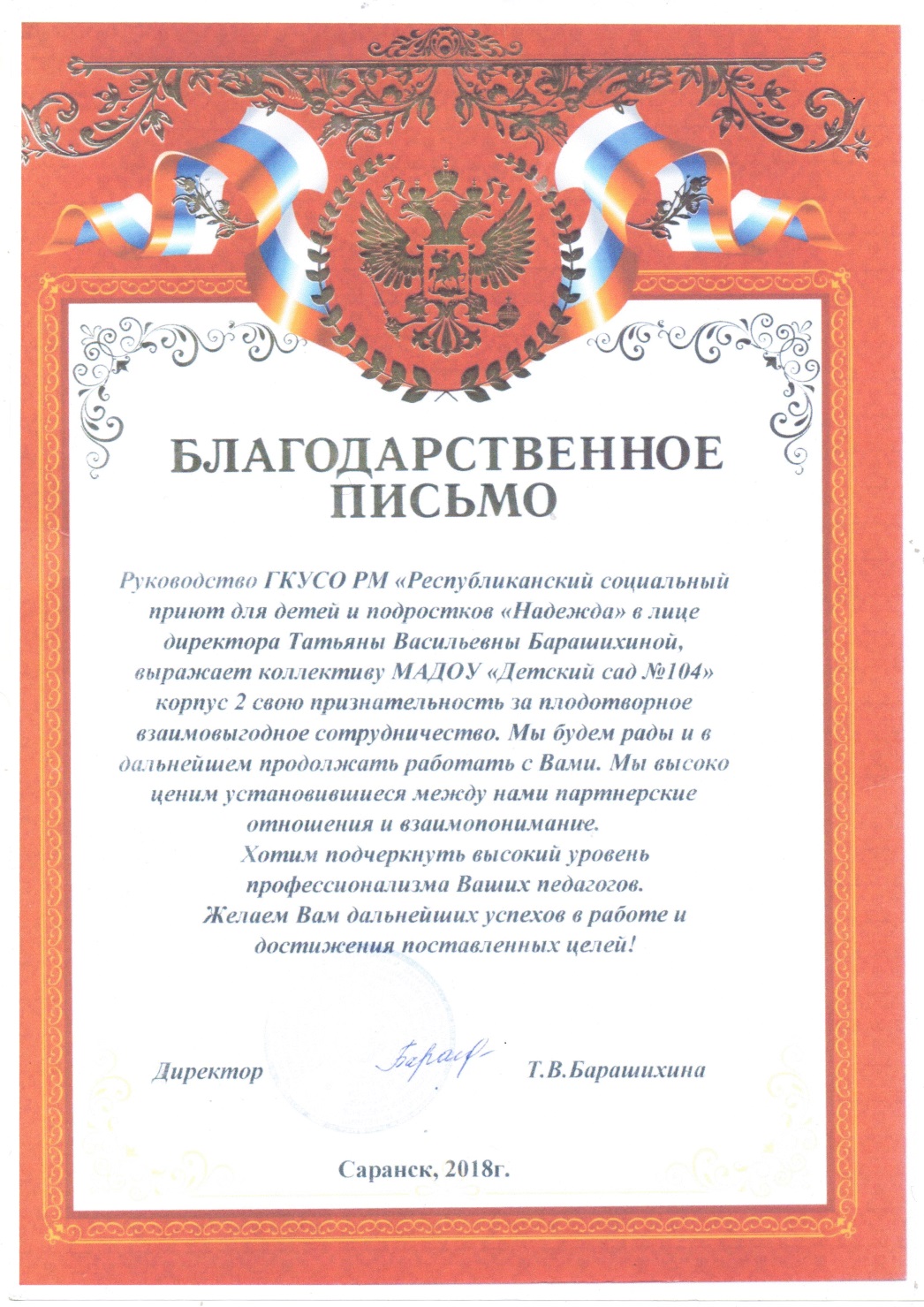 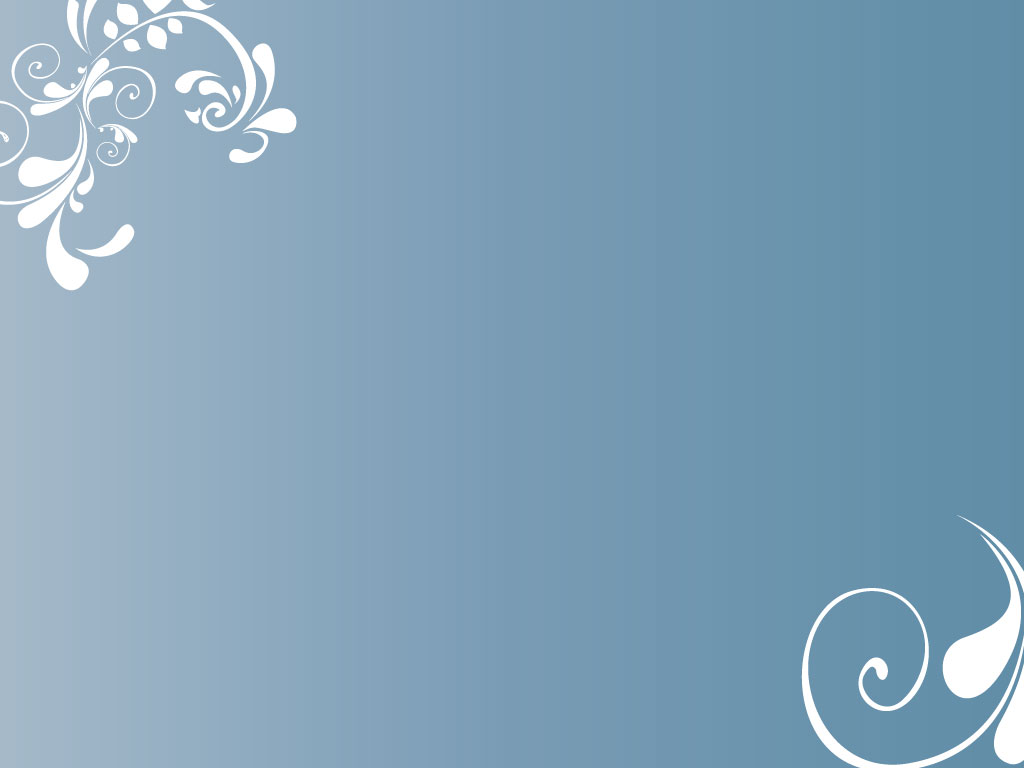 Спасибо за внимание !